الوحدة السابعة
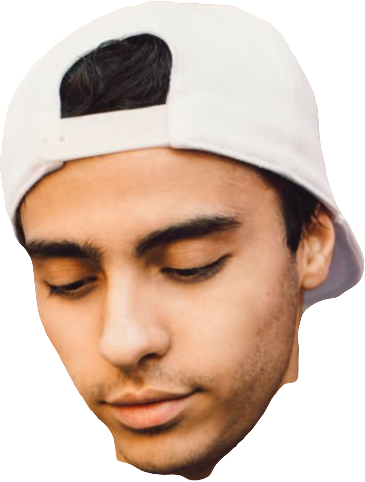 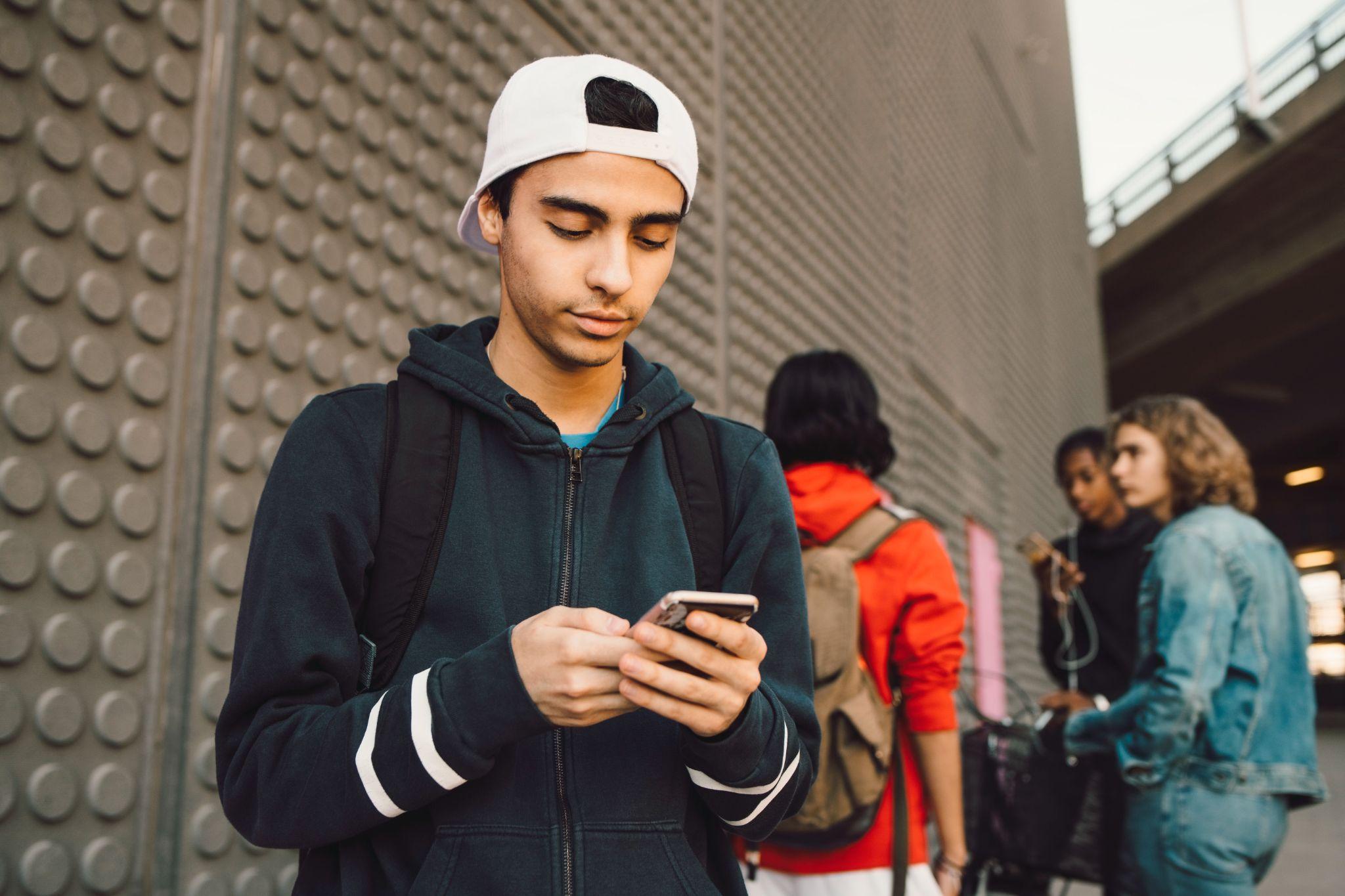 عالمي الرقمي
حماية سلامة الشباب وصحتهم على الإنترنت
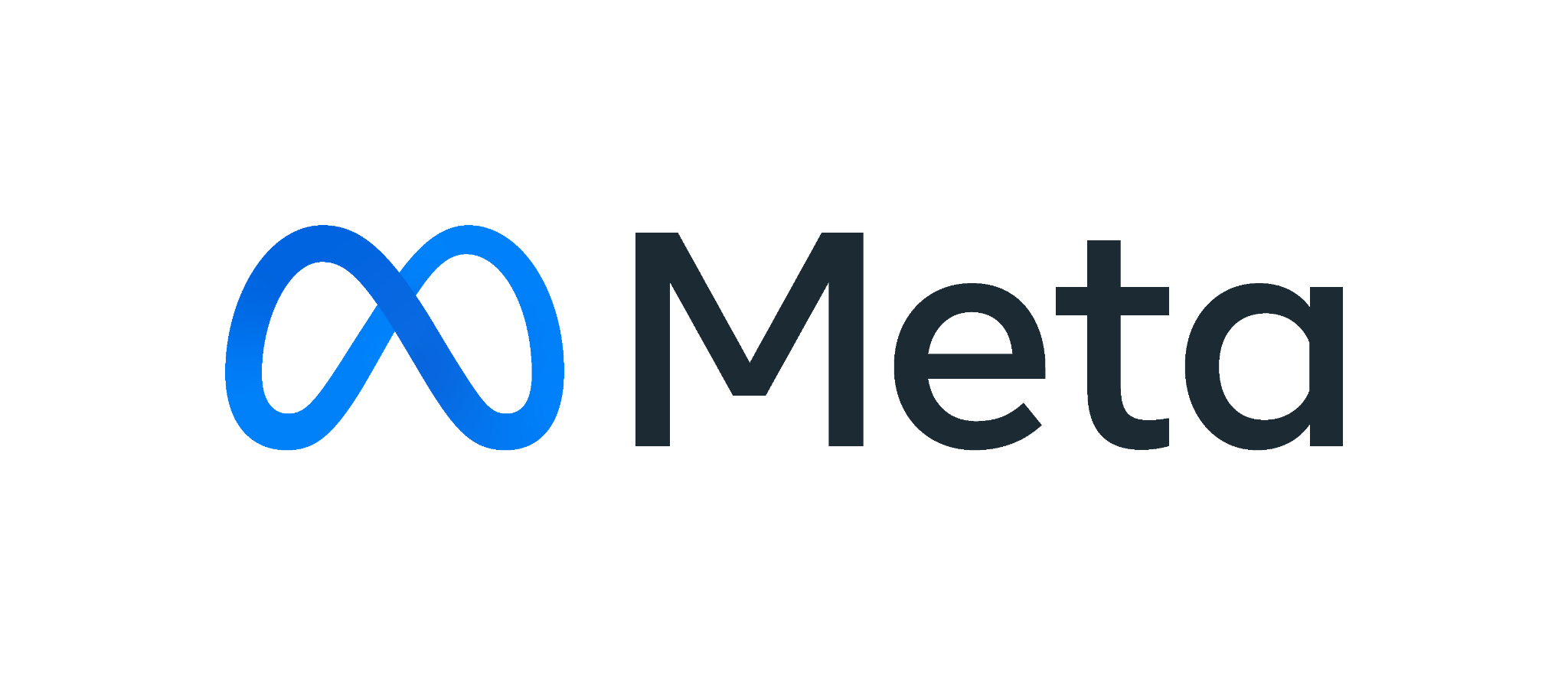 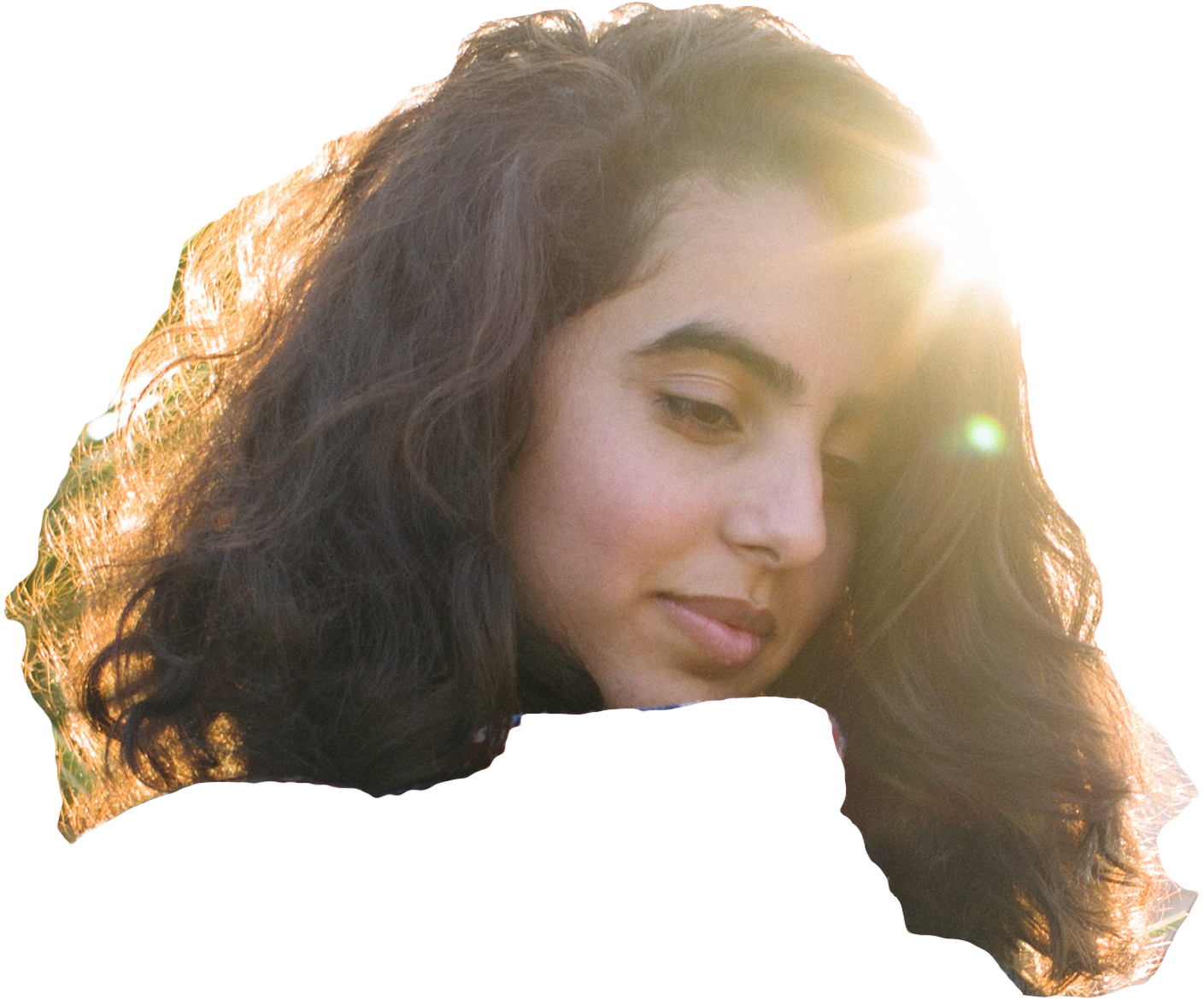 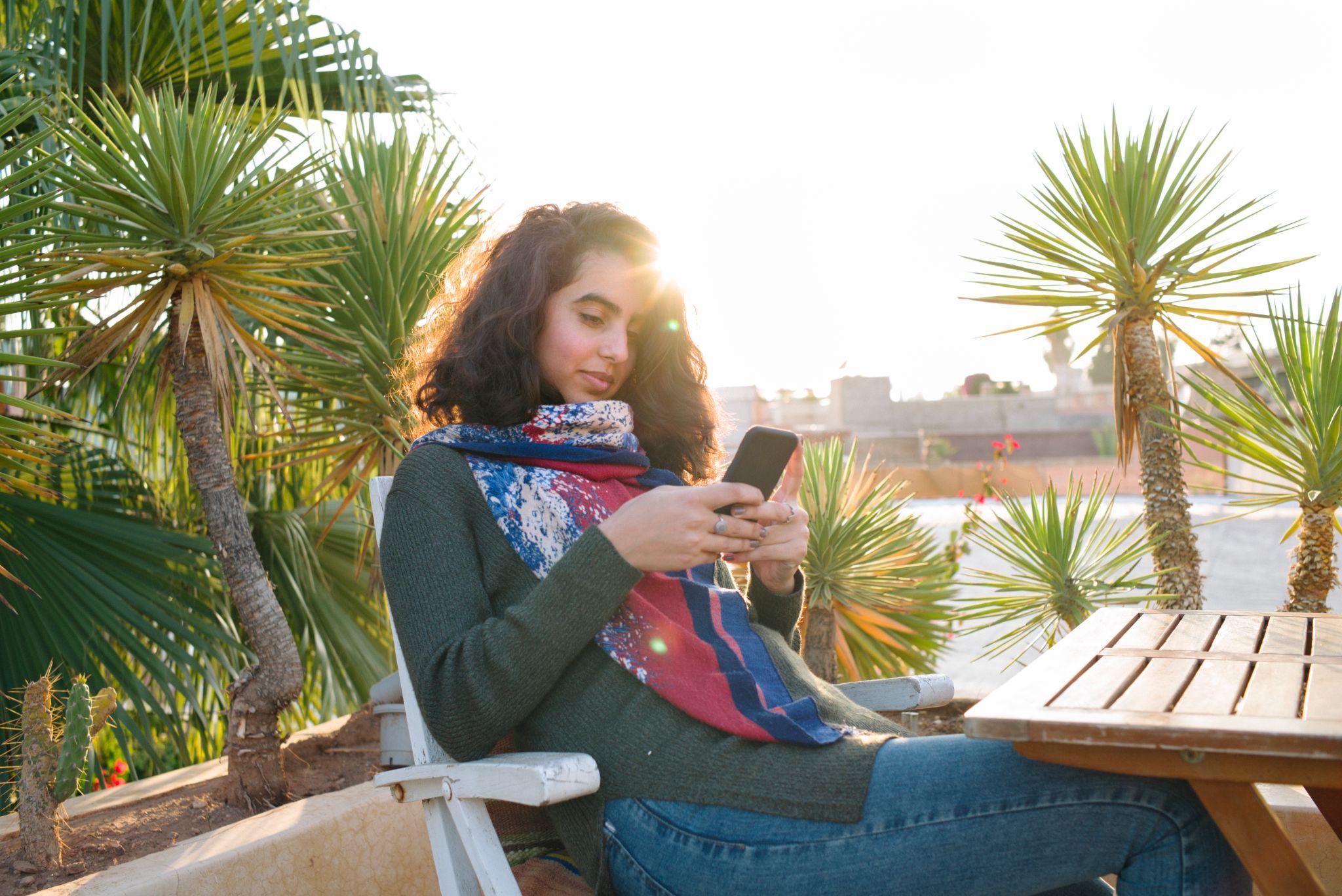 مقدّمة
0‹#›
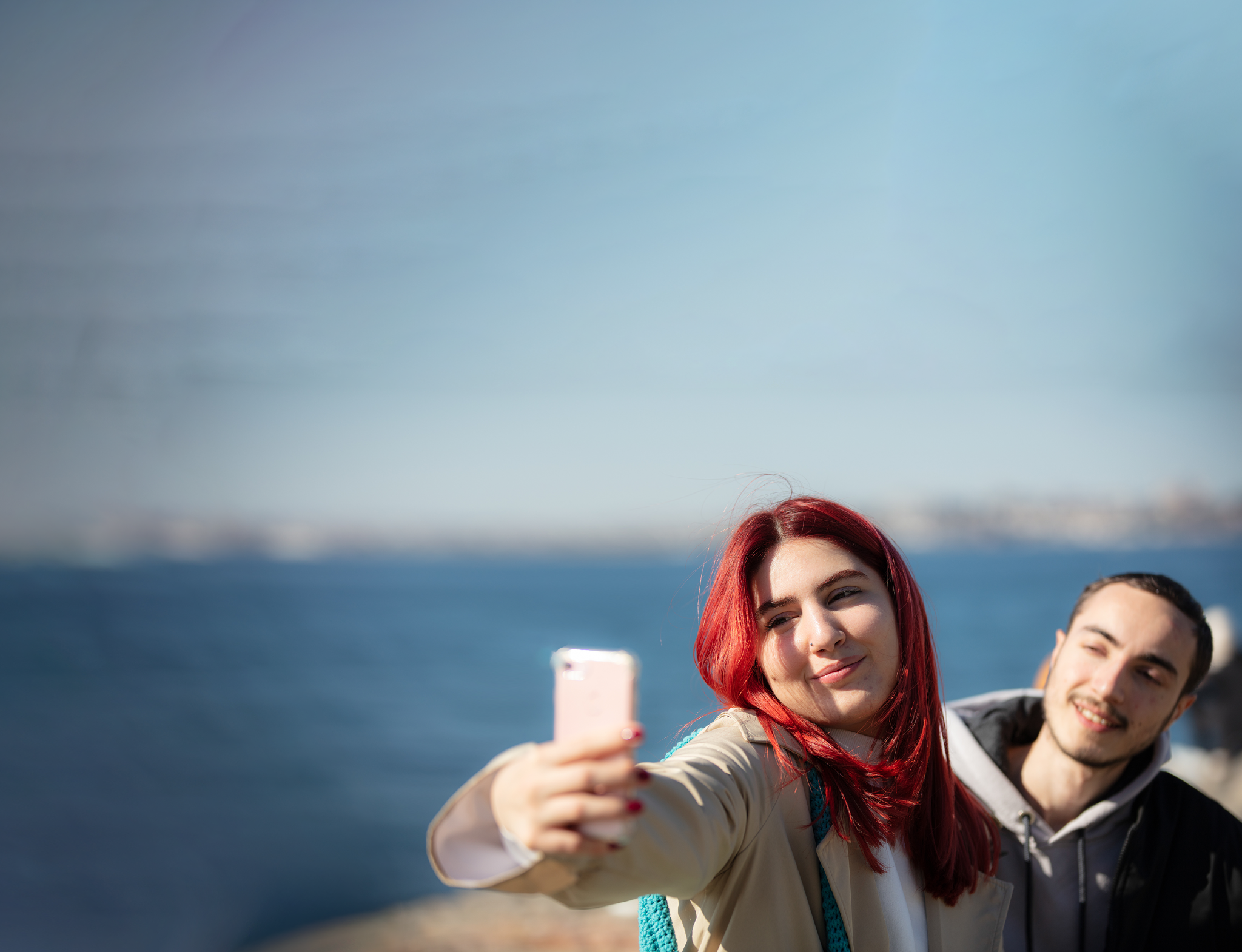 مقدّمة
صَمّمنا حلولنا التكنولوجية بما يراعي تطلعات الشباب واحتياجاتهم. ونهدف دائماً إلى دعمهم وتمكينهم من التعبير عن آرائهم والتحكُّم في تجاربهم الخاصة، بما في ذلك المحتوى الذي يرونه ويشاركونه ويتفاعلون معه والأشخاص الذين يمكنهم الاتصال بهم.
0‹#›
حماية سلامة الشباب وصحتهم على الإنترنت
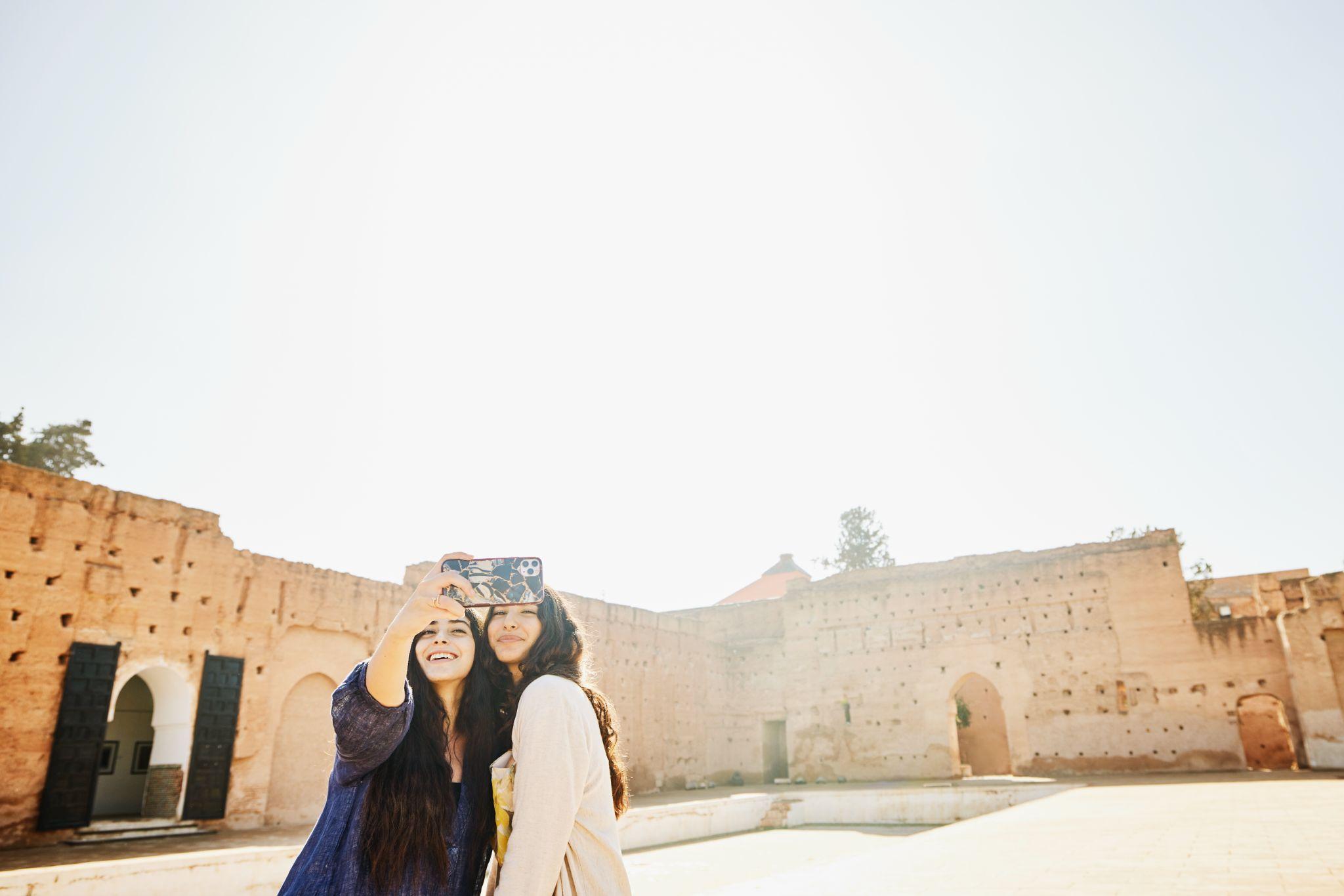 مقدّمة
أهدافنا الرئيسية
1
تجنُّب الضرر
تمكين الشباب وتقديم الدعم لهم لتعزيز سلامتهم
2
0‹#›
مقدّمة
المبادئ الأساسية التي تقود نهجنا نحو تمكين الشباب
الابتكار
حماية مناسِبة للفئة العمرية
التمكين المسؤول
ونواصل إيجاد حلول تكنولوجية مبتكرة تقدّم بدورها تجارب رائعة تلبّي تطلعات الشباب، بما يضمن سلامتهم في الفضاء الإلكتروني ويعالج التحديات التي يواجهها العالم الرقمي اليوم.
ندرك أهمية دعم الشباب بتدابير إضافية للحفاظ على سلامتهم وخصوصيتهم وصحتهم. ويتّسم نهجنا في هذا الصدد بالشمولية إذ نستثمر في أدوات وموارد للإشراف تم تصميمها لدعم الوالدين عبر منصّة Instagram وتقنيات الواقع الافتراضي.
نحن على قناعة راسخة بأهمية تمكين الشباب على نحو مسؤول لمساعدتهم على الاستمتاع بالمزايا العديدة التي توفّرها منصتنا.
0‹#›
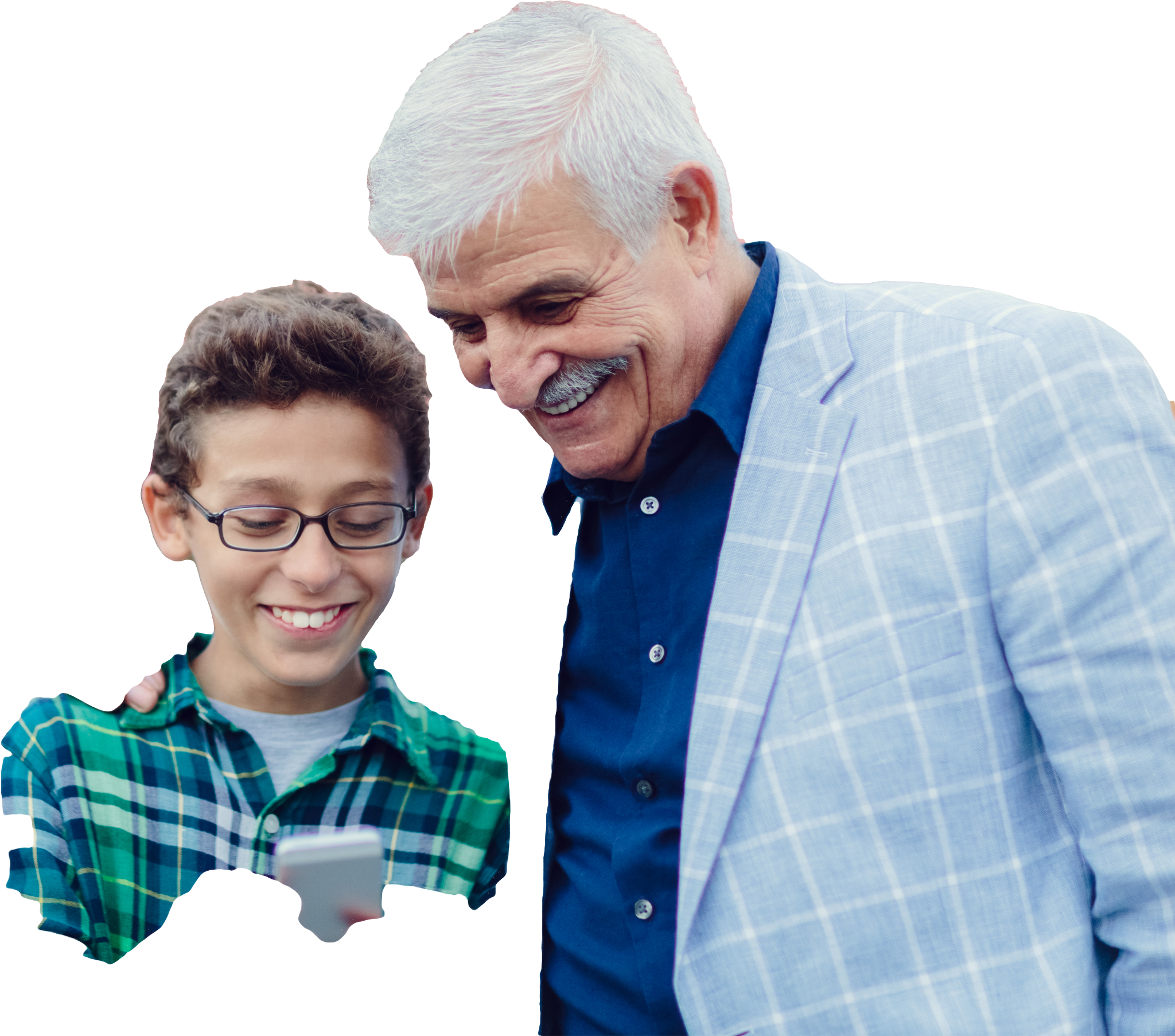 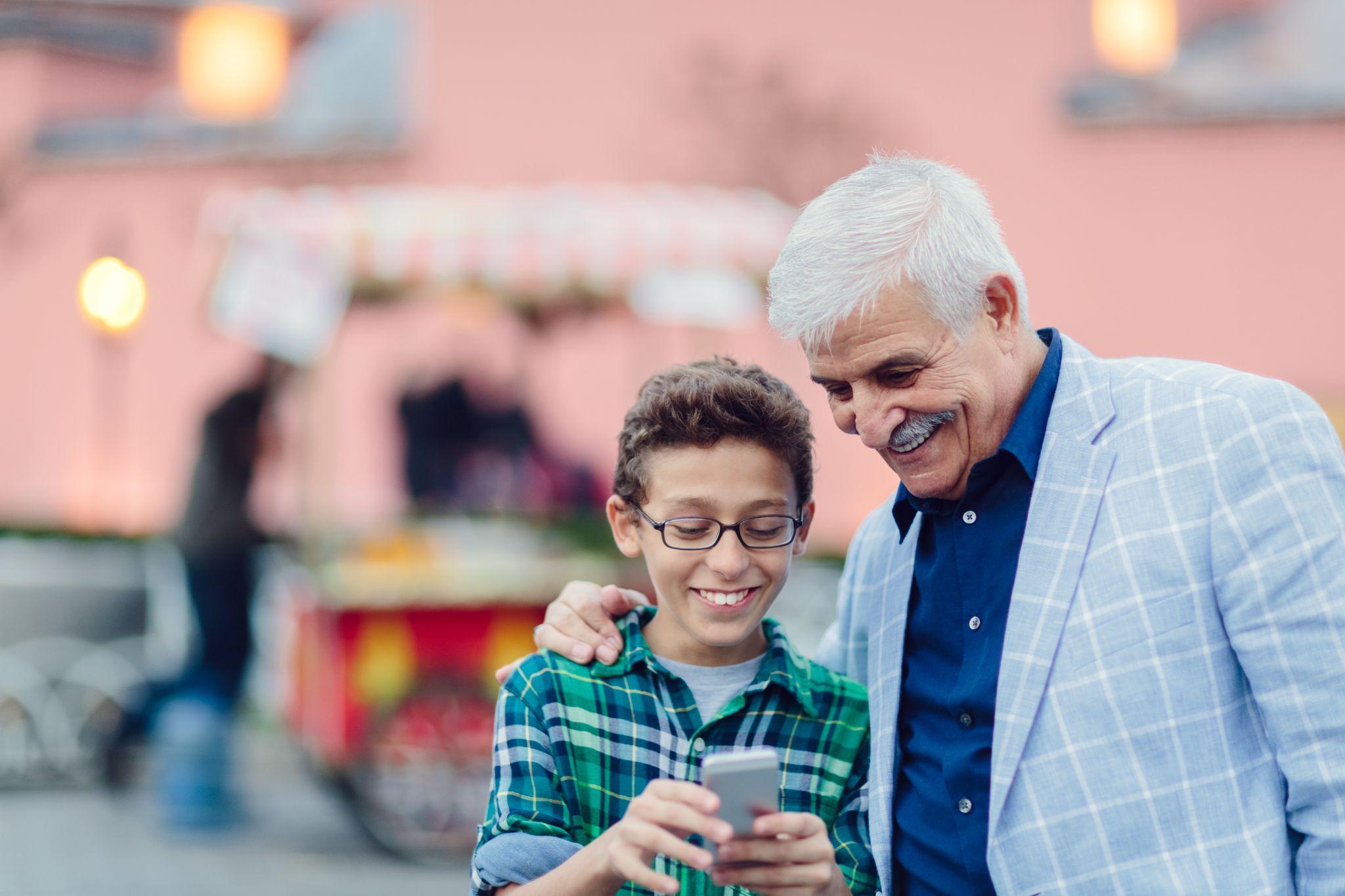 الدرس الأول
أدوات التحكُّم بالوقت عبر منصة Instagram
0‹#›
الدرس الأول
أدوات التحكُّم بالوقت عبر منصة Instagram
التحكُّم في وقت تواجُد أبنائكم المراهقين على منصة Instagram وأخذ استراحة
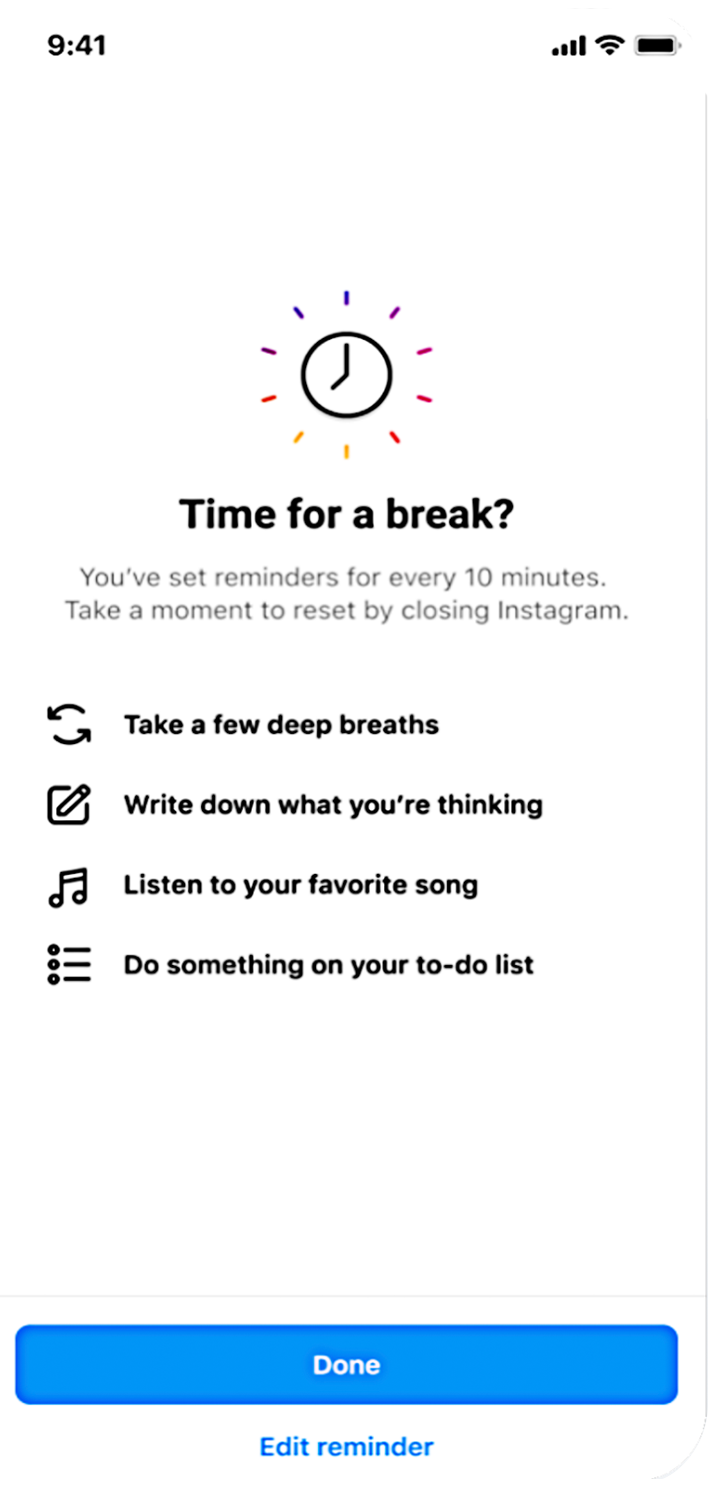 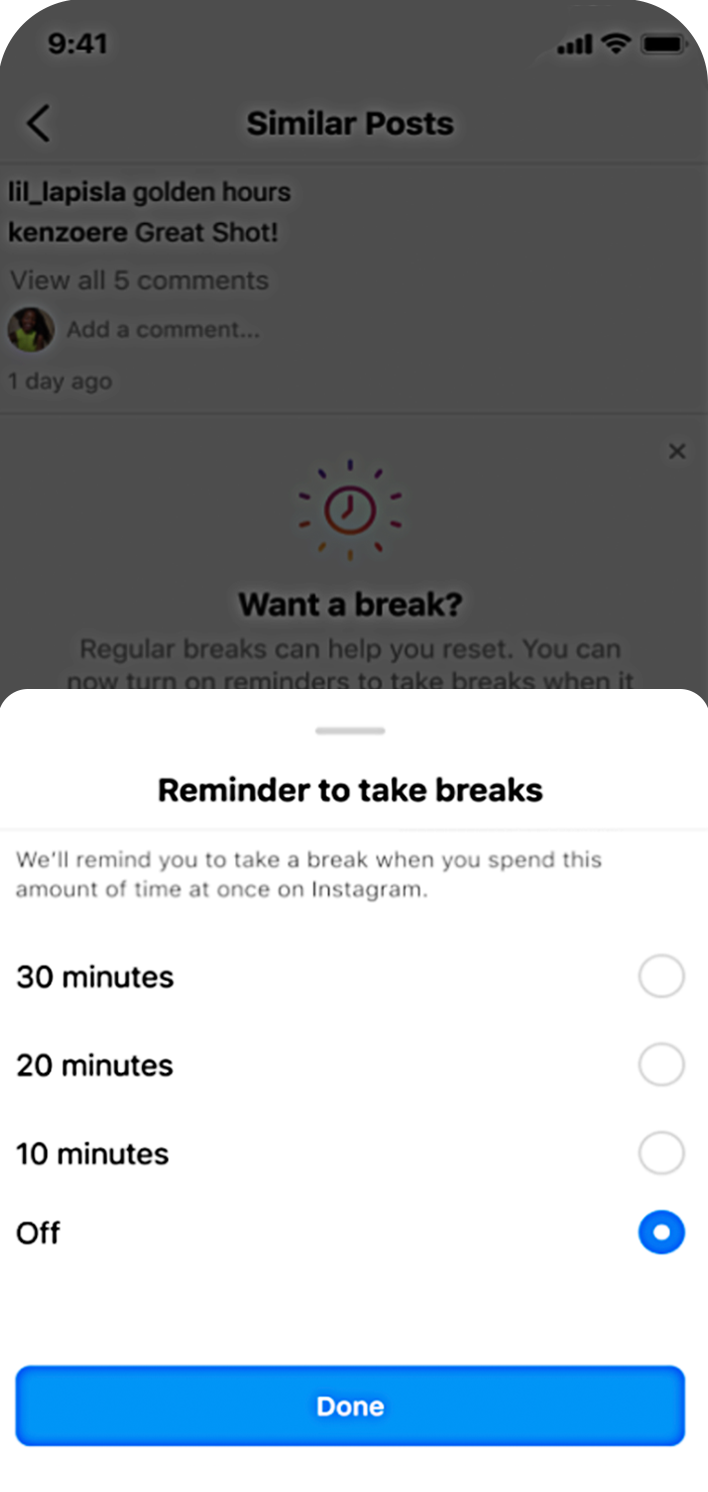 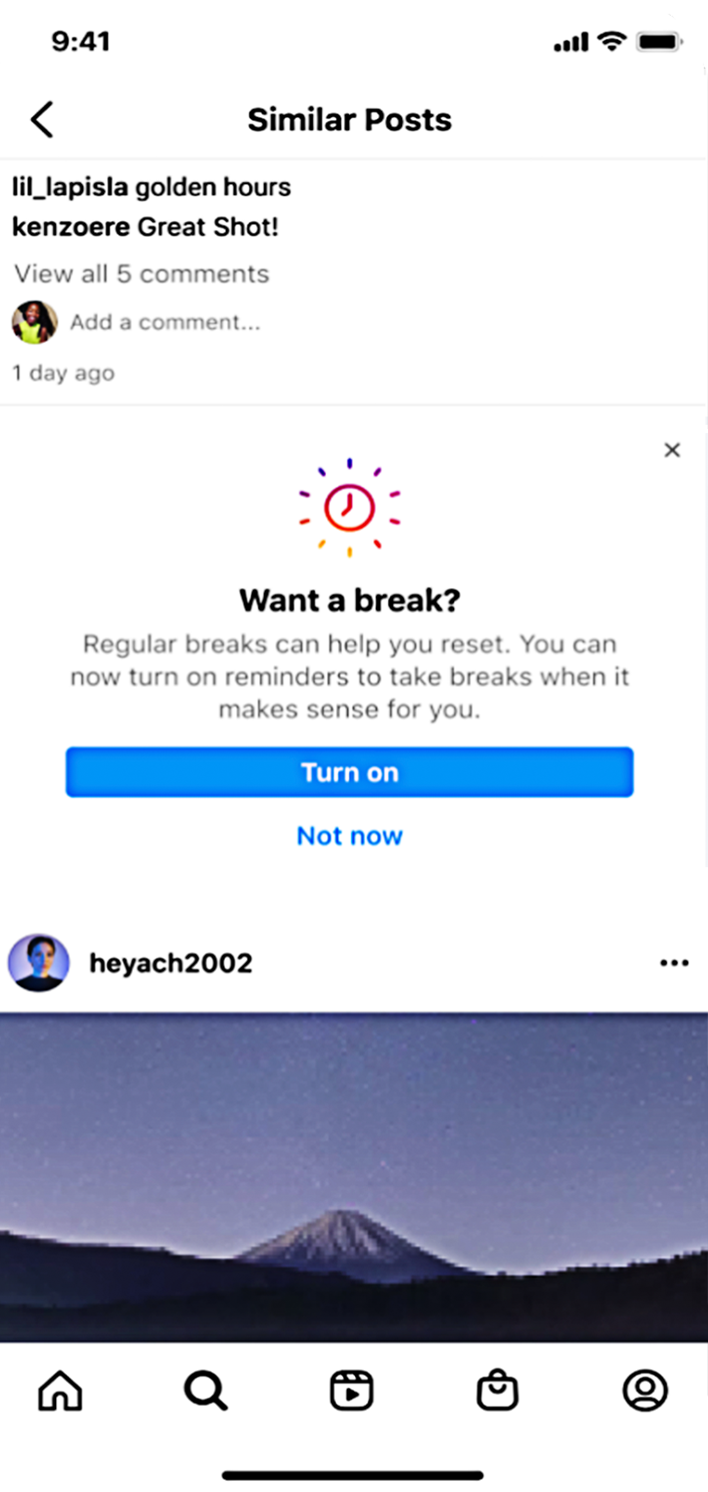 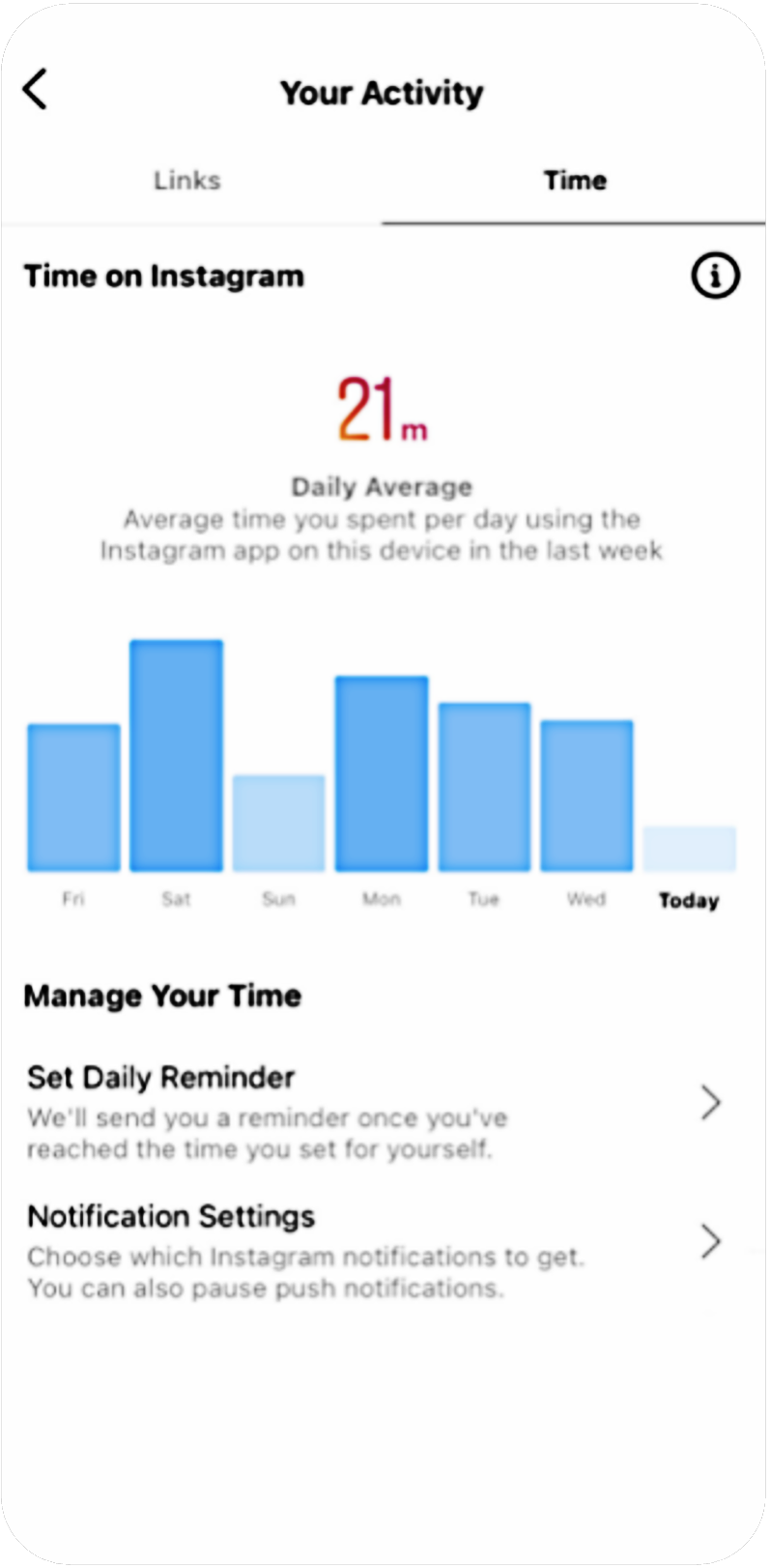 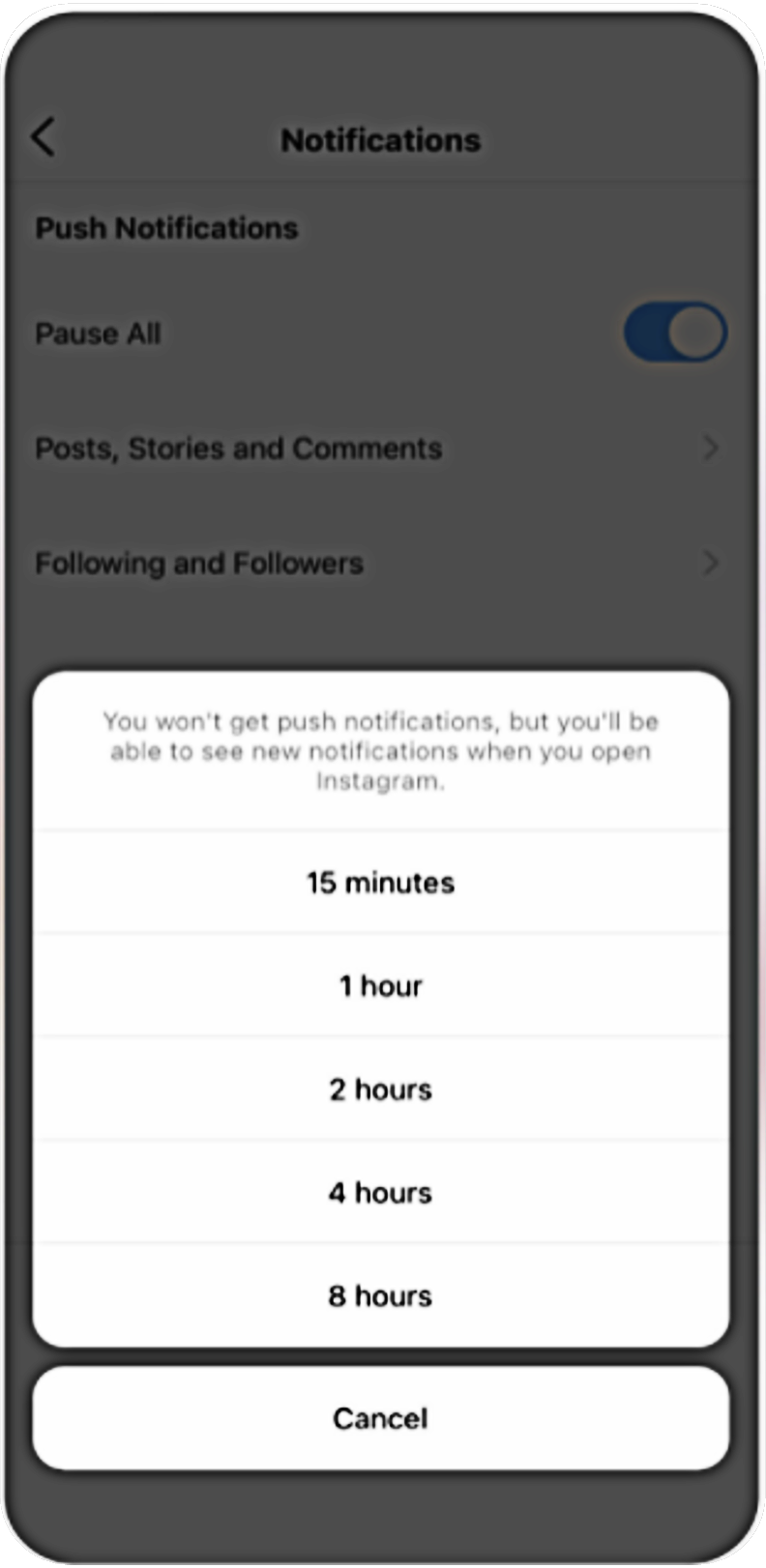 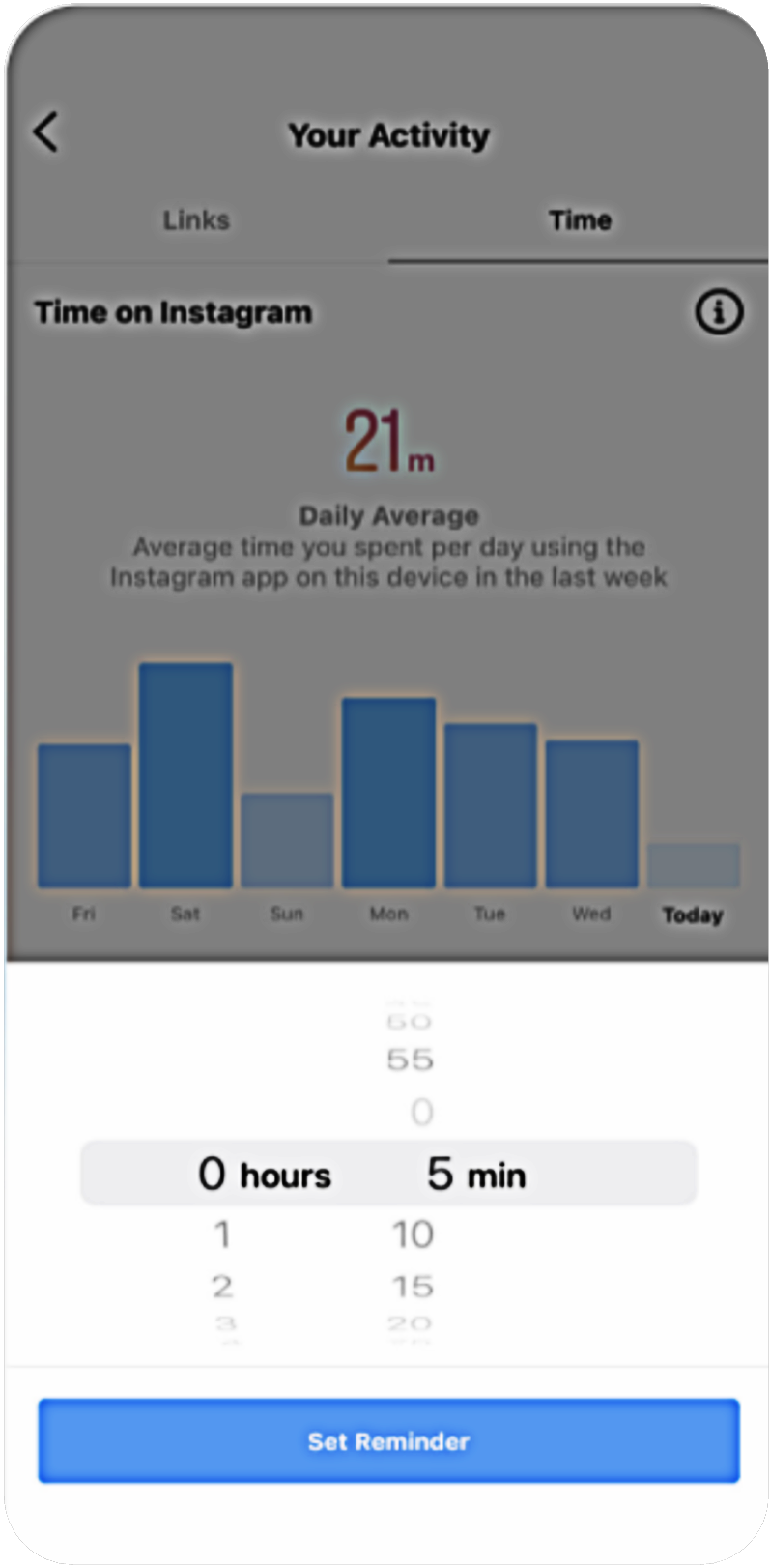 أخذ استراحة
كتم صوت الإشعارات المباشرة
إعداد رسالة تذكيرية
مشاهدة إحصائيات أنشطتك
0‹#›
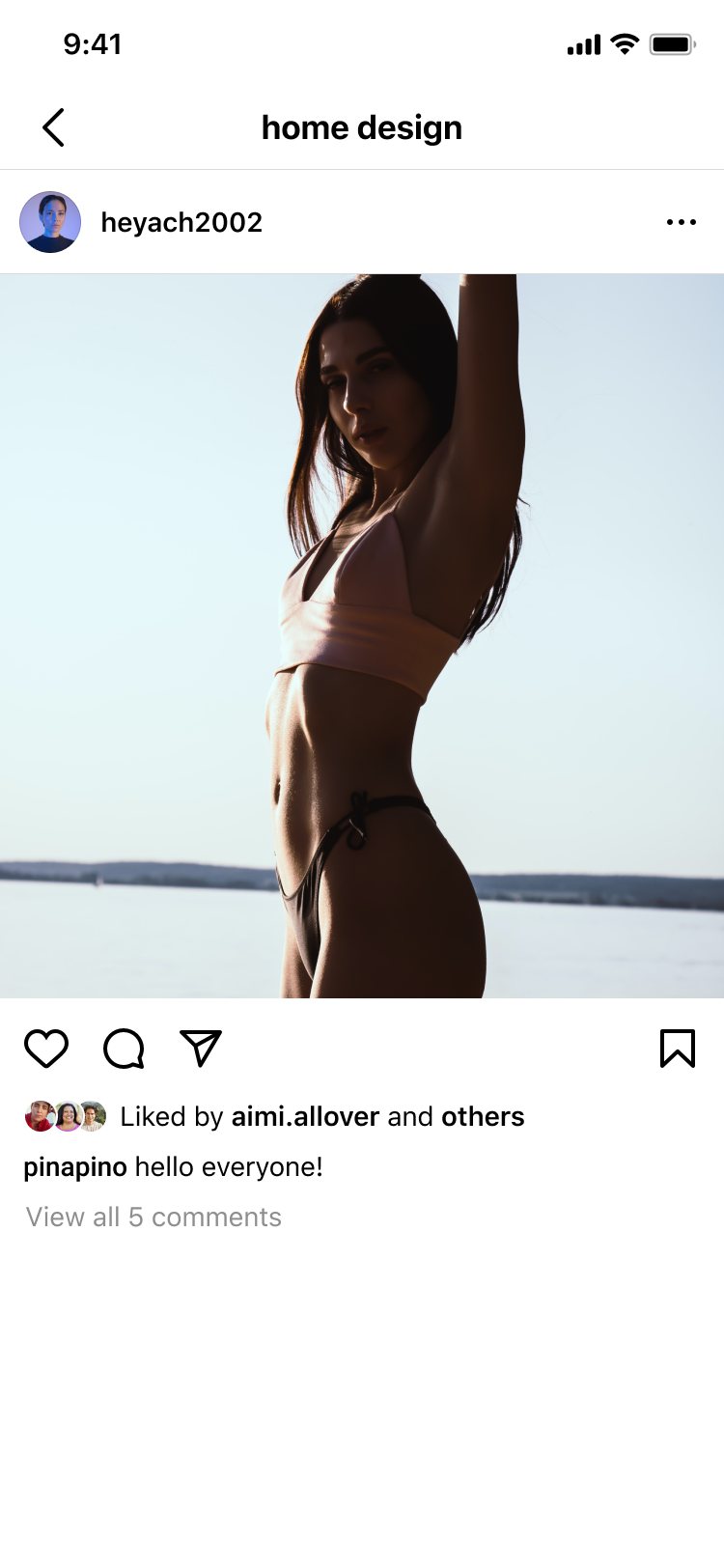 الدرس الأول
أدوات التحكُّم بالوقت عبر منصة Instagram
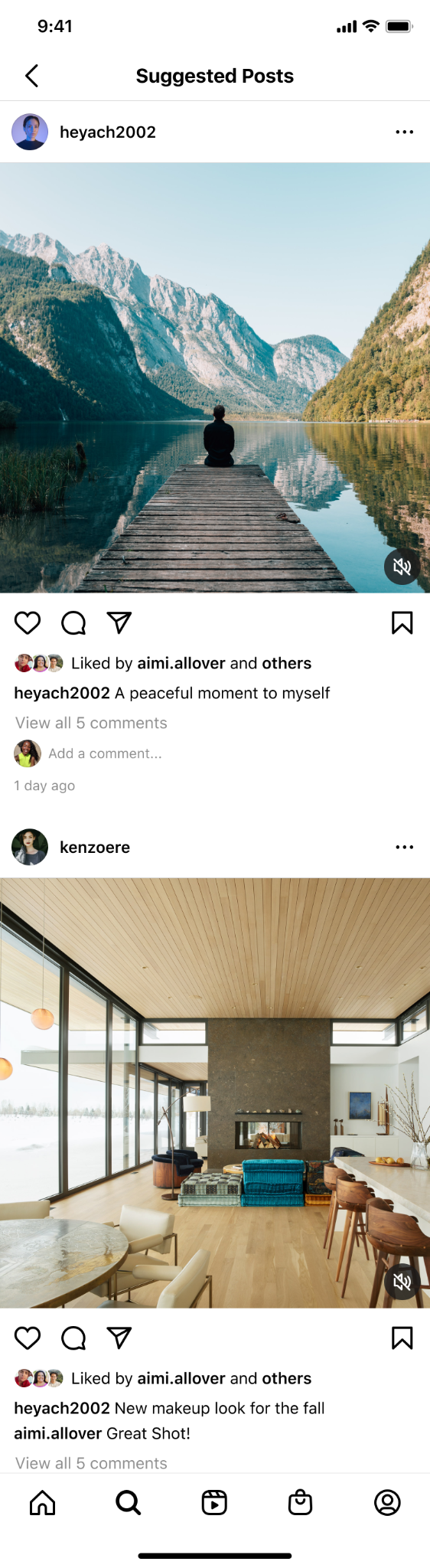 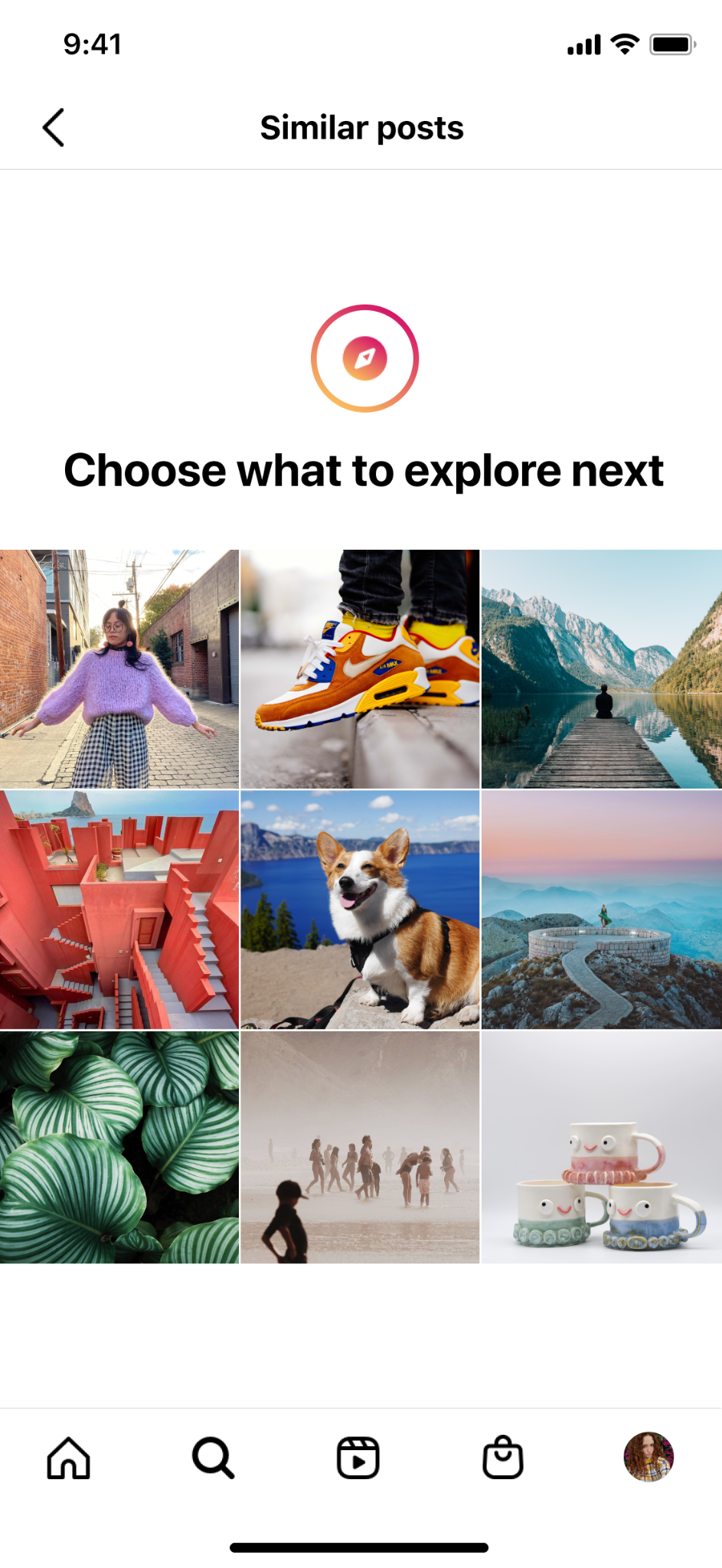 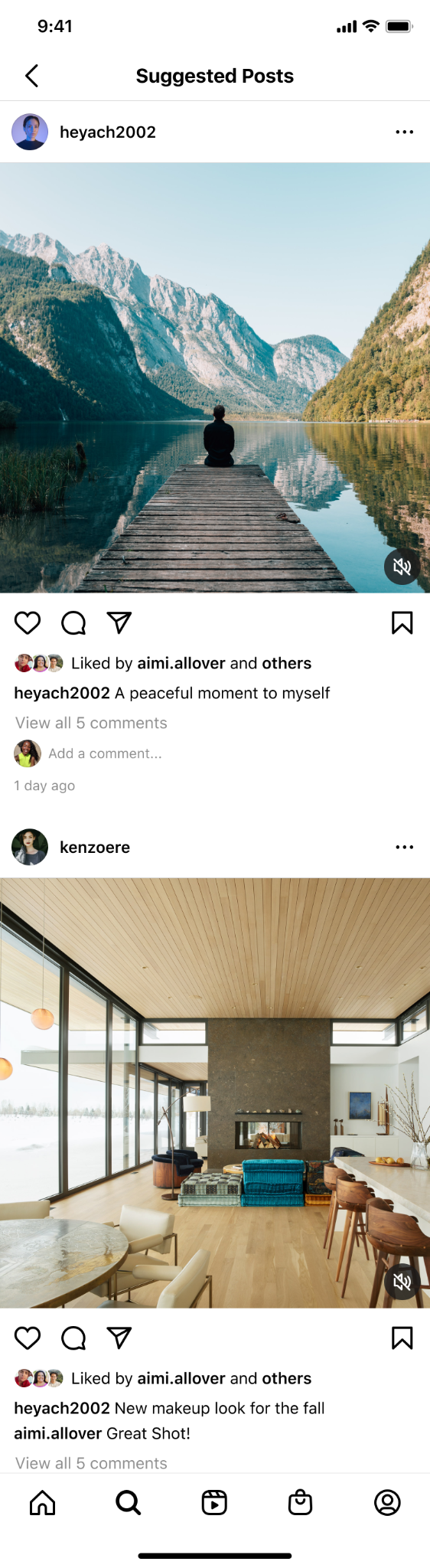 تشجيع المراهقين على التفكير ملياً في كيفية استغلال وقتهم
يتم إرسال تنبيه للمستخدمين المراهقين إذا كانوا يهتمون بنفس نوع المحتوى لفترة زمنية محددة. ويمنحهم هذا التنبيه فرصة للتوجّه إلى محتوى مختلف، حيث سيُظهر لهم مجموعة مقترحة من المنشورات البديلة الأخرى.
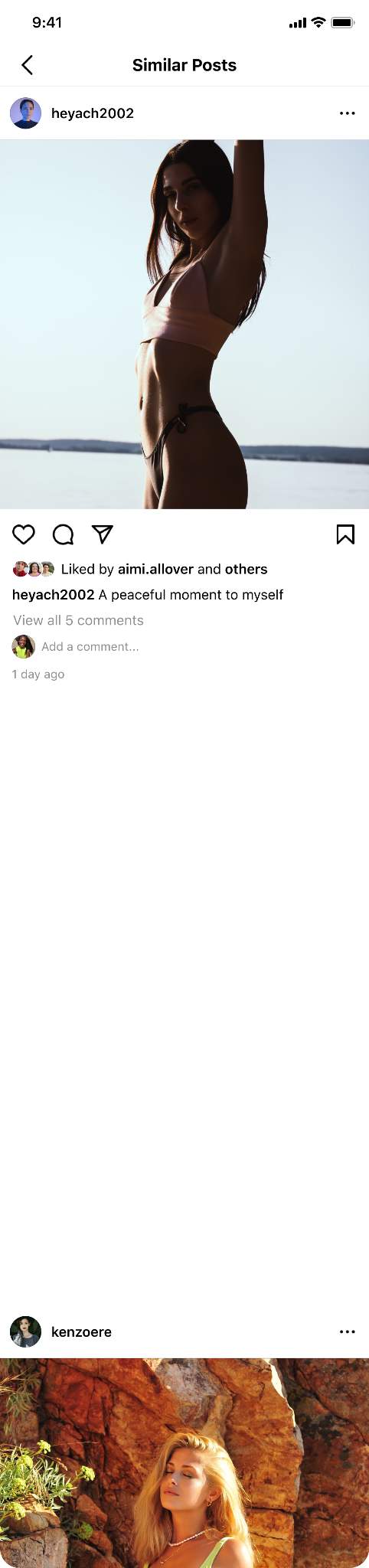 0‹#›
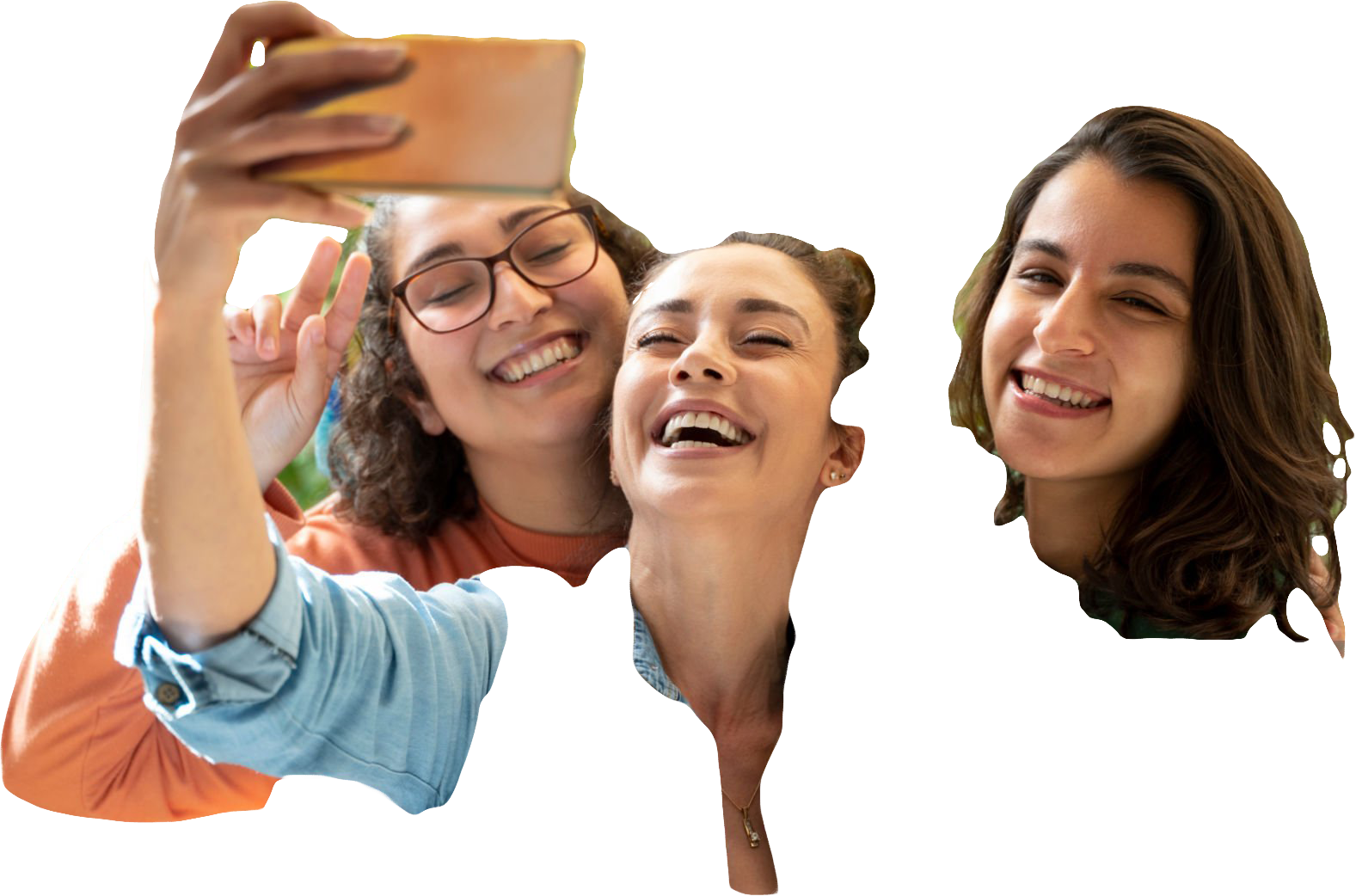 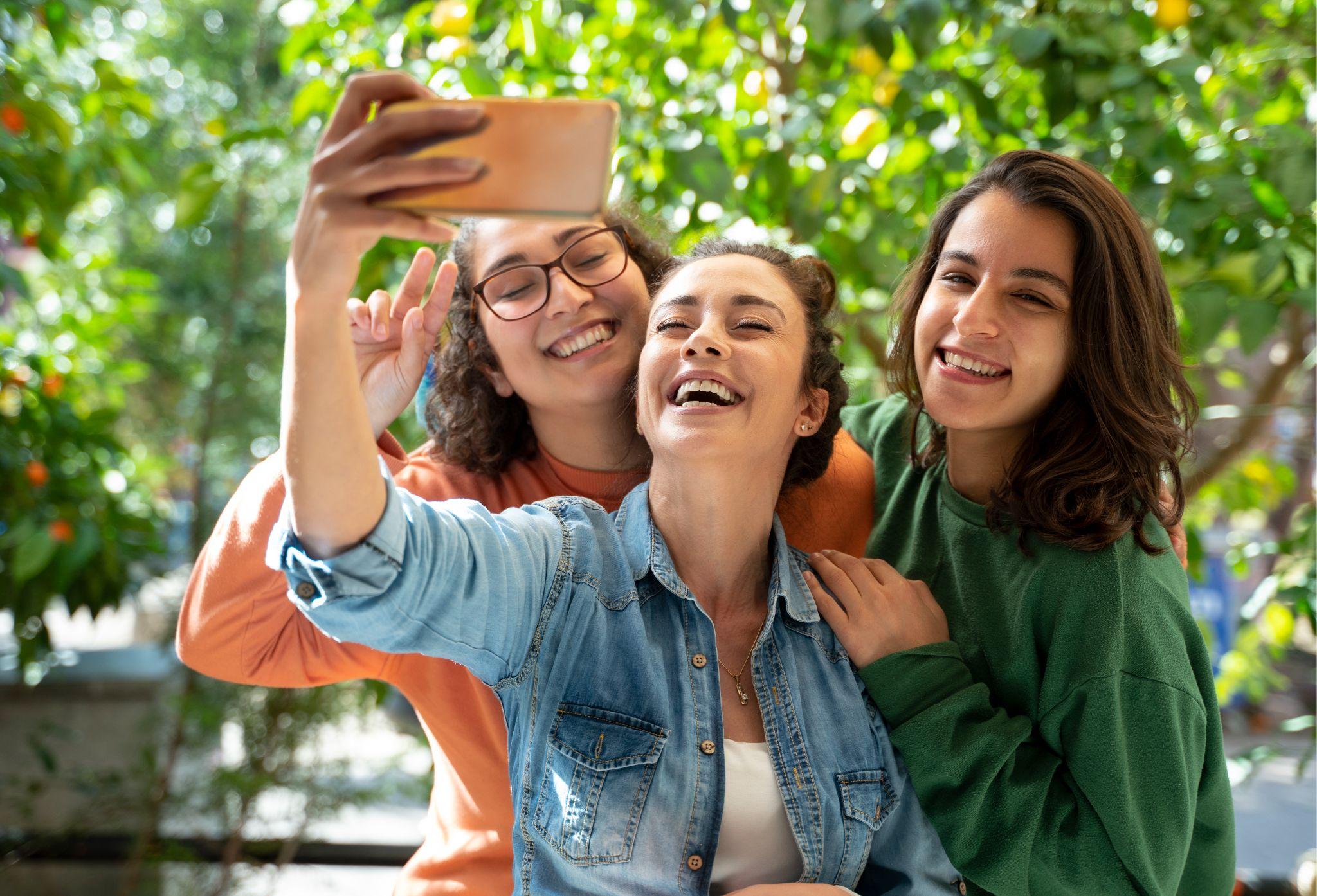 الدرس الثاني
خيارات للمستخدمين المراهقين للتحكُّم في تجربتهم عبرFacebook وMessenger وInstagram وWhatsApp
0‹#›
الدرس الثاني
خيارات للمستخدمين المراهقين للتحكُّم في تجربتهم عبر Facebook وMessenger وInstagram وWhatsApp
قيود وضوابط الخدمات والإعلانات
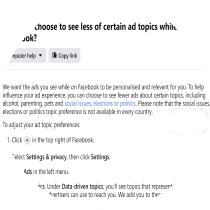 الإعلانات المحظورة للمستخدمِين دون 18 عاماً
الاشتراك في بيانات الأطراف الخارجية الخاصة بالإعلانات
إخفاء بعض الإعلانات والإبلاغ عنها وتقليل رؤيتها
الإبلاغ عن المستخدمين القاصرين (متاح للجميع)
منع الوصول إلى خدمة Dating
منع الوصول إلى Marketplace
منع الاستهداف المبني على أساس الاهتمامات
تأكيد العمر
تدابير الحماية والإعدادات الافتراضية
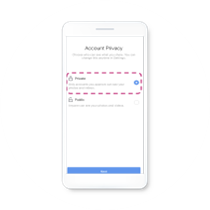 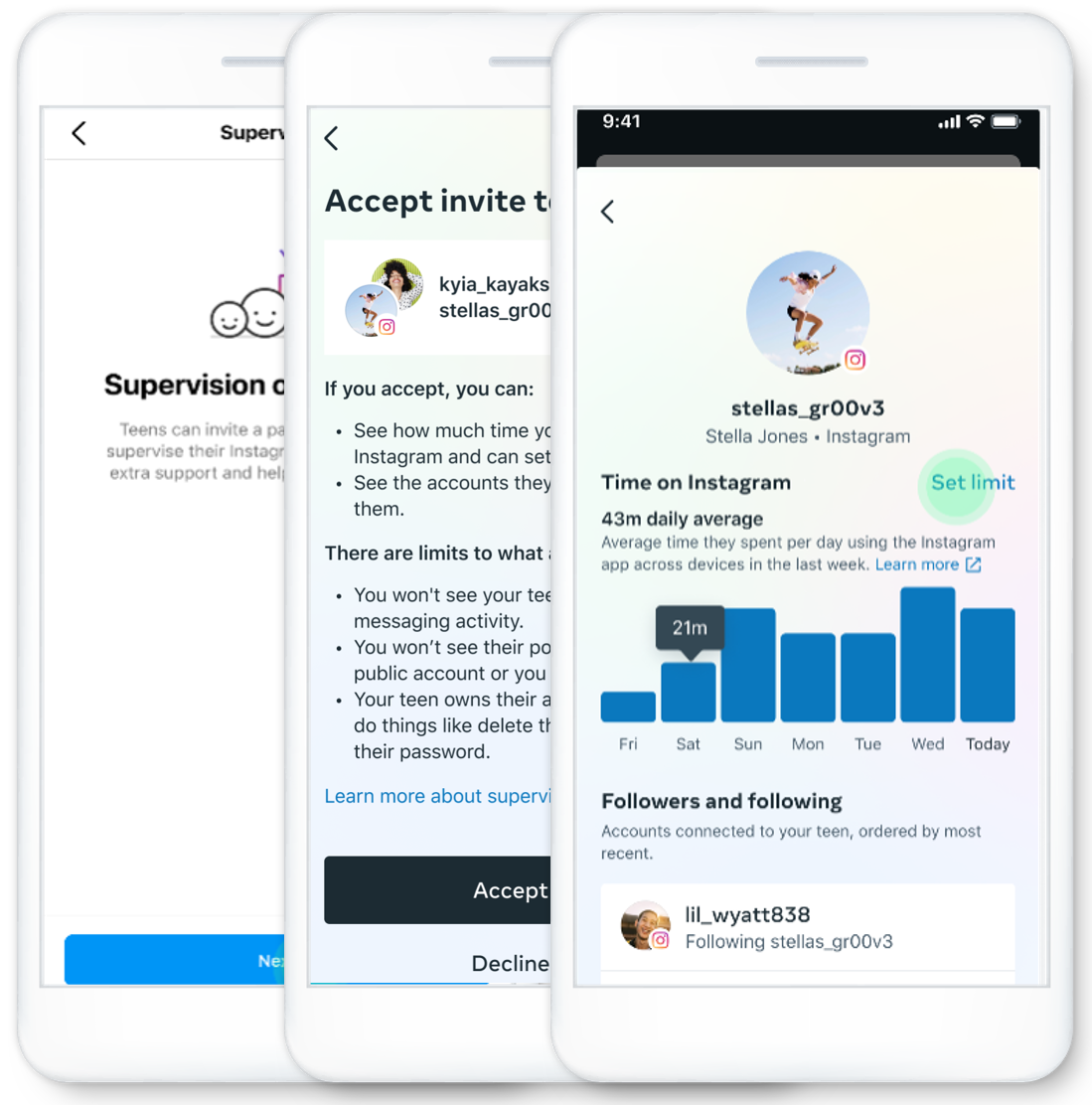 الجمهور المشارك في التعليقات
تحويل الحساب من العام إلى الخاص تلقائياً للمستخدمين المراهقين
أداة تحديد الجمهور: عام ومخصص
عدم تنشيط خاصية تحديد الموقع الجغرافي بشكل افتراضي
الاشتراك في "مسافة الدردشة الآمنة" في الملف الشخصي (غير متاح في Instagram)
الحد من التفاعل والتواصُل مع الغرباء عبر Instagram
الكلمات المخفية في Instagram
إشراف الوالدين في Instagram
إرسال تنبيه حول موضوع بديل، وأخذ استراحة، وحدود النشاط اليومي
معايير الشفافية والممارسات التعليمية للمراهقين وأولياء أمورهم
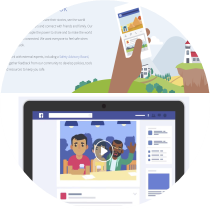 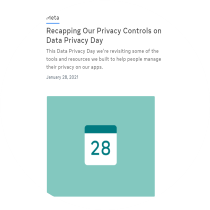 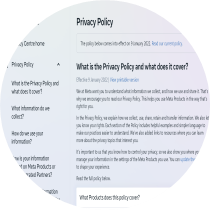 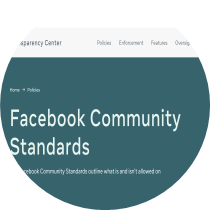 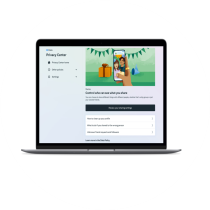 بوابة الوالدين
مركز السلامة
نقاط التحقق من الخصوصية
دليل الوالدين عبر Instagram
التحول الرقمي
بوابة الشباب أقرانهم
سياسات البيانات
معايير المجتمع
مركز الخصوصية
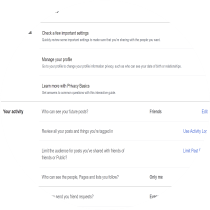 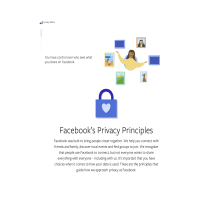 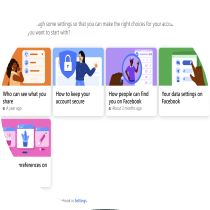 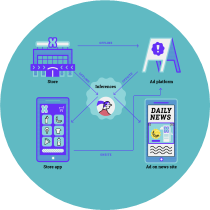 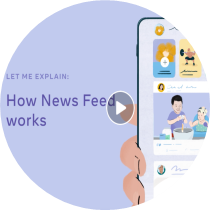 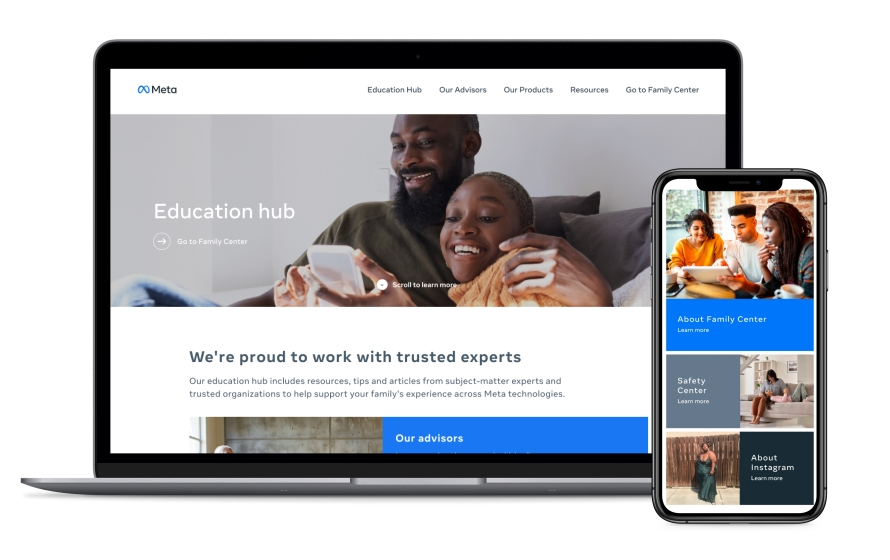 إعدادات الخصوصية
أسس الخصوصية
التحقق من الخصوصية
أداة العرض المرئي لمختبرات الثقة والشفافية والتحكُّم
سلسلة "الشرح التوعوي"
المركز العائلي والتعليمي
‹#›
الدرس الثاني
خيارات للمستخدمين المراهقين للتحكُّم في تجربتهم عبر Facebook وMessenger وInstagram وWhatsApp
التحكُّم فيمن يمكنه إرسال رسائل خاصة إلى ابنك المراهق عبر تقنيات Meta
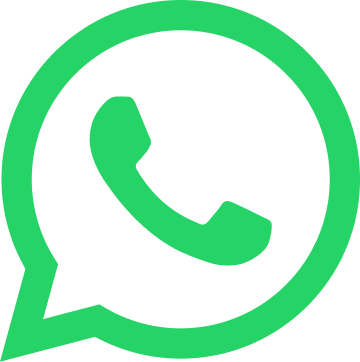 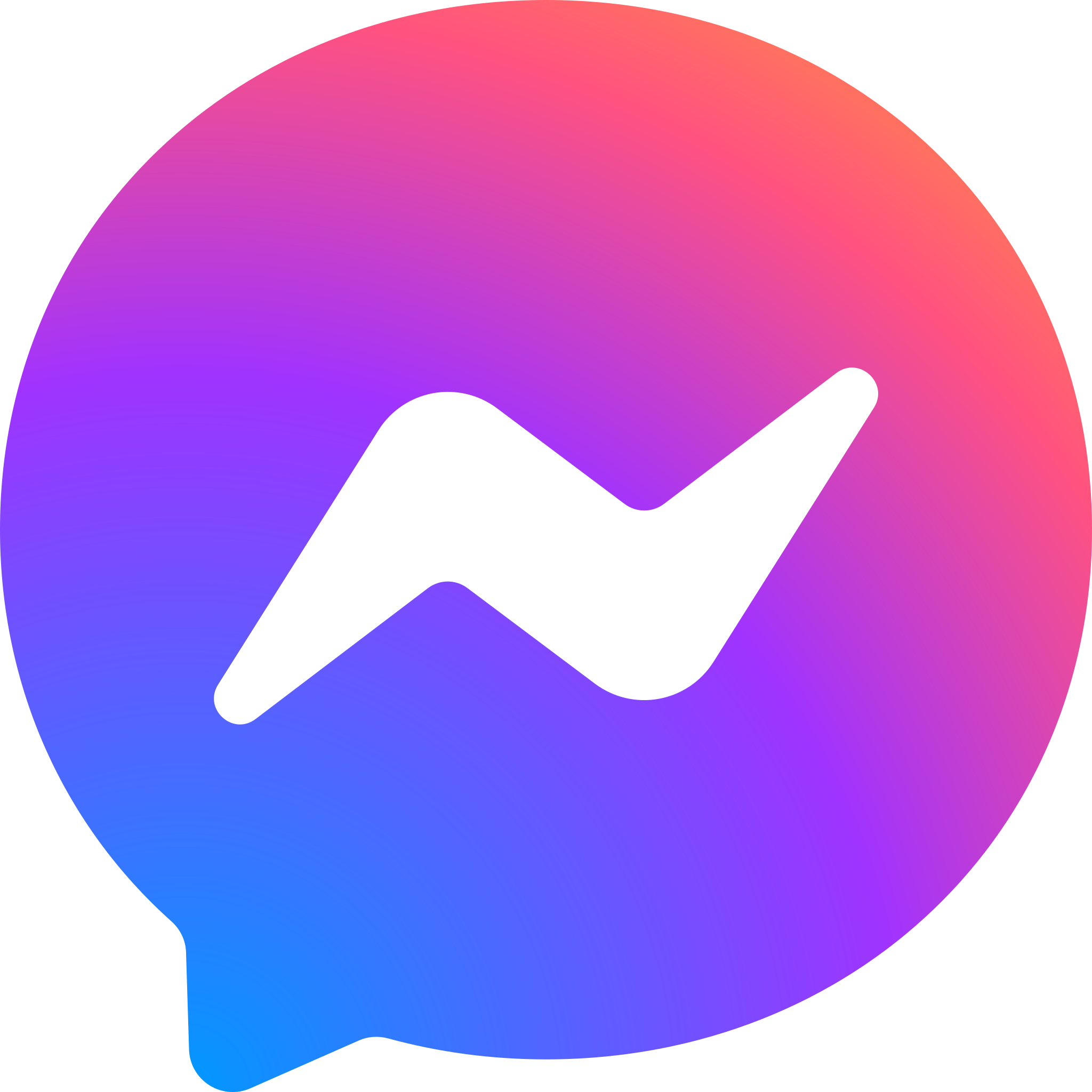 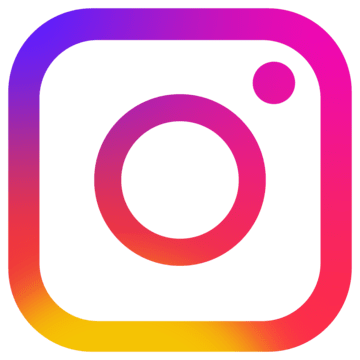 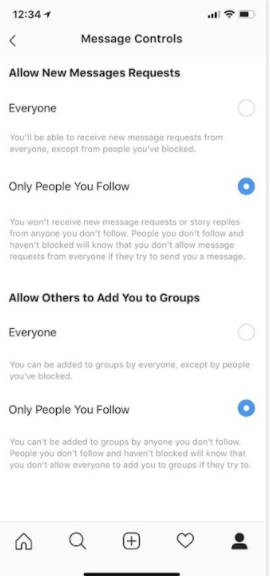 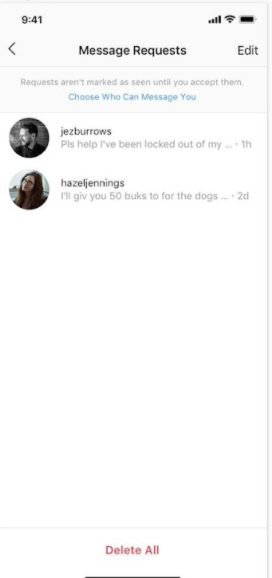 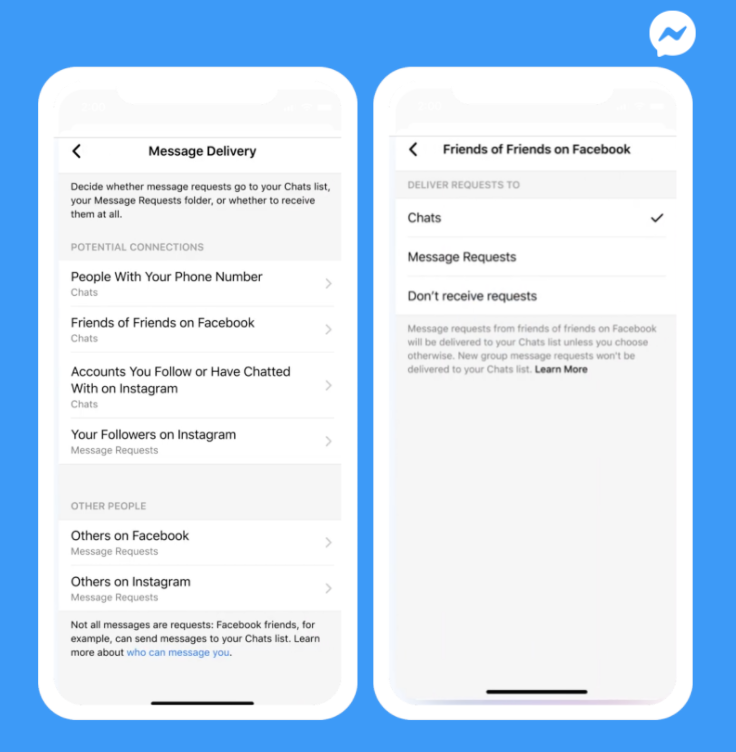 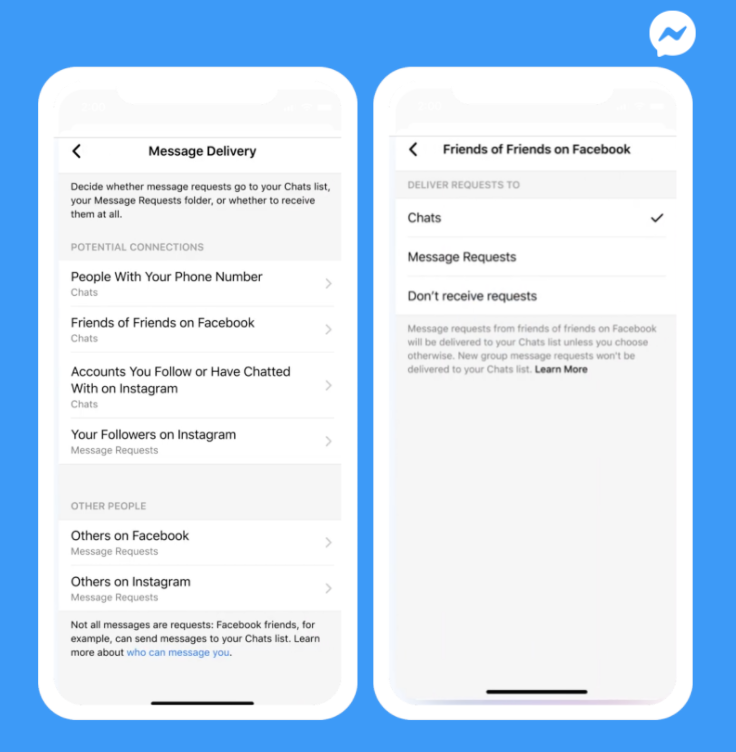 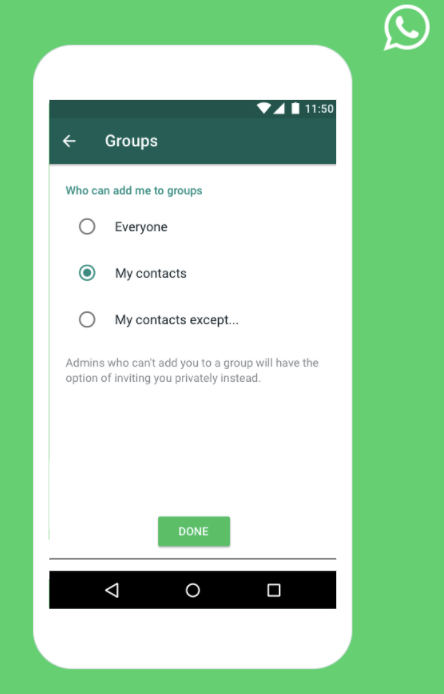 ‹#›
الدرس الثاني
خيارات للمستخدمين المراهقين للتحكُّم في تجربتهم عبر Facebook وMessenger وInstagram وWhatsApp
التحكُّم في تجربة ابنك المراهق عبر Instagram
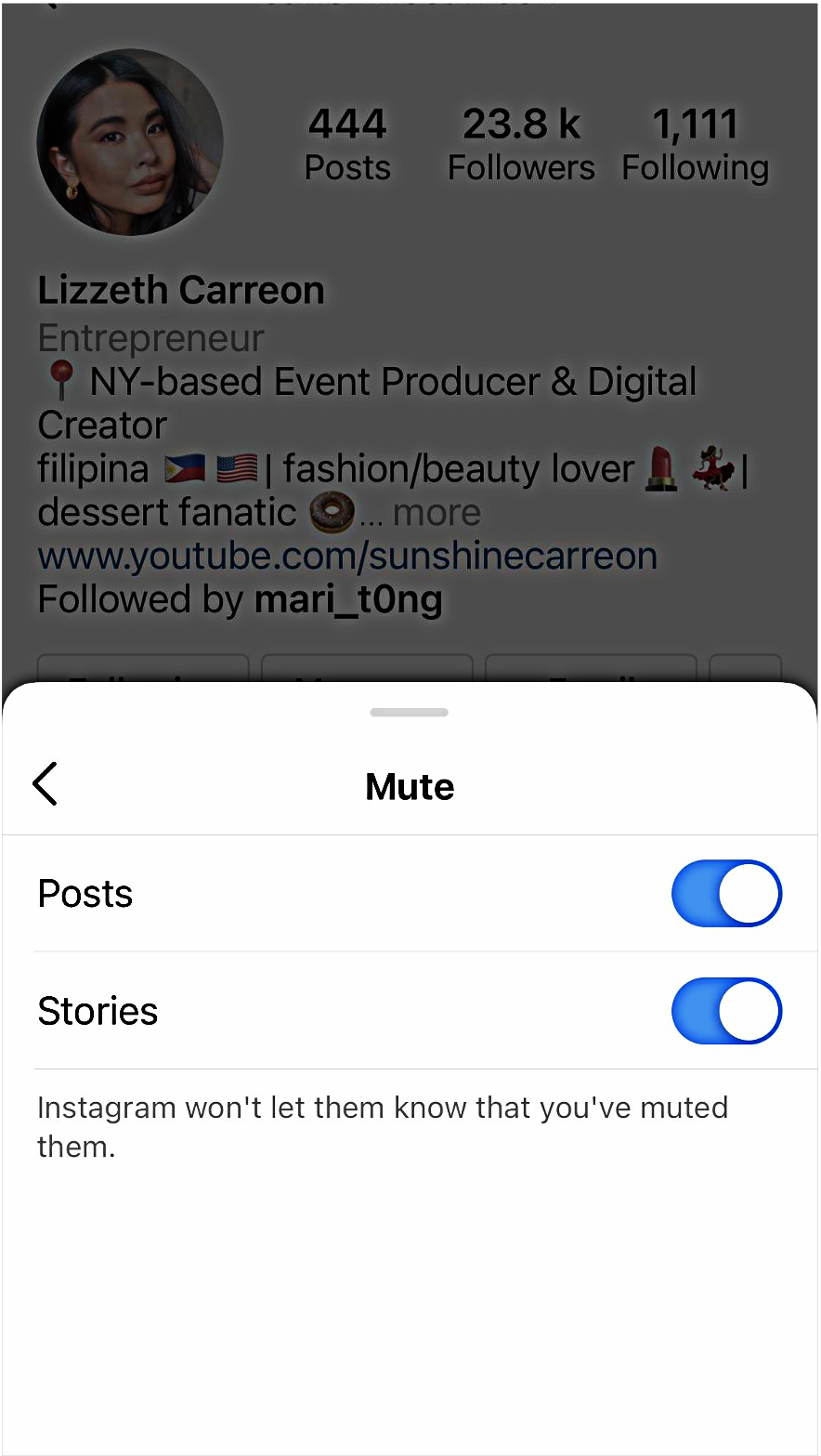 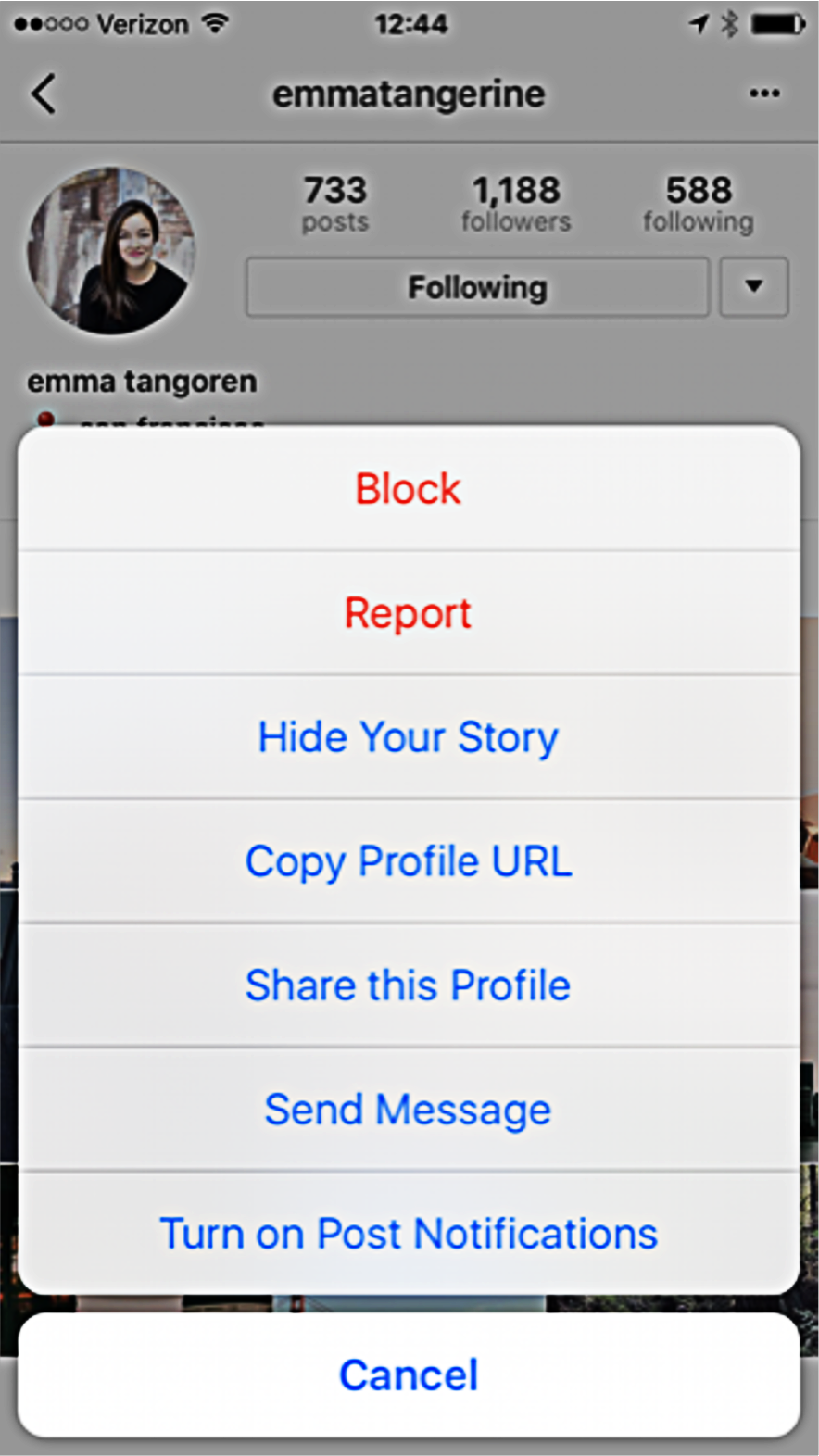 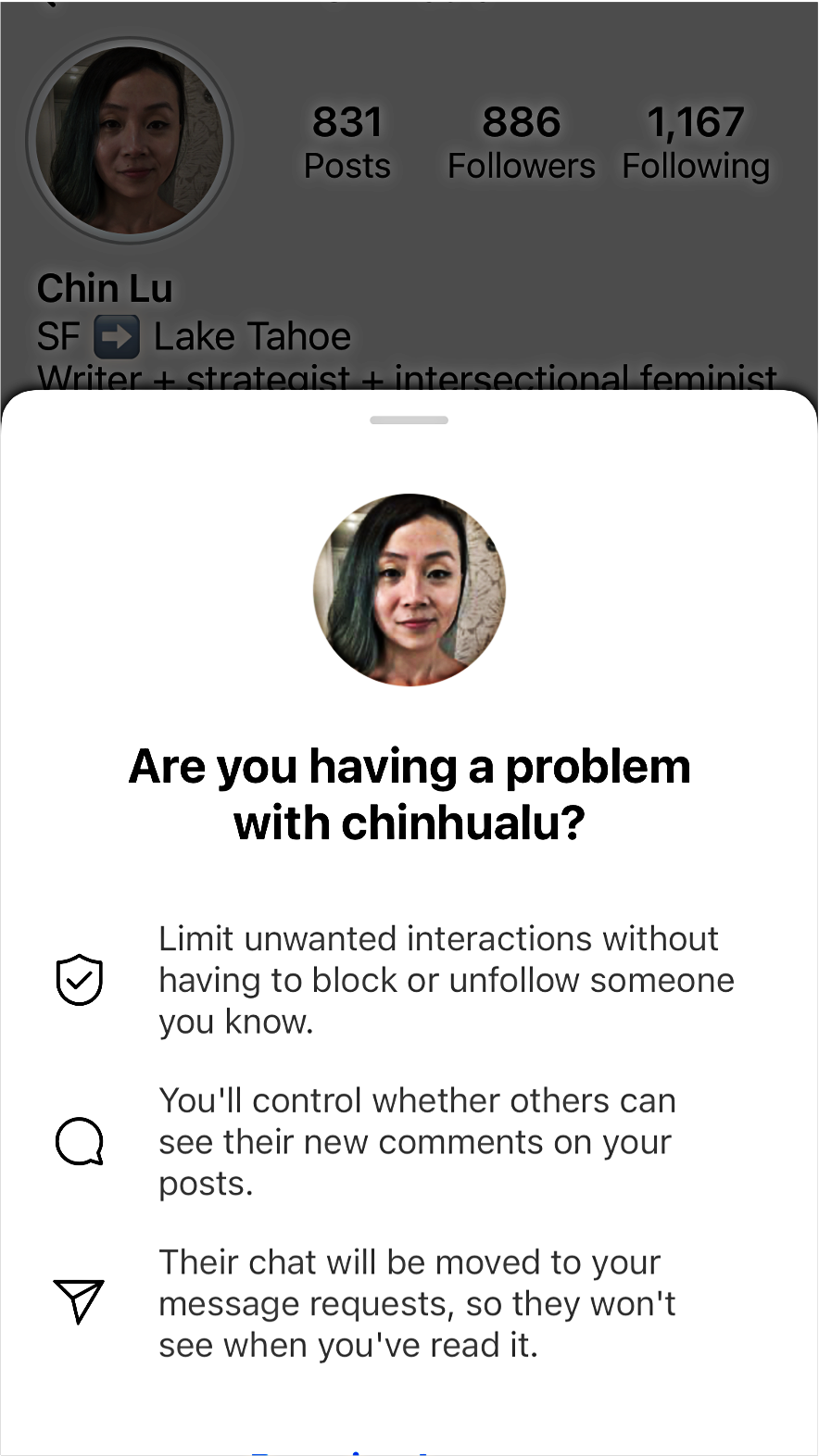 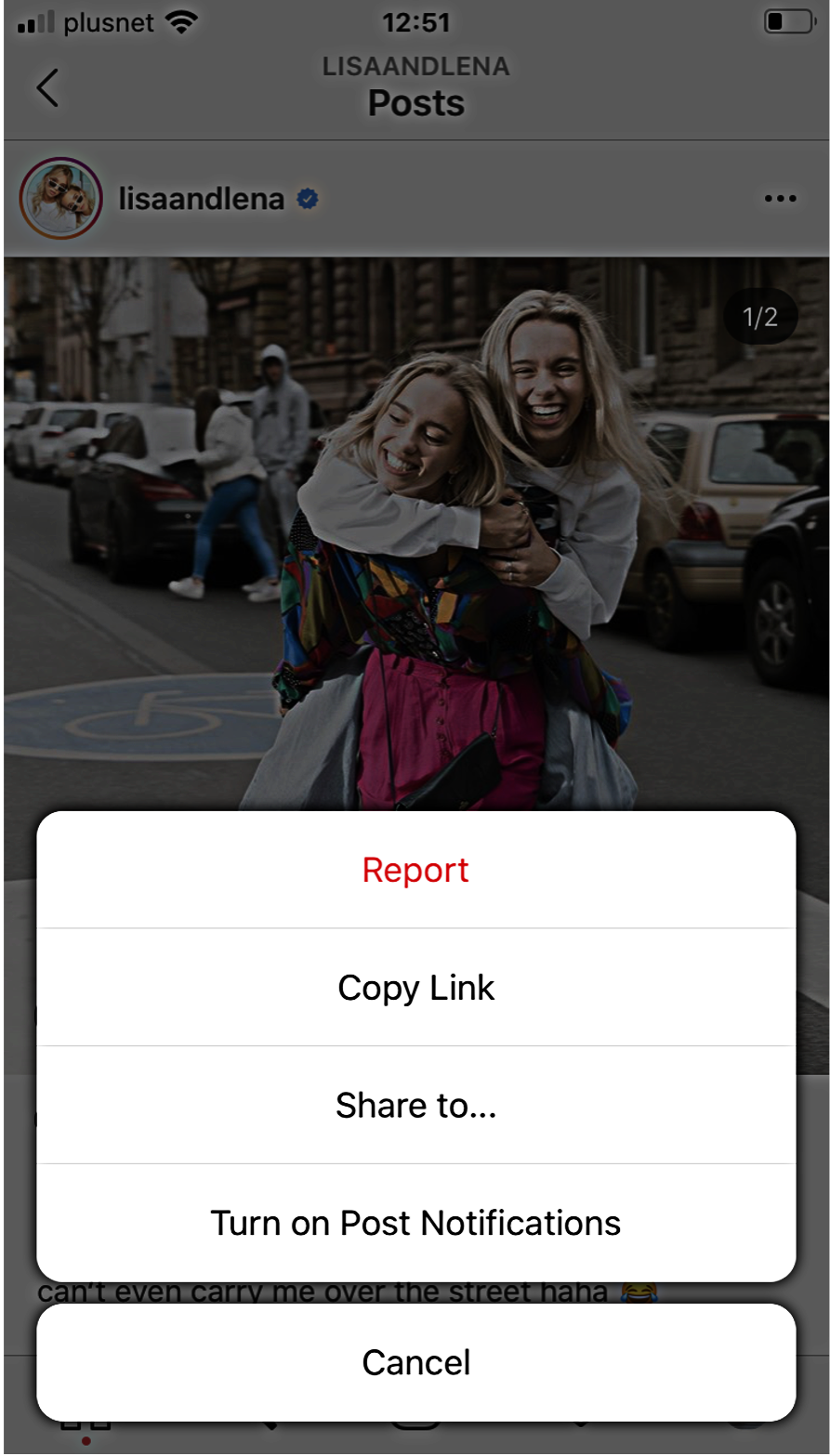 التقييد
الكتم
الحجب
الإبلاغ
‹#›
الدرس الثاني
خيارات للمستخدمين المراهقين للتحكُّم في تجربتهم عبر Facebook وMessenger وInstagram وWhatsApp
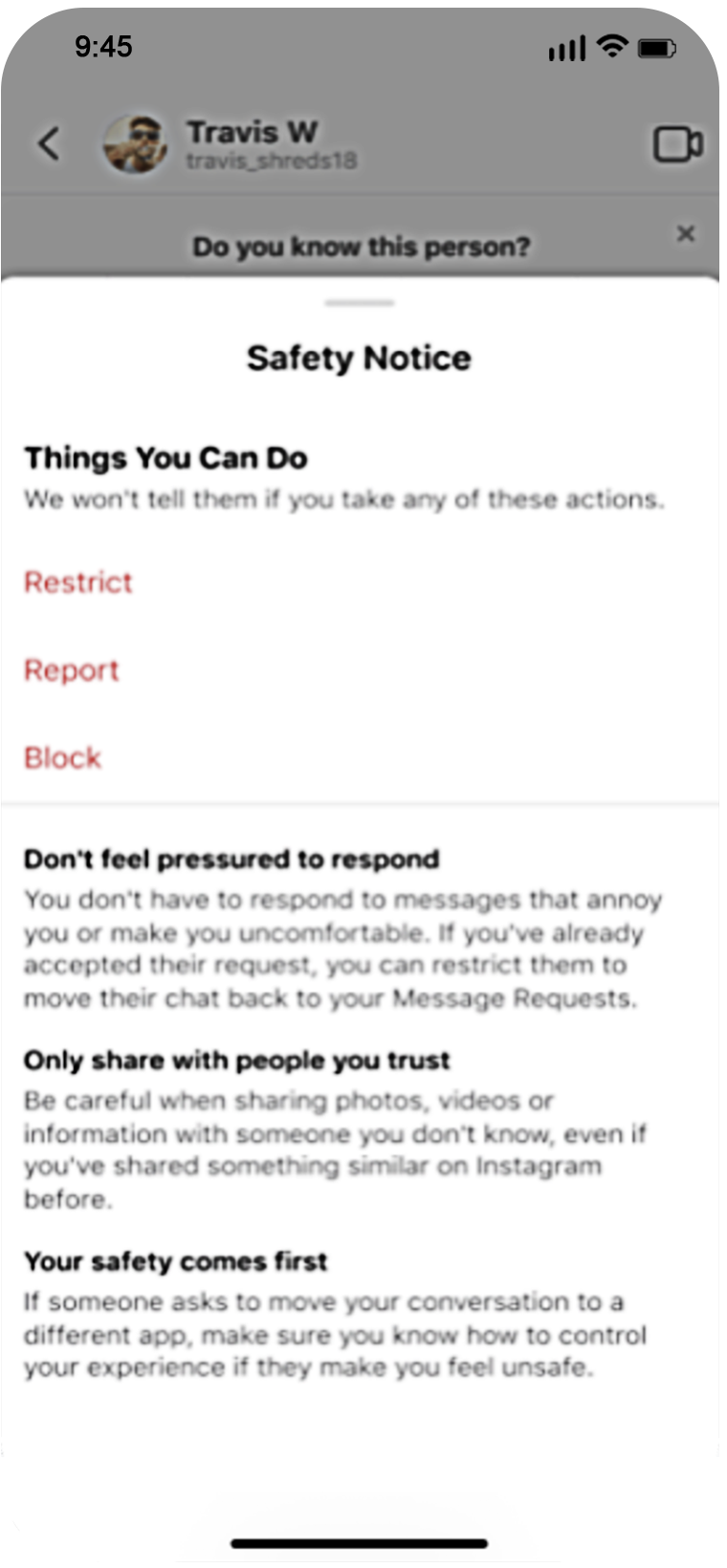 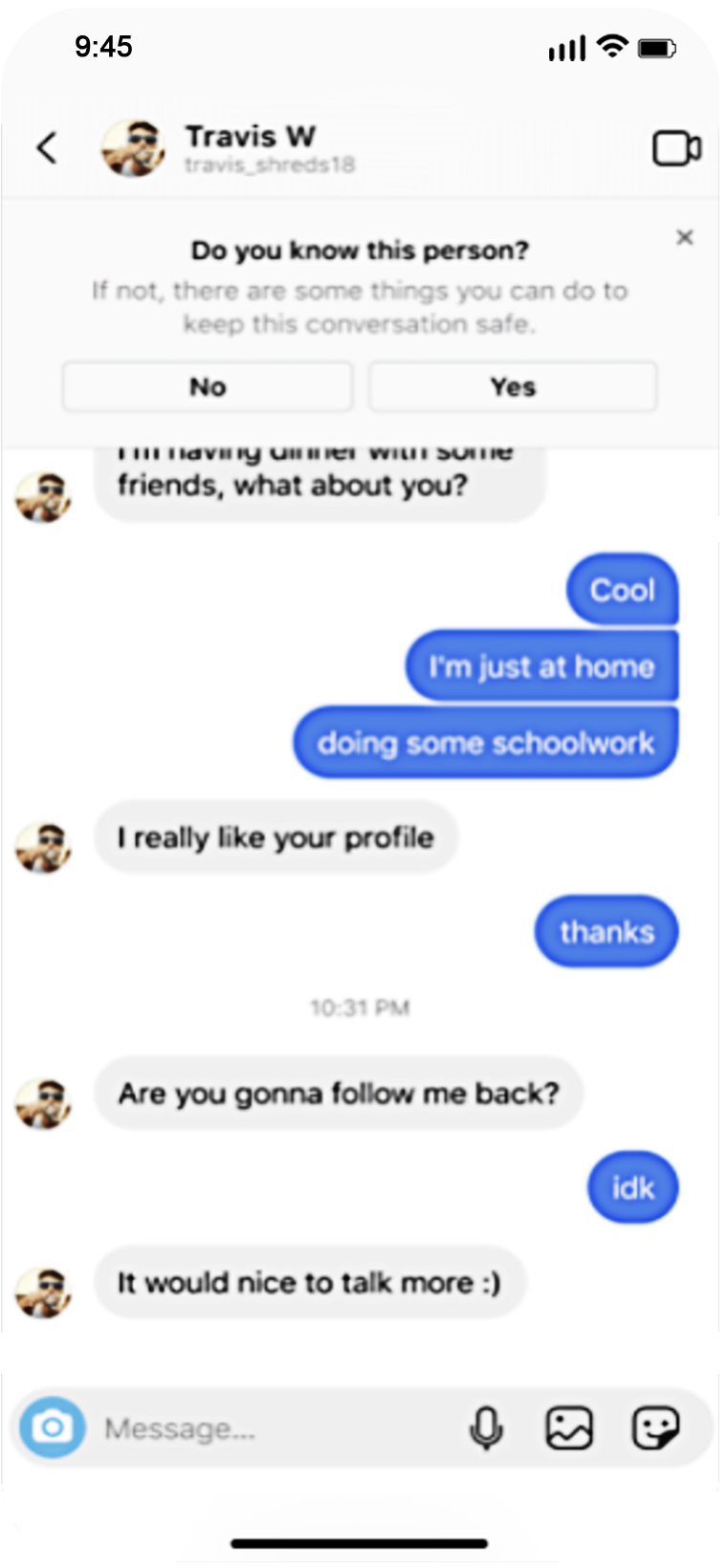 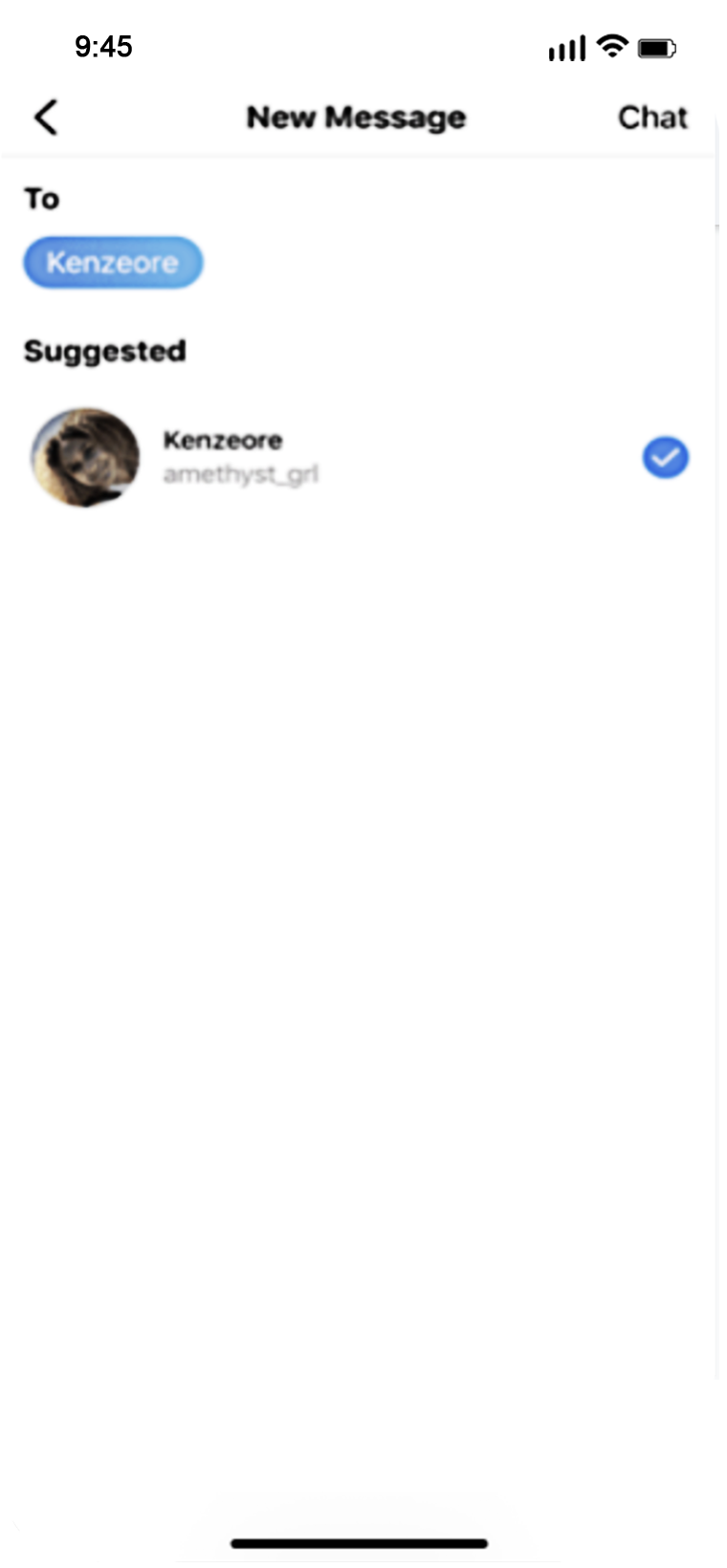 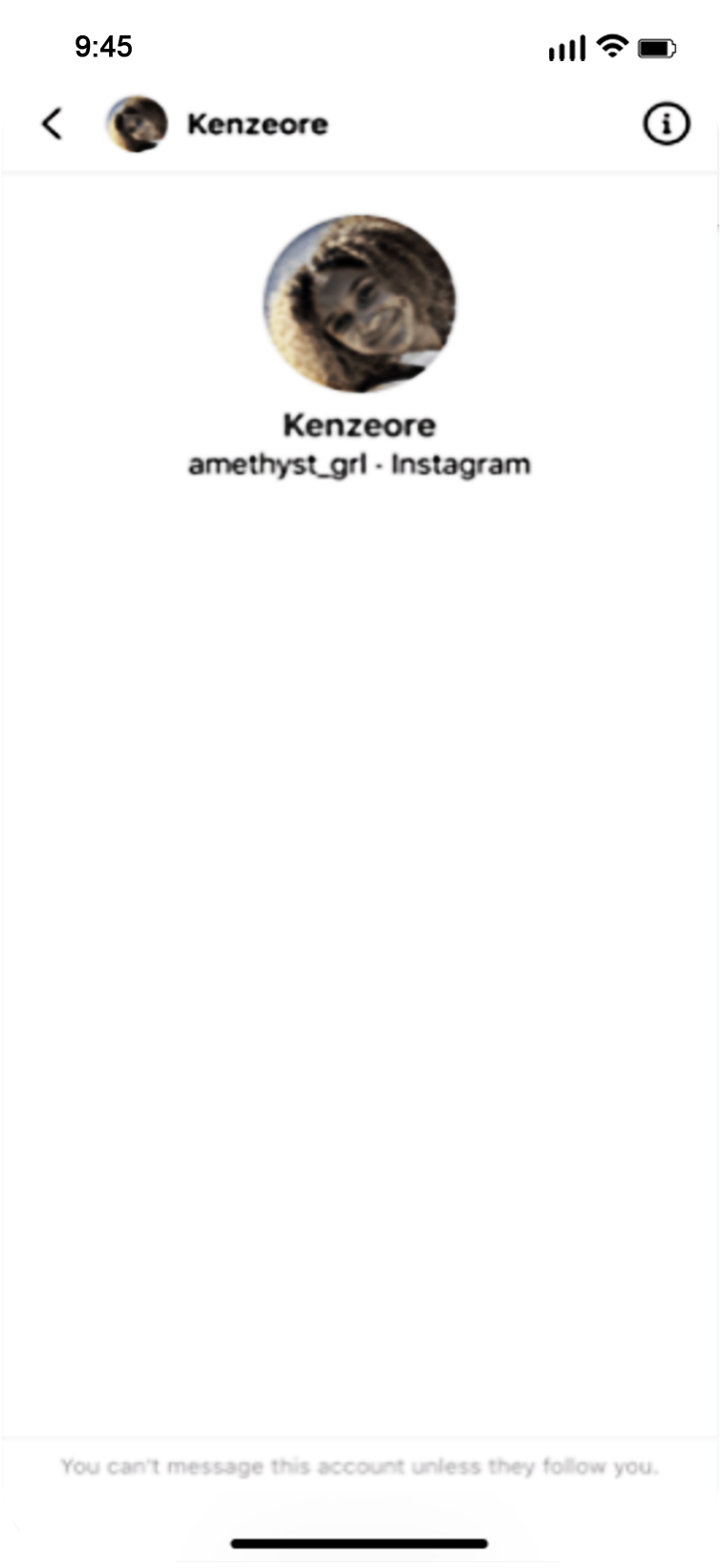 تشجيع ابنك المراهق على توخّي المزيد من الحذر بخصوص التفاعل عبر رسائل Instagram Direct
تقييد إرسال رسائل Instagram Direct من المستخدمين البالغين إلى ابنك المراهق إذا لم يكن متابعاً لهم
‹#›
الدرس الثاني
خيارات للمستخدمين المراهقين للتحكُّم في تجربتهم عبر Facebook وMessenger وInstagram وWhatsApp
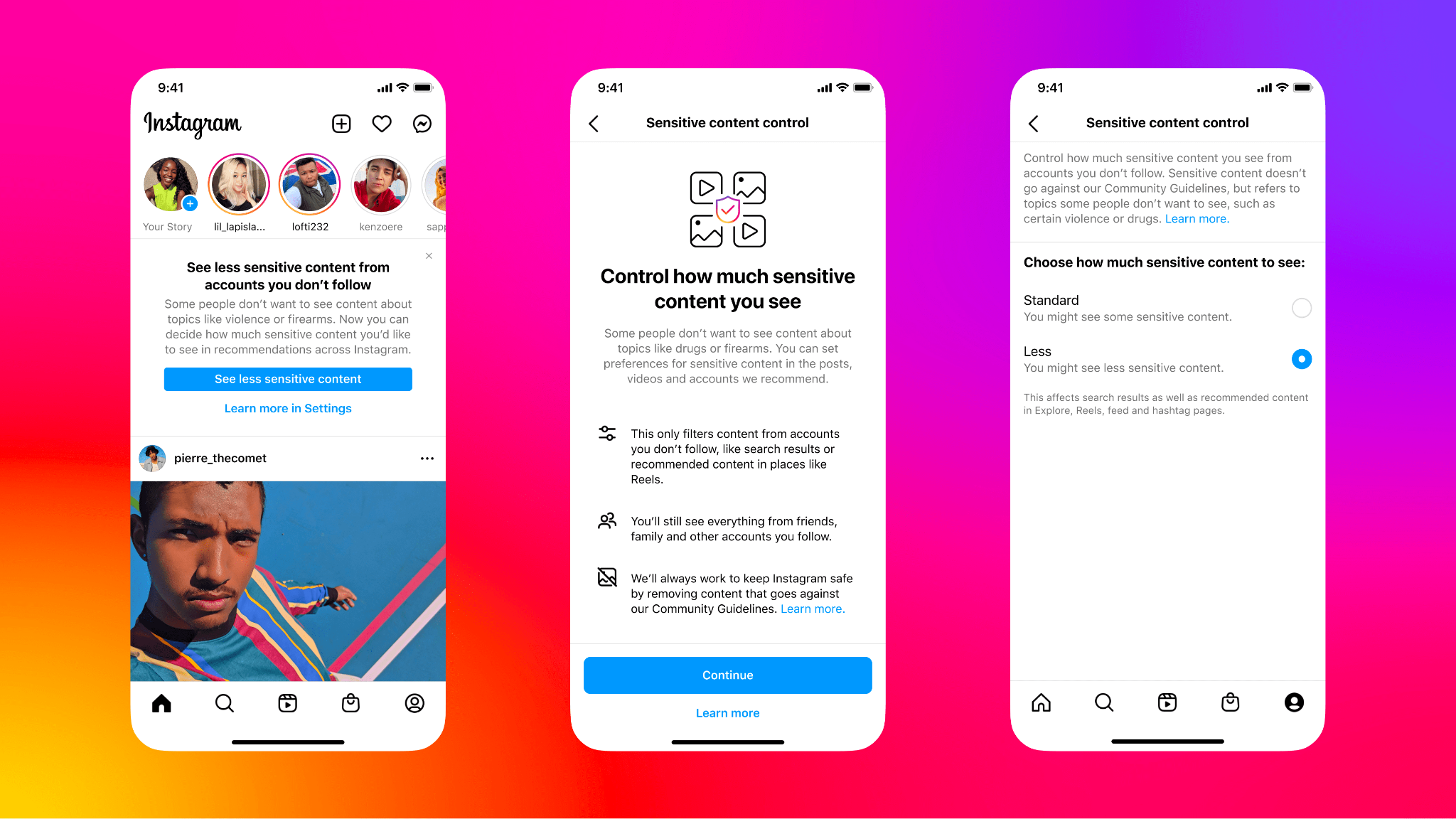 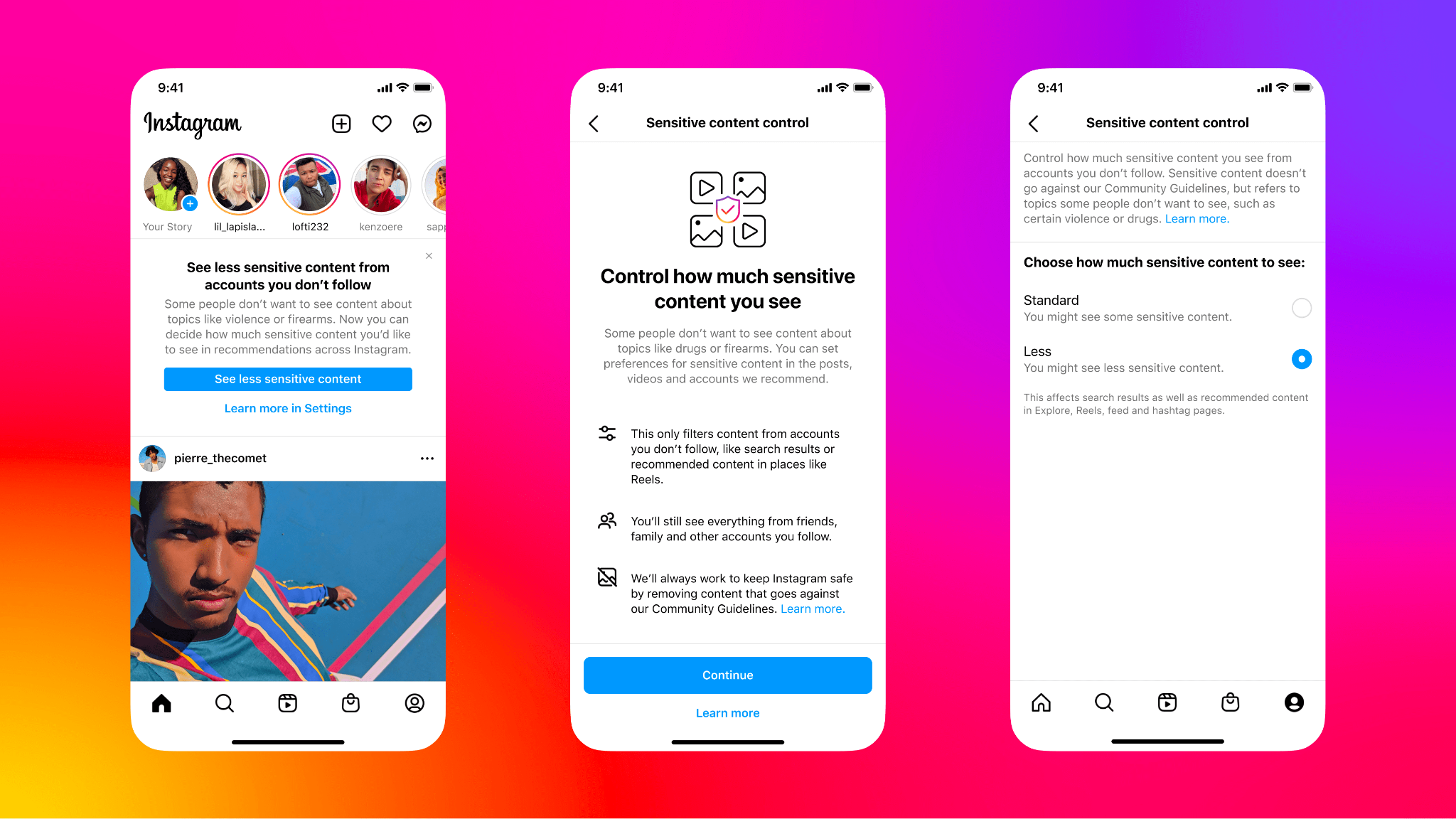 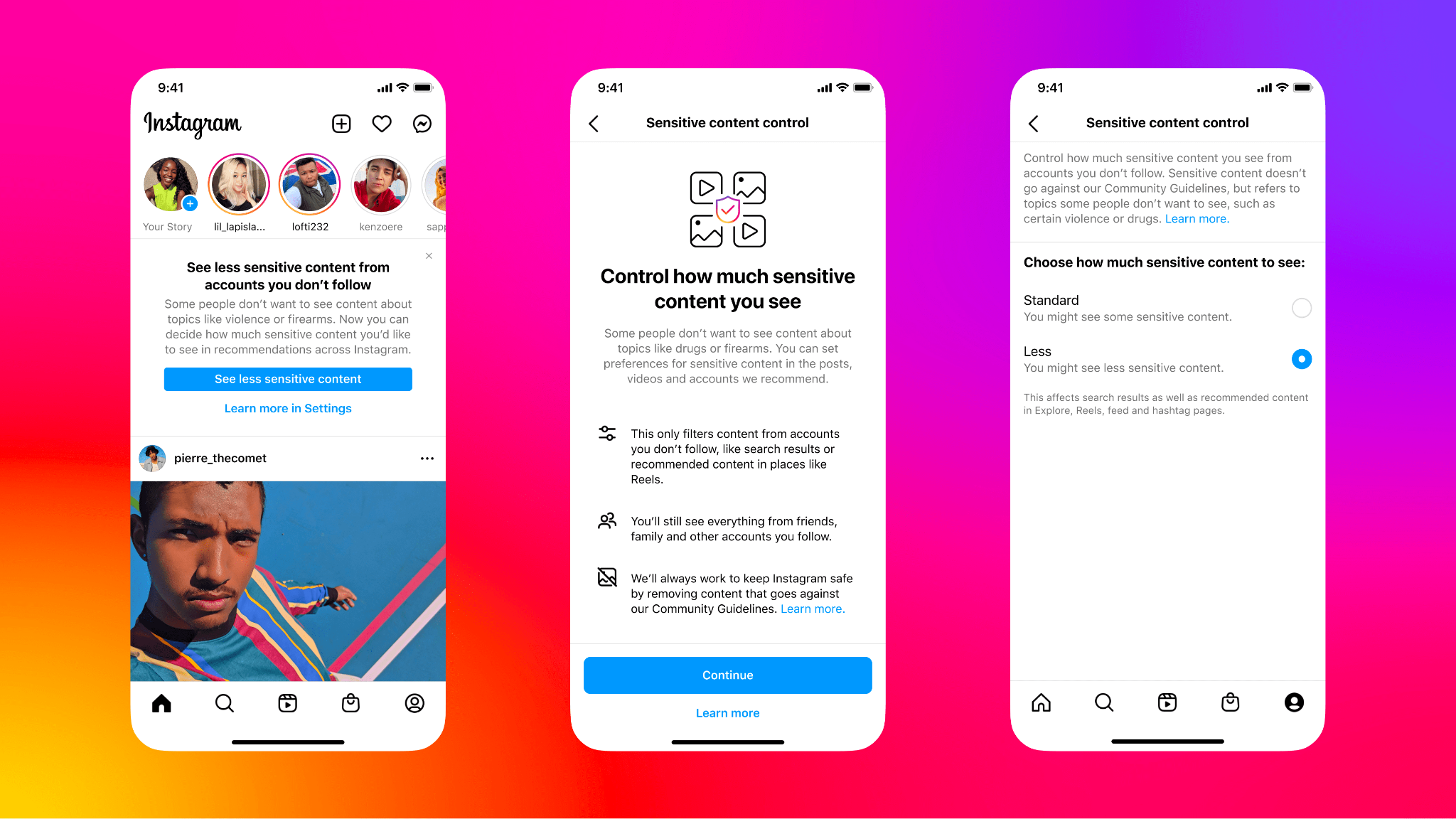 تحديثات بخصوص التحكُّم في المحتوى الحساس 
خياران للمراهقين: تجربة قياسية ومقيّدة ذا كان عمر ابنك المراهق أقل من 16 عاماً وكان مستخدماً جديداً في Instagram، فسيتم إعداد حسابه افتراضيا على الخيار "تجربة مقيَّدة". وإذا كان عمره أقل من 16 عاما ويستخدم Instagram، فسنرسل إليه رسالة تشج عه على تحديد الخيار "تجربة مقيَّدة".
‹#›
الدرس الثاني
خيارات للمستخدمين المراهقين للتحكُّم في تجربتهم عبر Facebook وMessenger وInstagram وWhatsApp
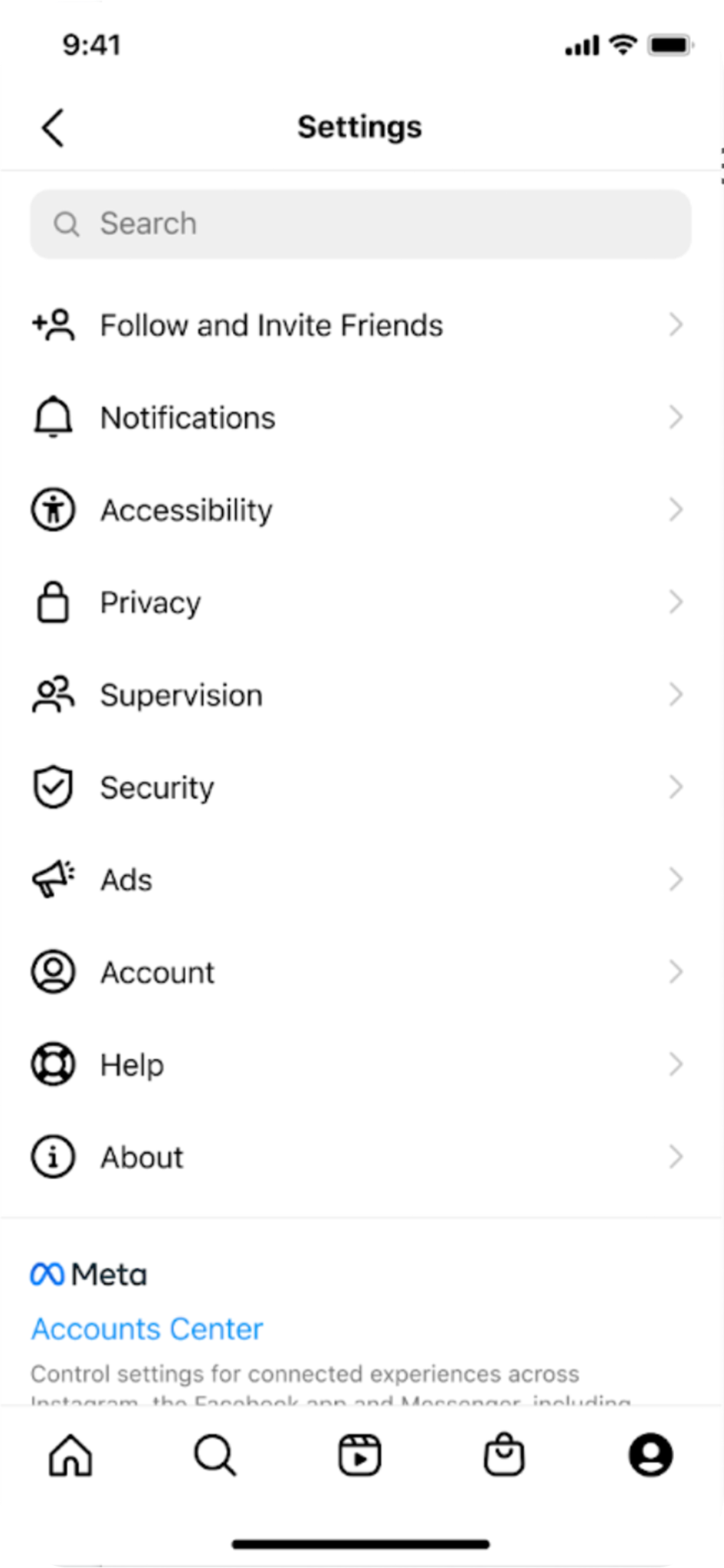 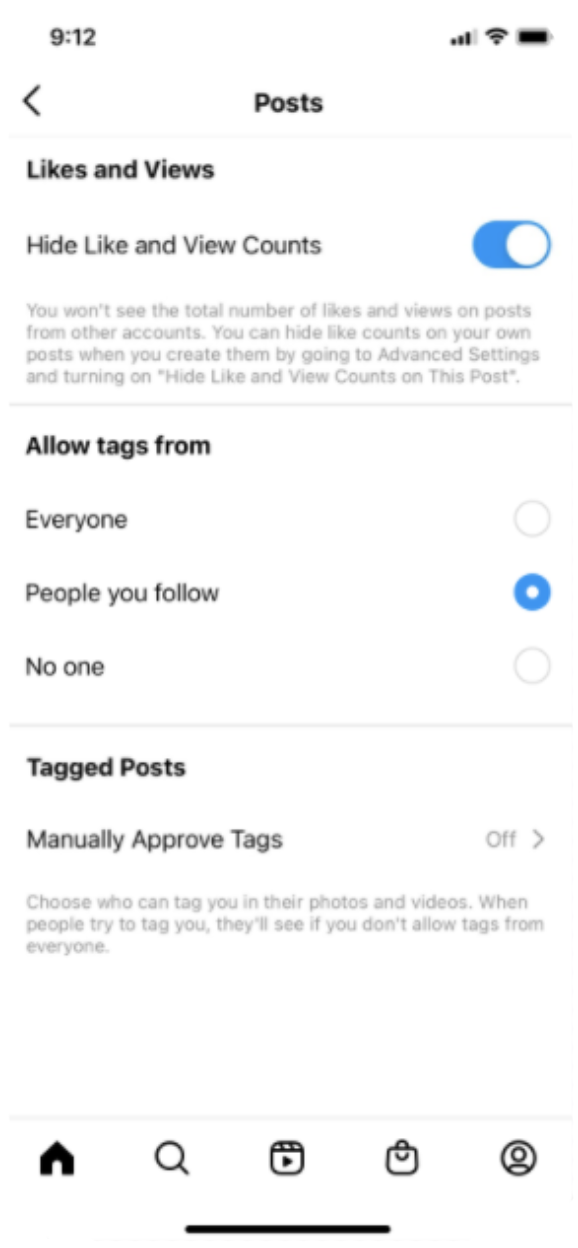 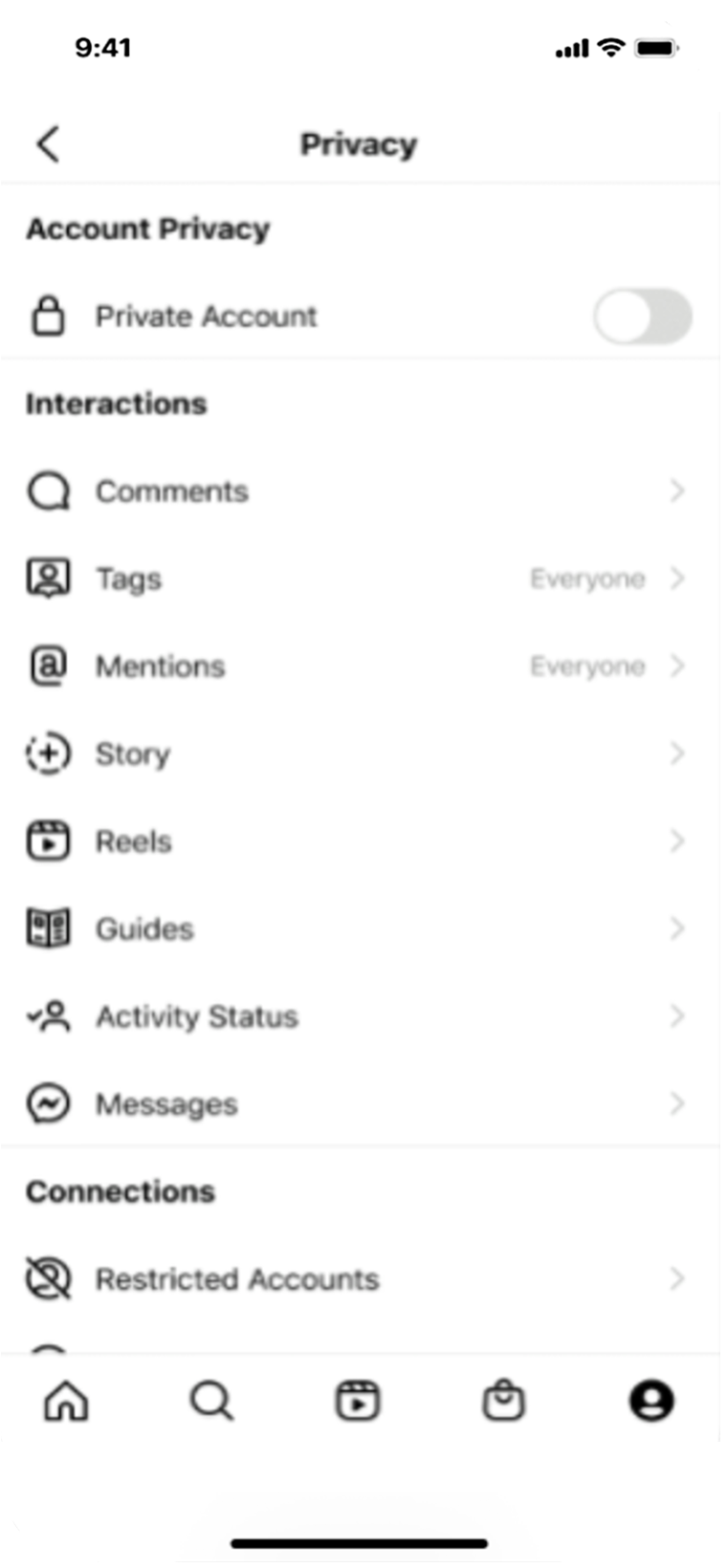 الأوسمة والإشارات
تعطيل خاصية تمكين الأشخاص من وضع وسم لابنك المراهق أو الإشارة إليه إذا لم يكن متابعاً لهم
‹#›
الدرس الثاني
خيارات للمستخدمين المراهقين للتحكُّم في تجربتهم عبر Facebook وMessenger وInstagram وWhatsApp
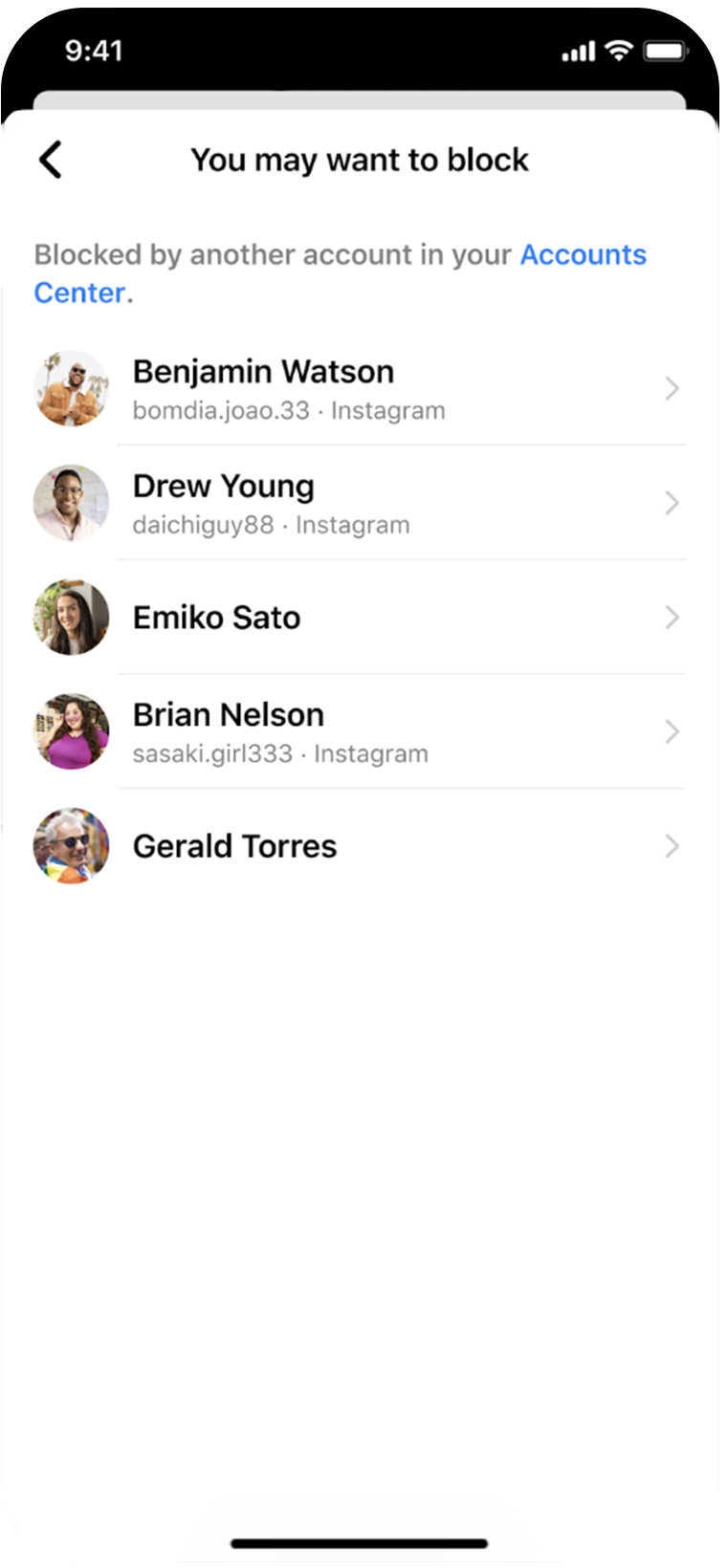 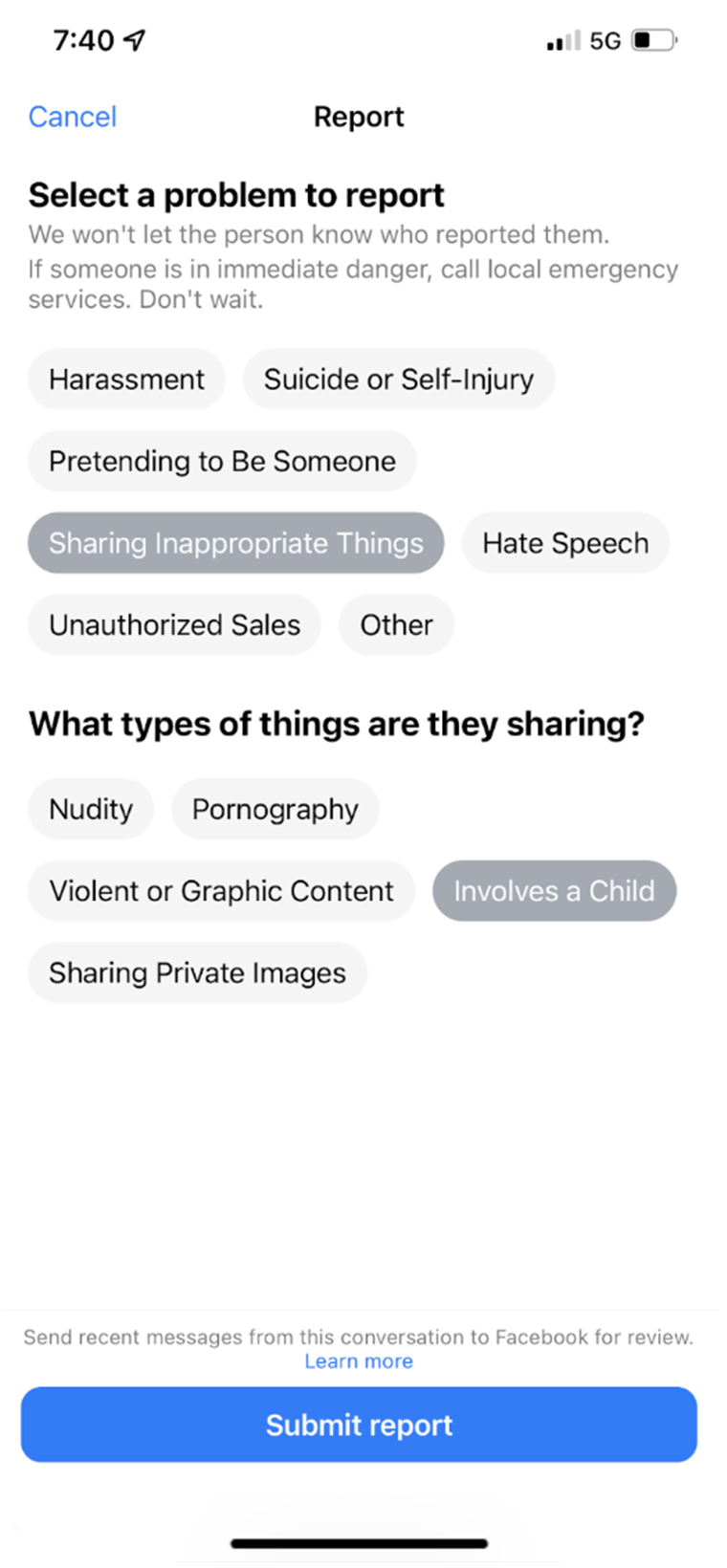 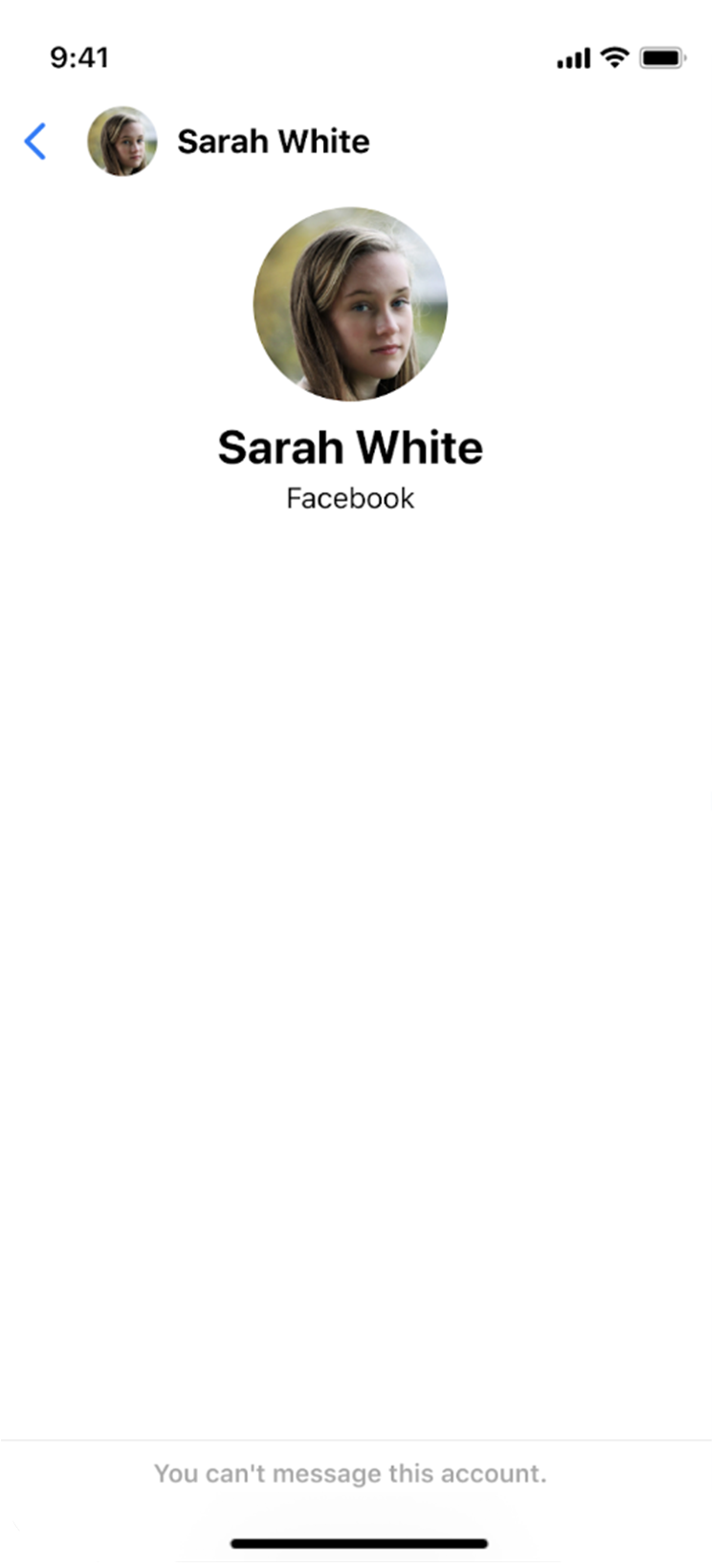 اتخاذ إجراءات بناءً على تقارير المستخدم وسلوك المراسلة
أدوات للحجب والإبلاغ
تقييد تواصُل المستخدمين البالغين غير المعروفين مع المستخدمين القاصرين
‹#›
الدرس الثاني
خيارات للمستخدمين المراهقين للتحكُّم في تجربتهم عبر Facebook وMessenger وInstagram وWhatsApp
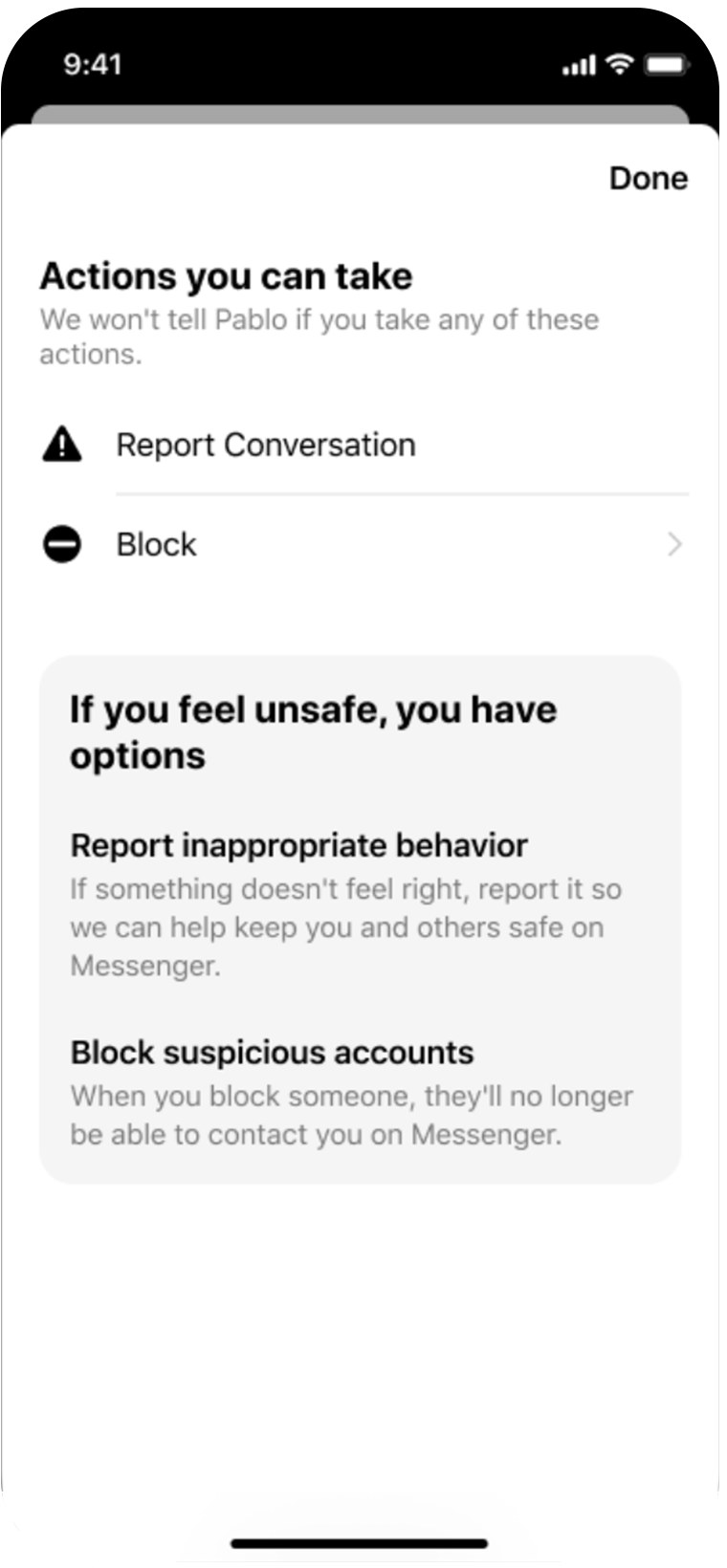 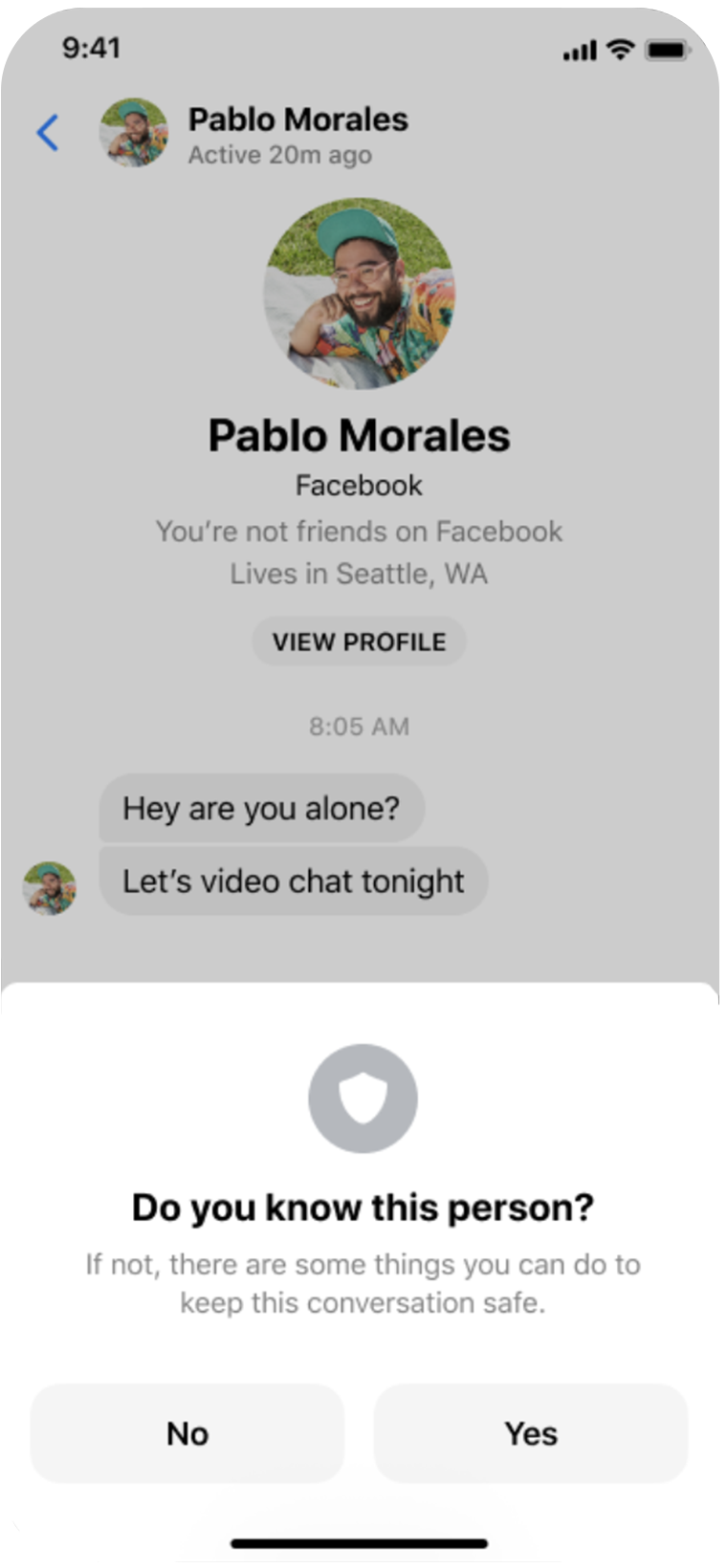 الحد من التأثيرات السلبية عبر حملات توعوية داخل التطبيق
تعمل إشعارات السلامة على تنبيه المستخدمين المراهقين حول أي نشاط مشبوه وتشجيعهم على استخدام خاصية الحجب أو الإبلاغ أو التجاهل أو التقييد عندما لا يبدو الأمر على ما يرام.
‹#›
الدرس الثاني
خيارات للمستخدمين المراهقين للتحكُّم في تجربتهم عبر Facebook وMessenger وInstagram وWhatsApp
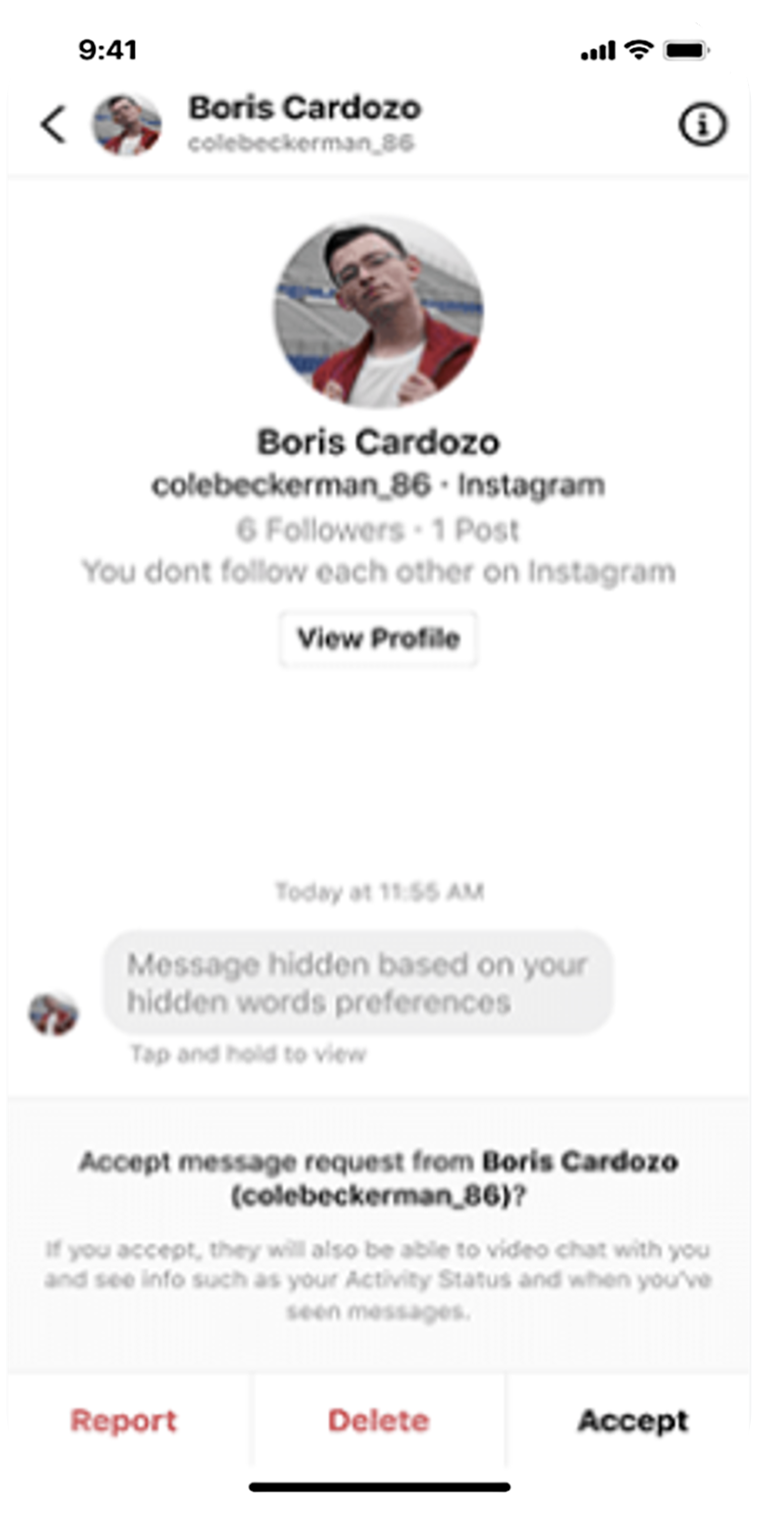 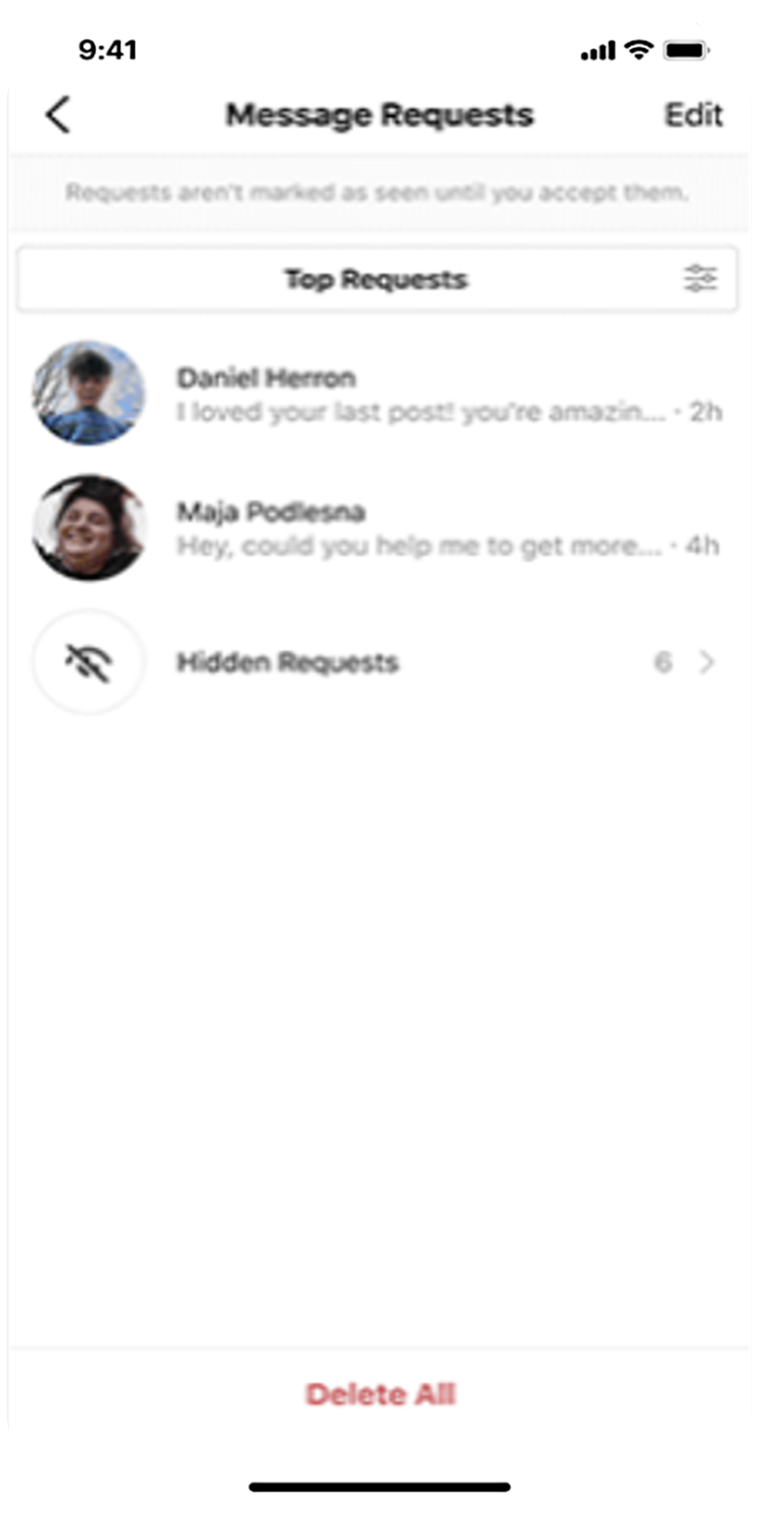 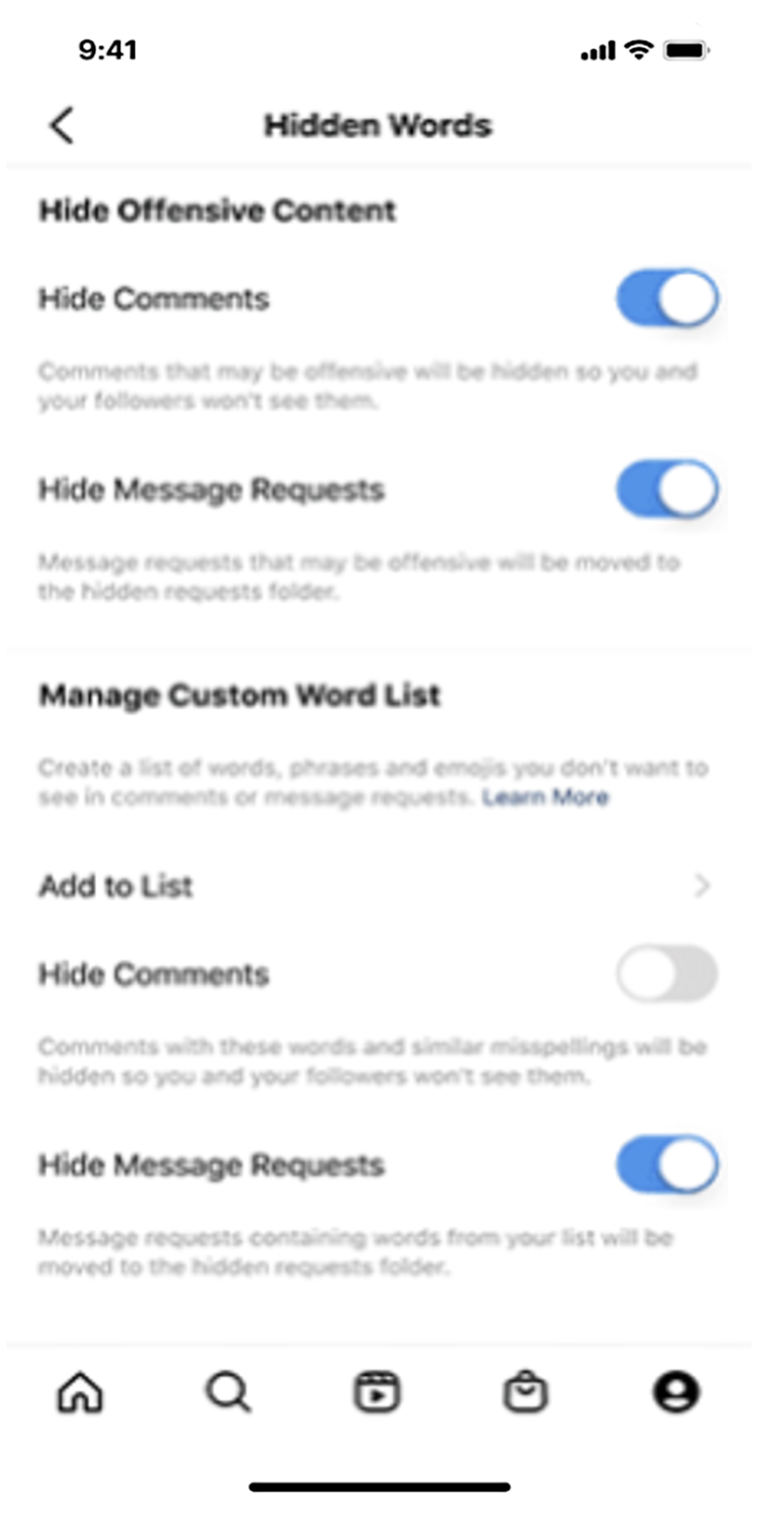 الكلمات المخفية
حماية المراهقين من رؤية الرسائل المباشرة ومشاهدة التعليقات المسيئة
‹#›
الدرس الثاني
خيارات للمستخدمين المراهقين للتحكُّم في تجربتهم عبر Facebook وMessenger وInstagram وWhatsApp
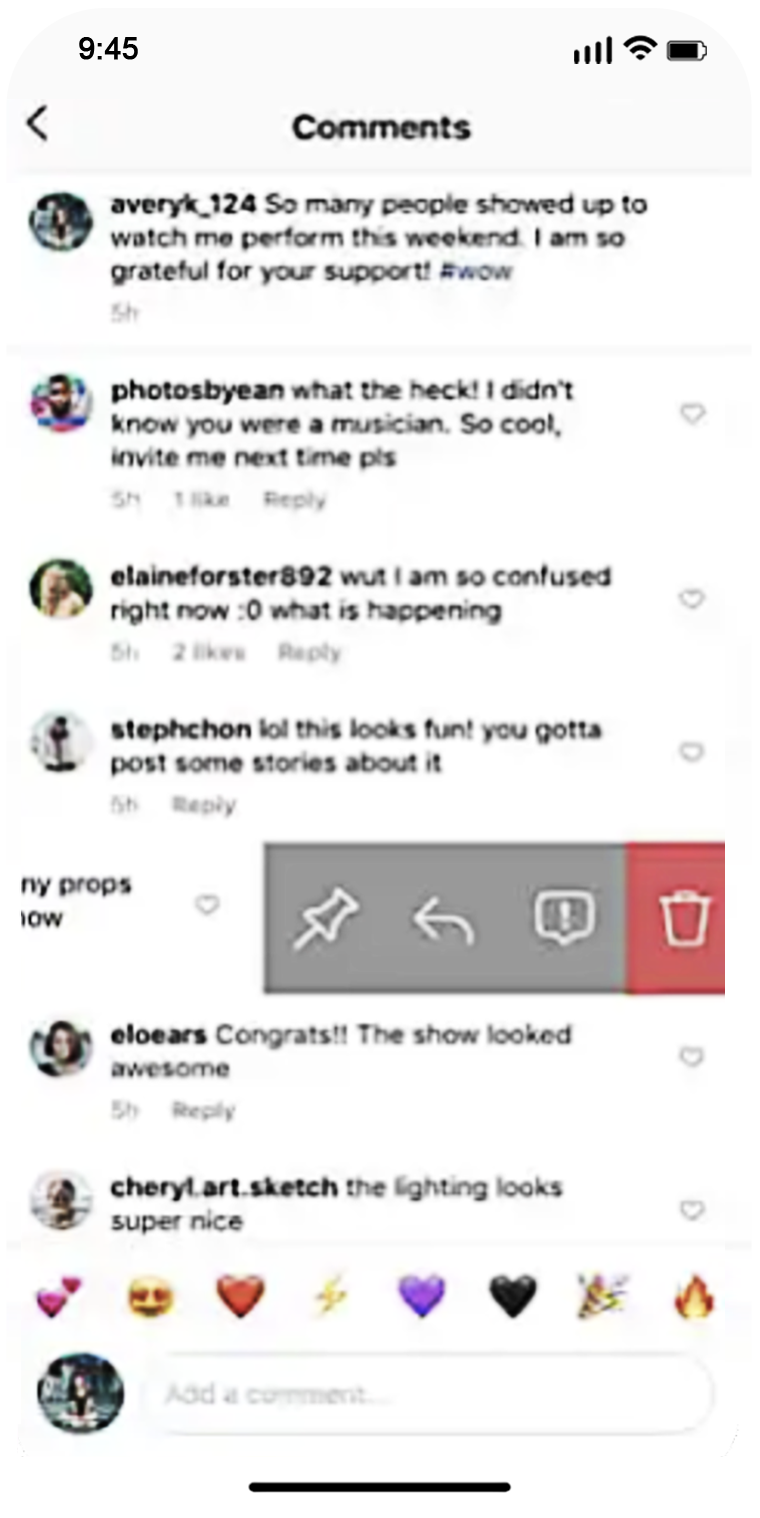 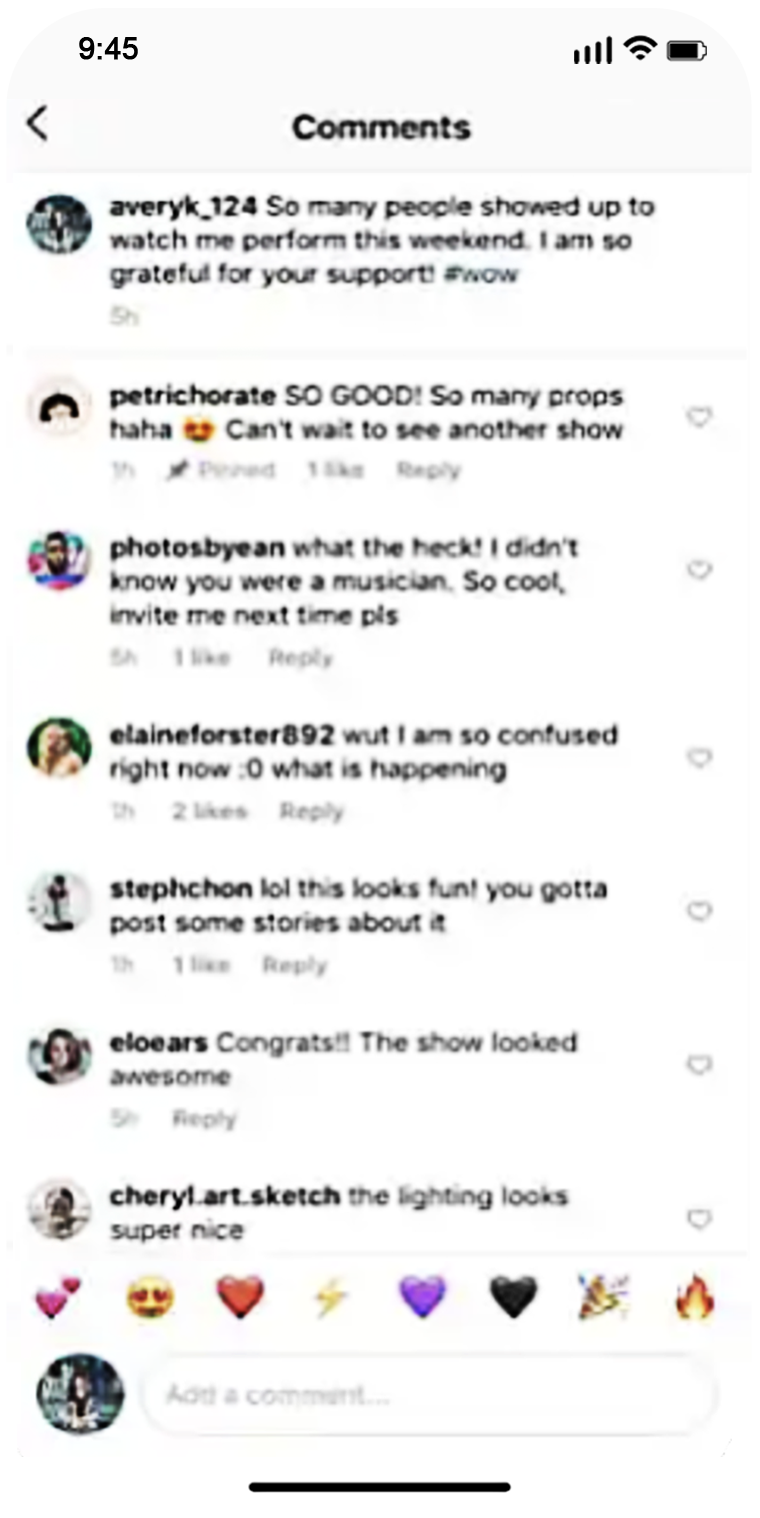 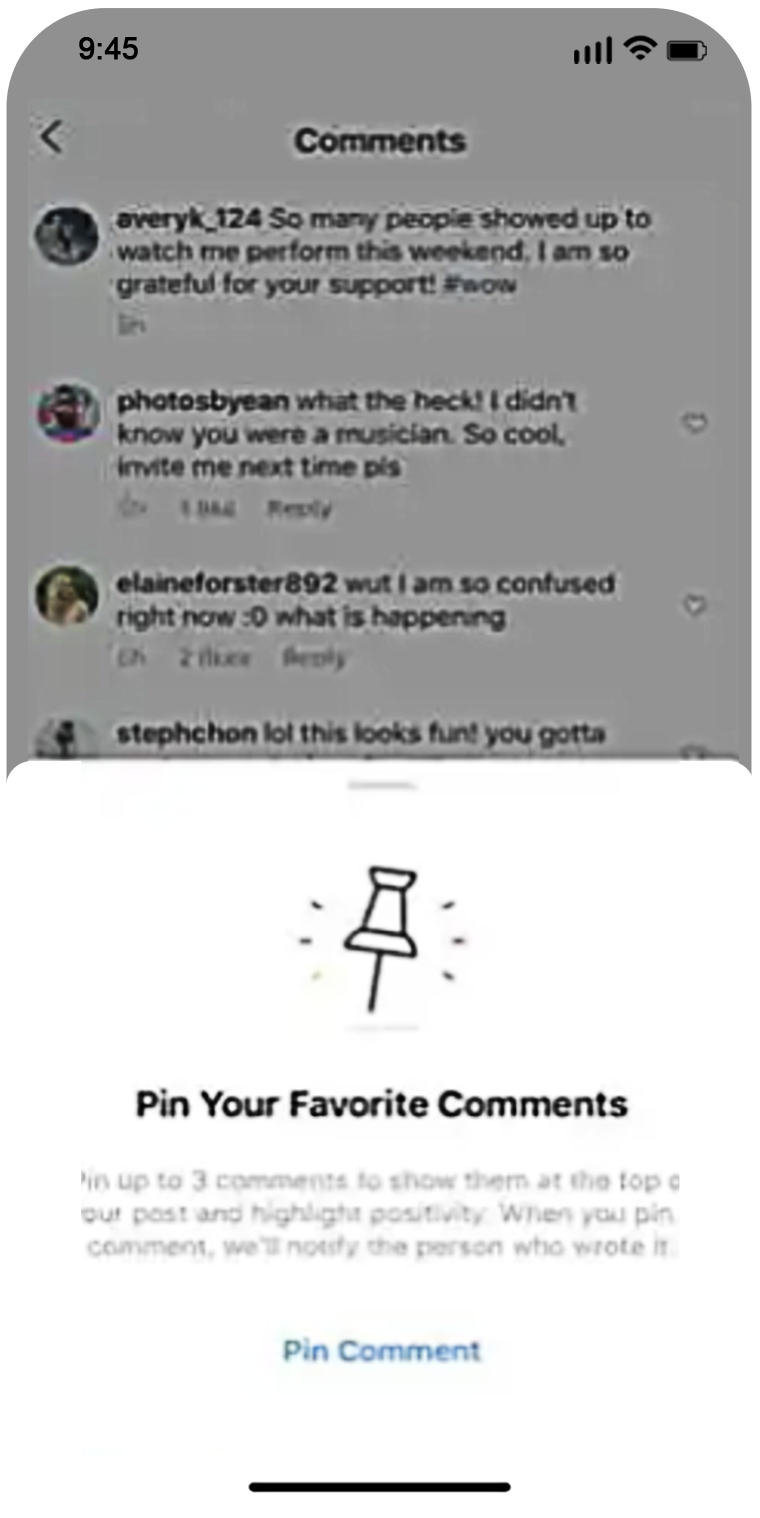 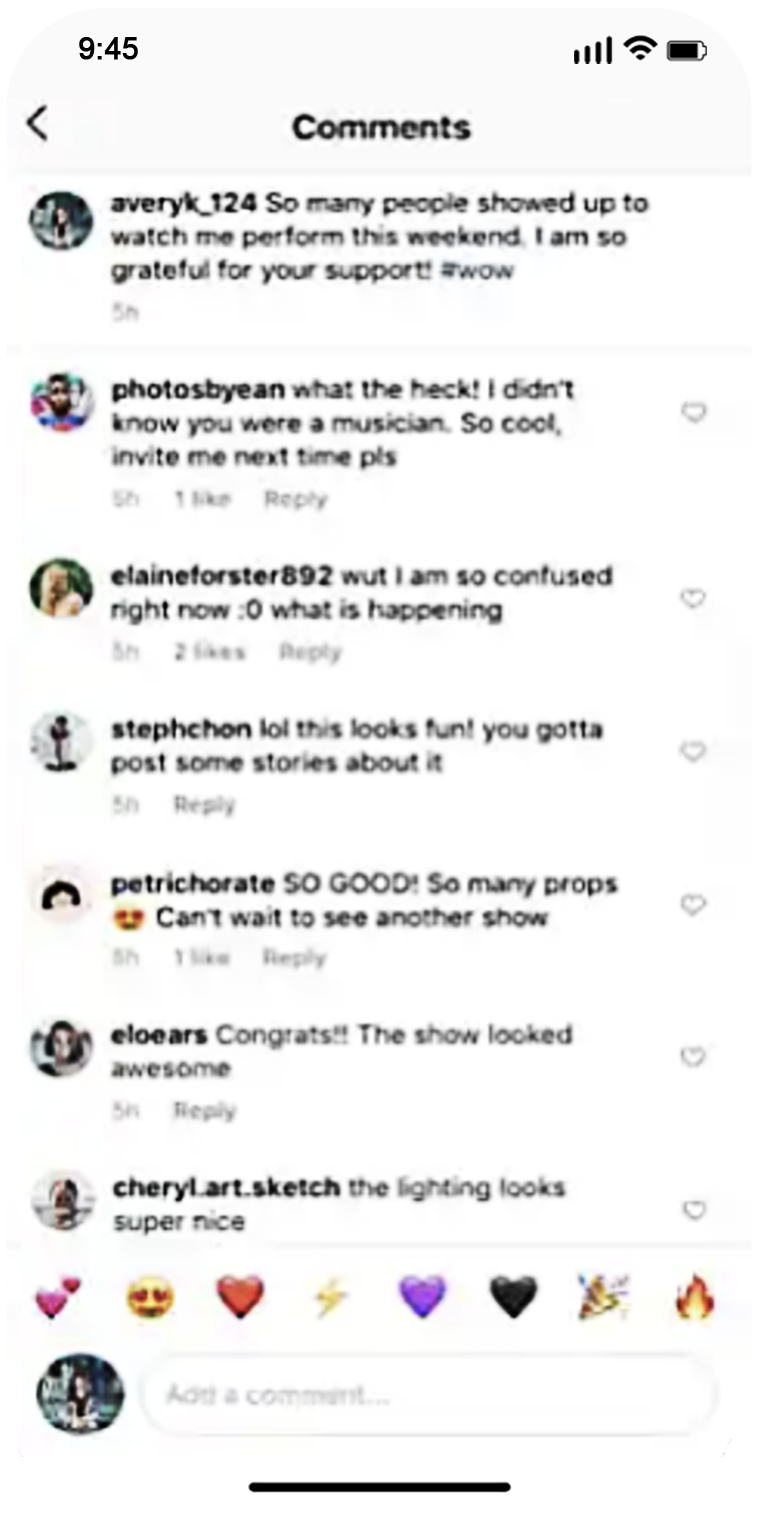 تشجيع التفاعلات الإيجابية
التعليقات المثبّتة
‹#›
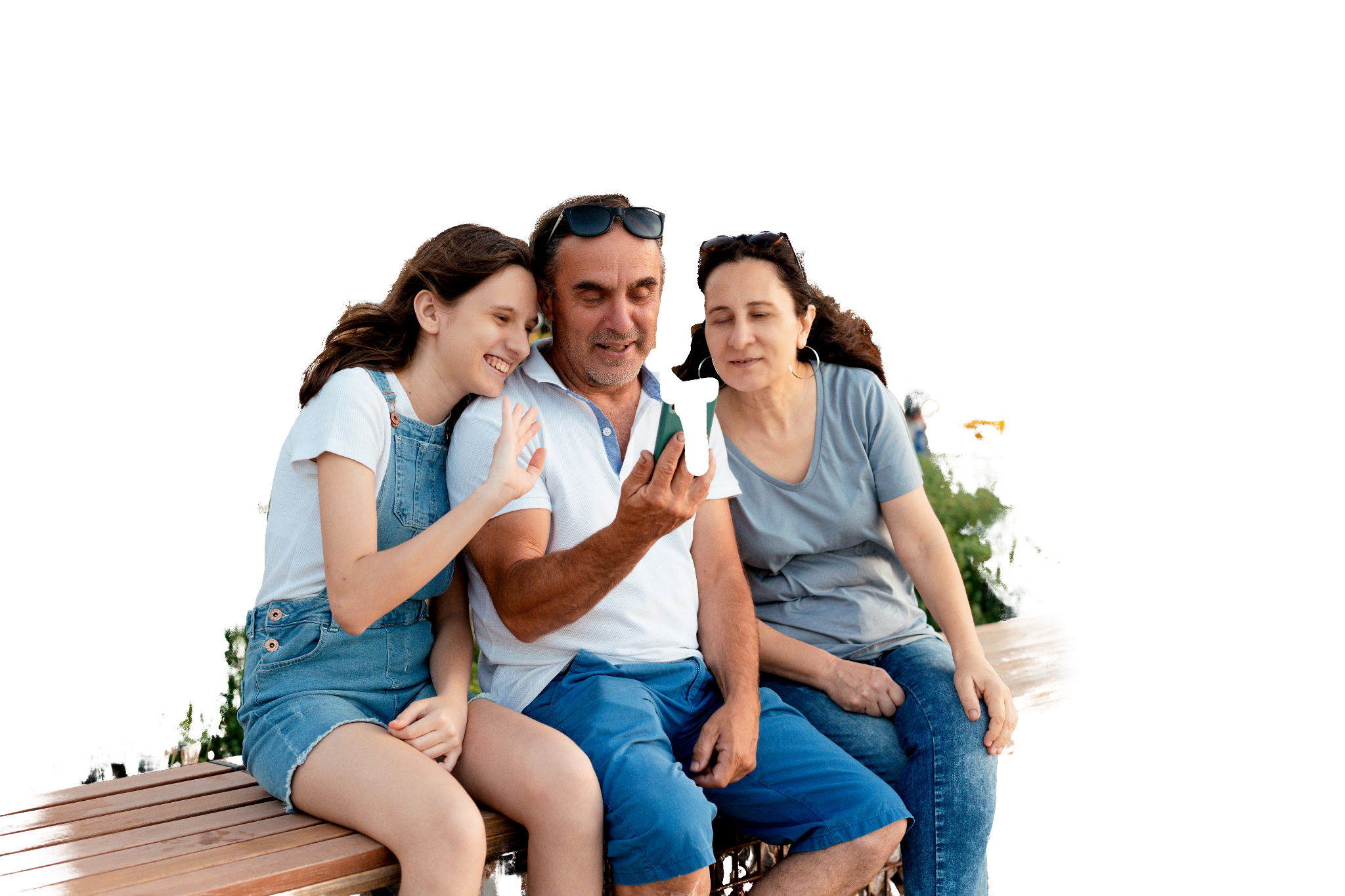 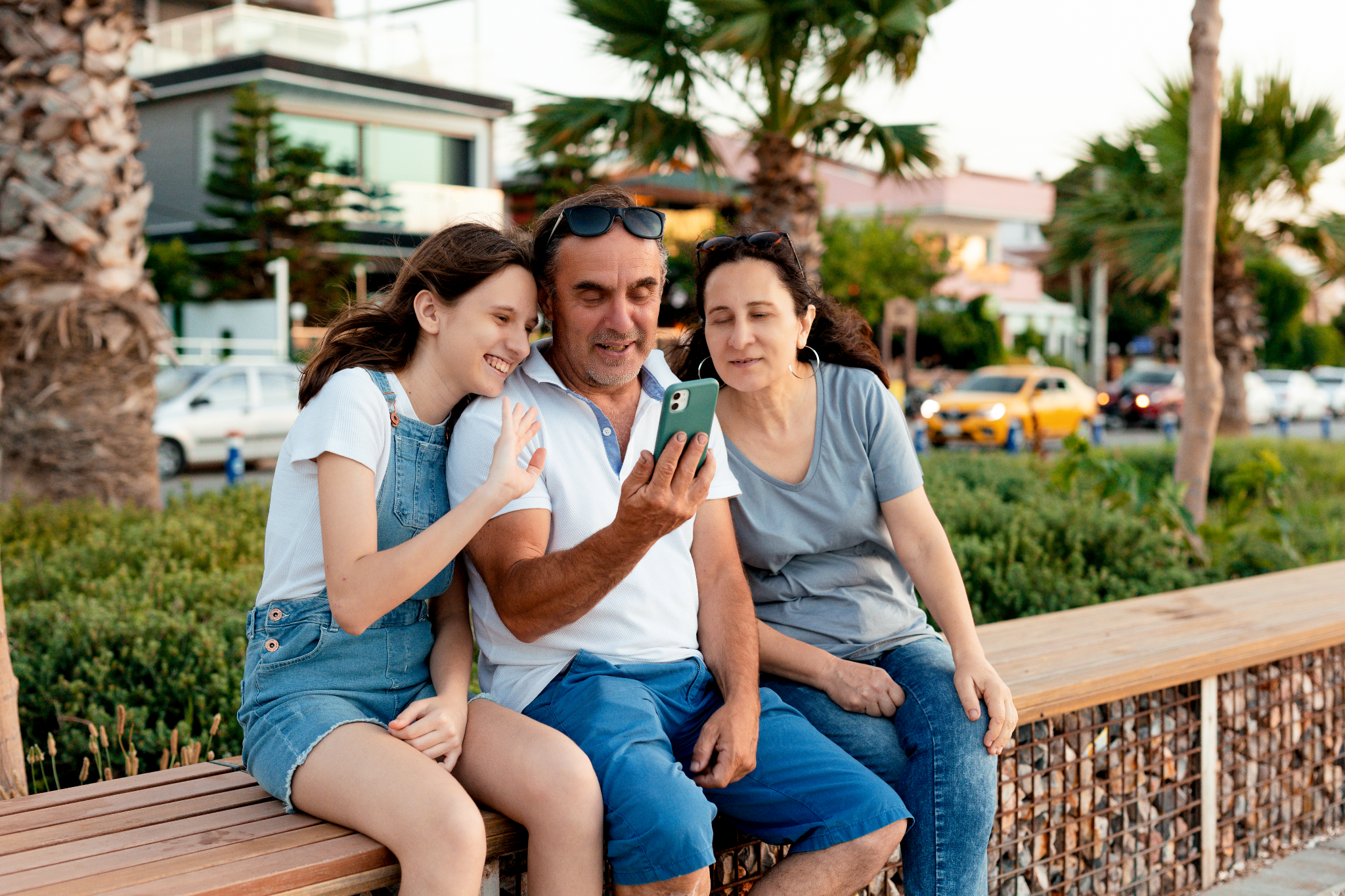 الدرس الثالث
تجارب مناسِبة للفئة العمرية
‹#›
الدرس الثالث
تجارب مناسِبة للفئة العمرية
التطوير المستمر
مبادئ الابتكار المسؤول
التفاعل الاستباقي
تتسم عملية تطوير المنتجات بالاستمرارية والتكرار. وبالرغم من أن بعض المنتجات قد تبدو نهائية، إلا أن التعليقات والآراء التي نتلقّاها تدفعنا دوماً إلى مواصلة تحسين المنتجات المستقبلية (البرامج والأجهزة).
نتعاون مع العديد من الخبراء والكفاءات في مجالات الخصوصية والسلامة، والحقوق المدنية، وحقوق الإنسان، والواقع المعزز/الواقع الافتراضي وغيرها من المجالات الأخرى، بهدف ضمان الاستجابة للقضايا والتحديات الرئيسية التي قد تترتّب على حلولنا التكنولوجية.
1-    التفكير في عدم مفاجأة الأشخاص
2-    وضع ضوابط وإجراءات إشرافية مهمة
3-    التفكير في مراعاة الجميع 
4-    وضع الأشخاص في مقدمة أولوياتك
‹#›
الدرس الثالث
تجارب مناسِبة للفئة العمرية
موارد لك ولعائلتك
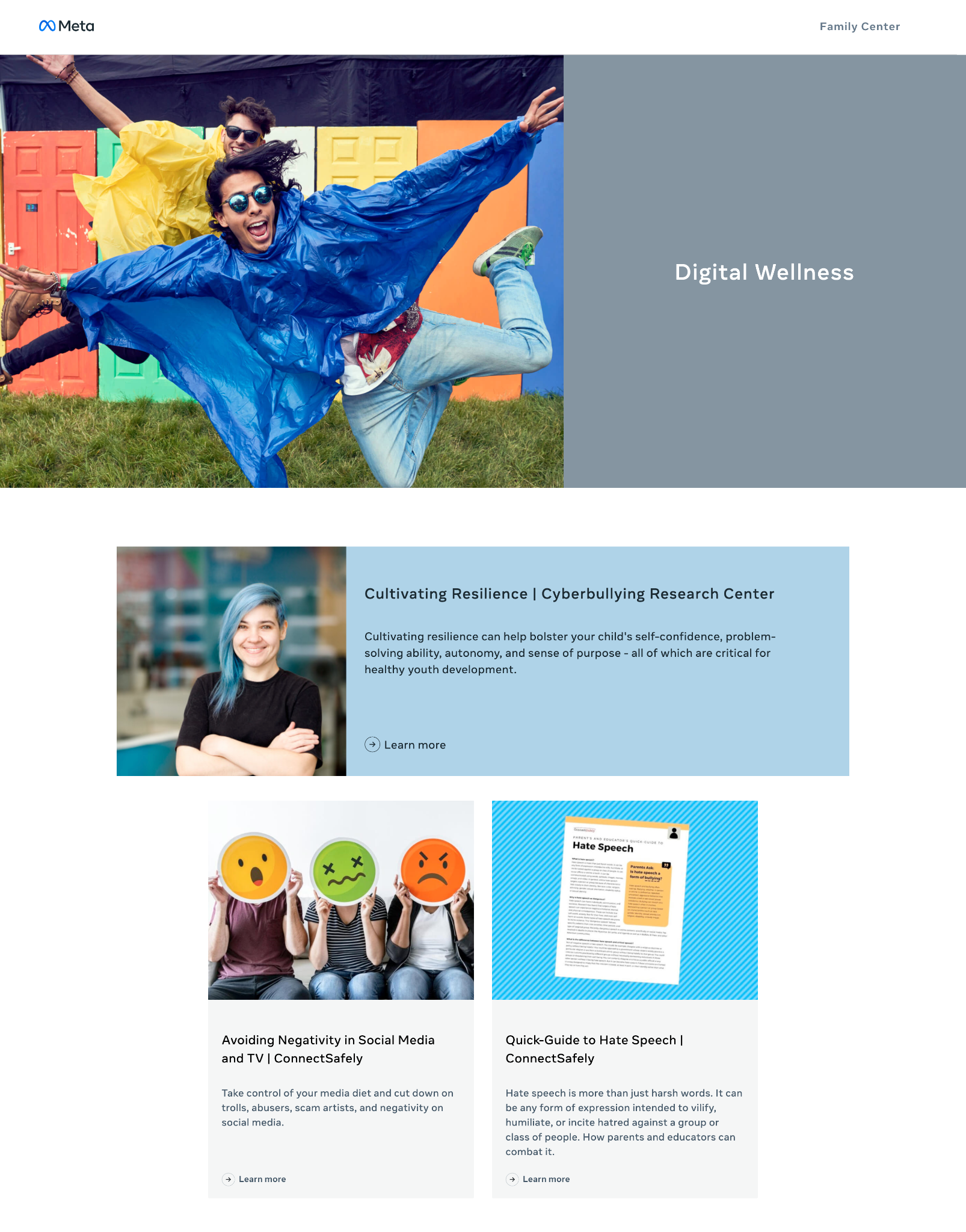 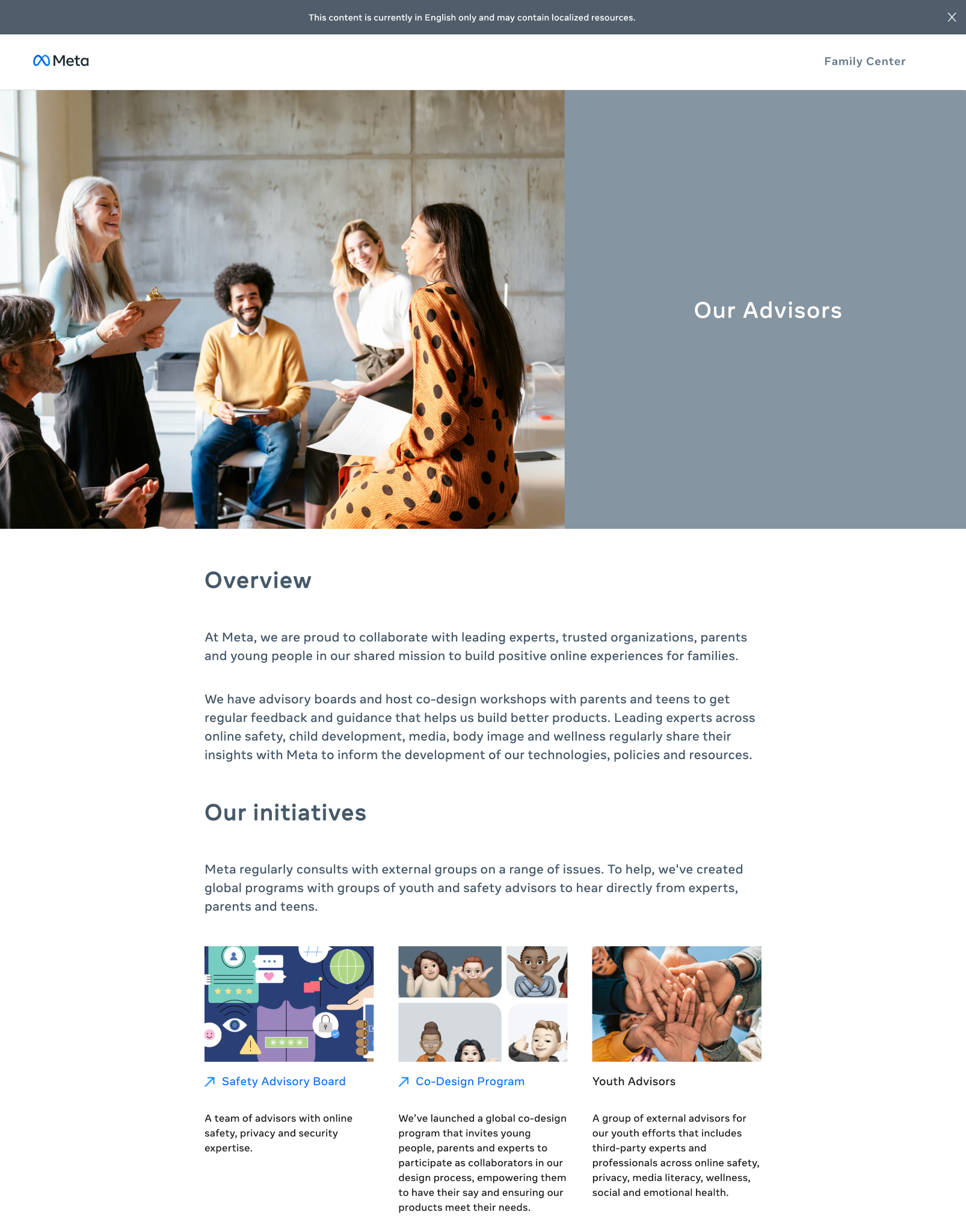 المركز التعليمي
‹#›
الدرس الثالث
تجارب مناسِبة للفئة العمرية
موارد خاصة بالوالدين
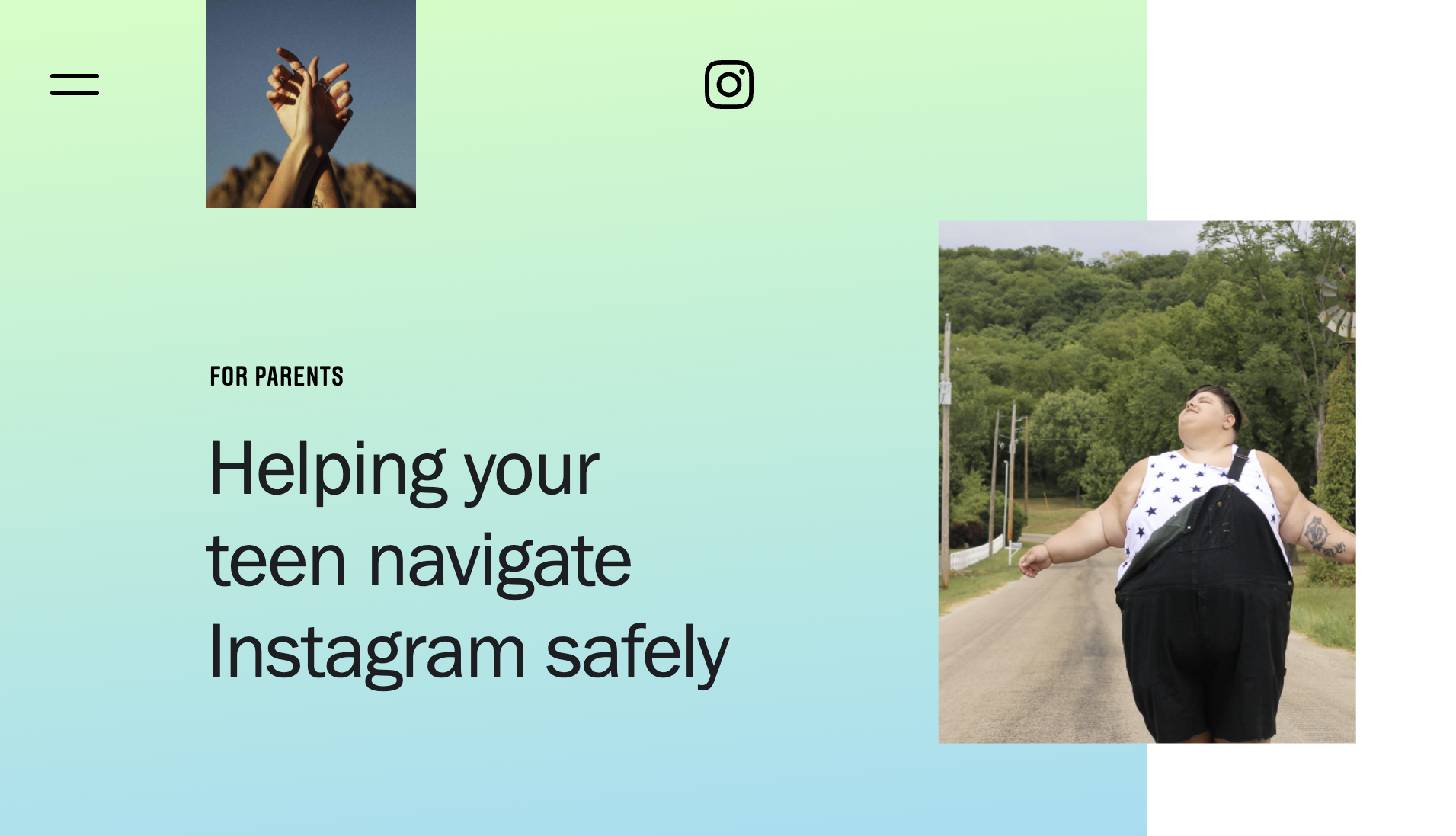 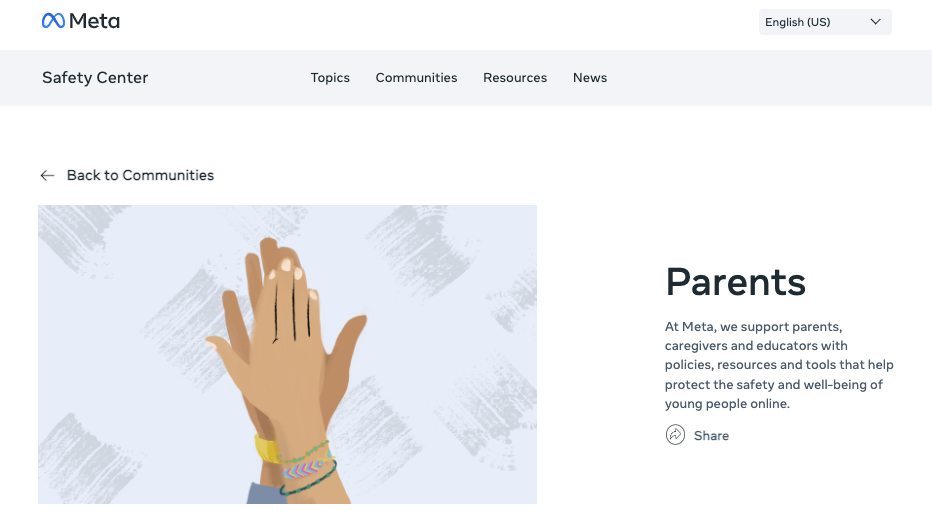 about.instagram.com/community/parents
fb.com/safety/parents
‹#›
الدرس الثالث
تجارب مناسِبة للفئة العمرية
موارد خاصة بالوالدين
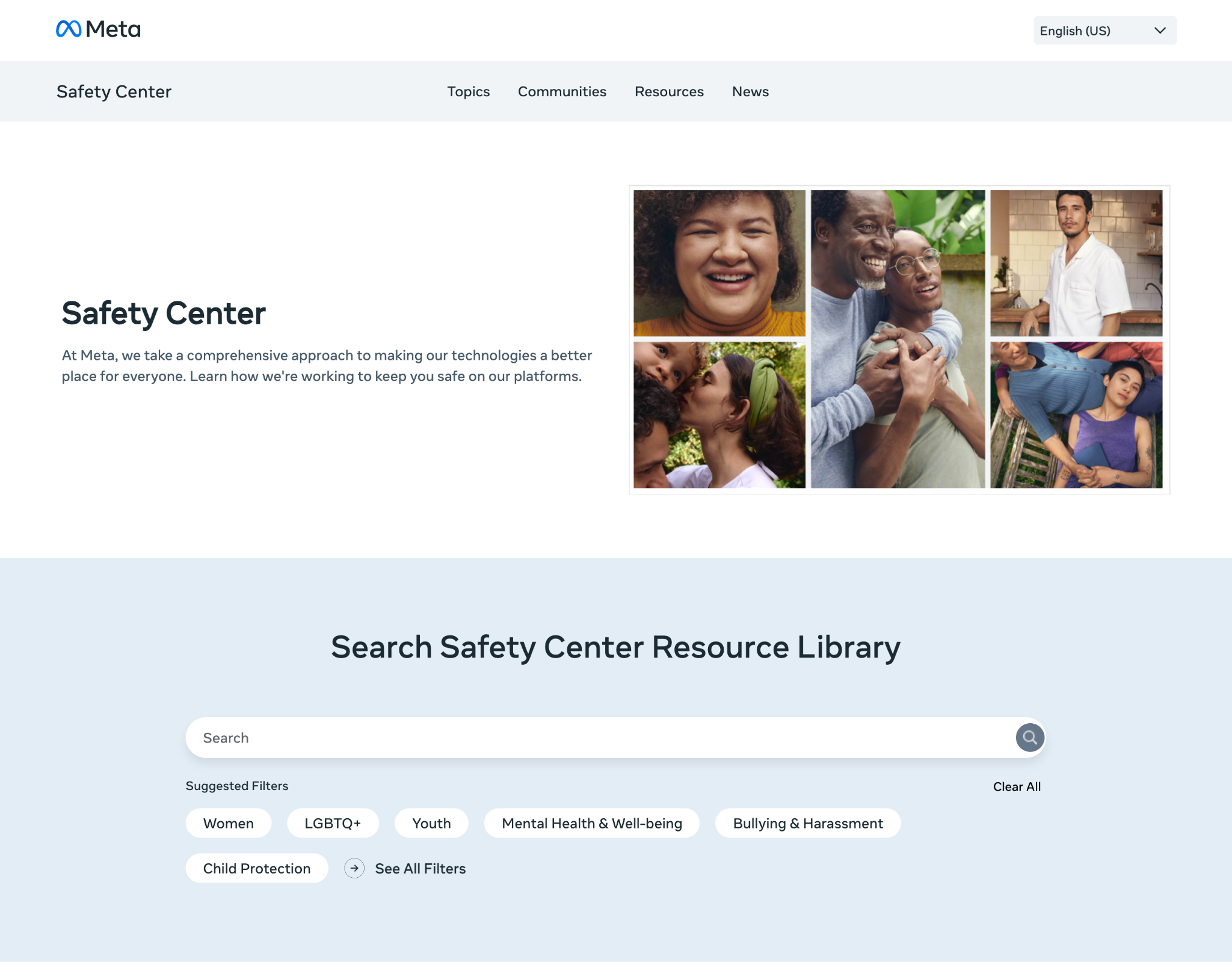 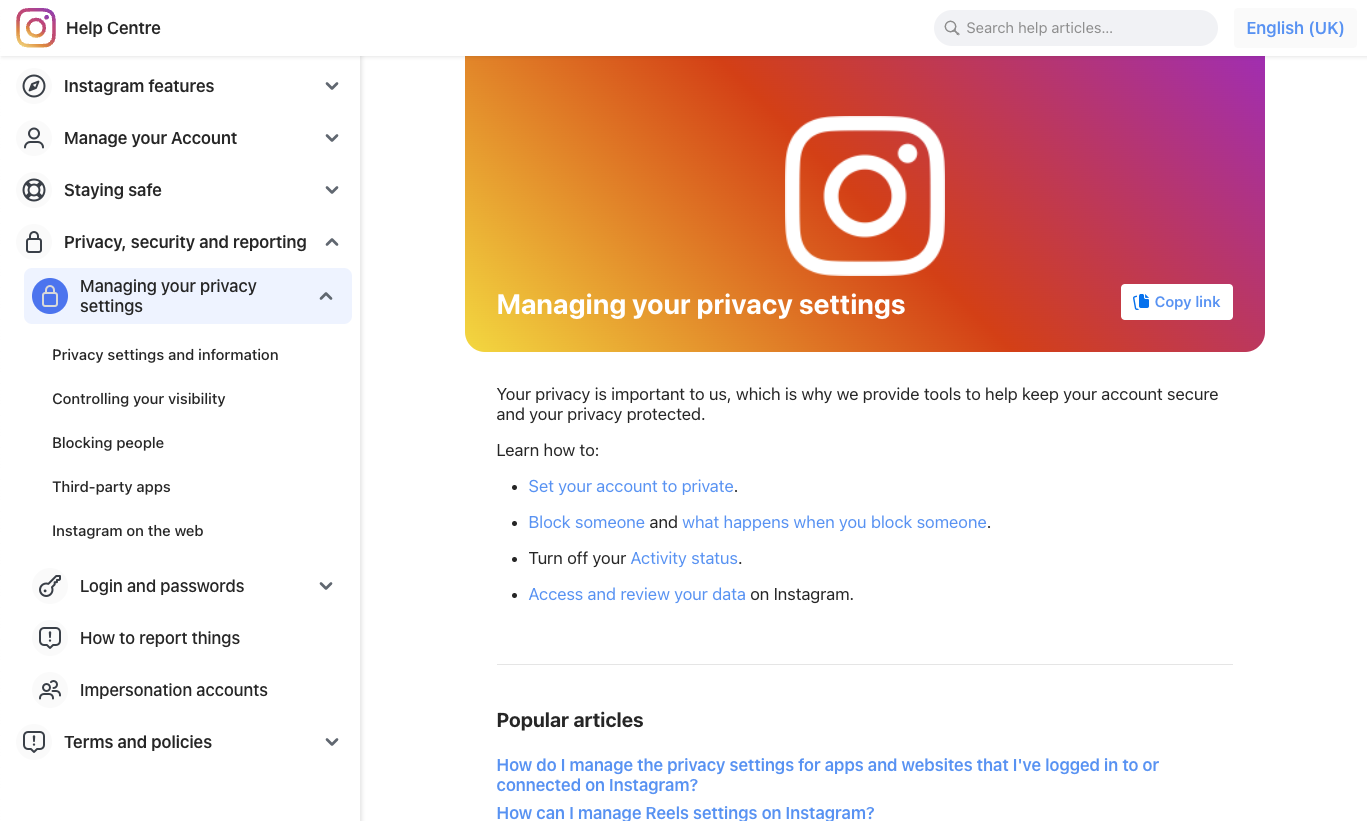 مركز السلامة
مركز المساعدة والدعم
fb.com/safety
fb.com/help
fb.com/help/instagram
‹#›
الدرس الثالث
تجارب مناسِبة للفئة العمرية
مركز خصوصية Meta
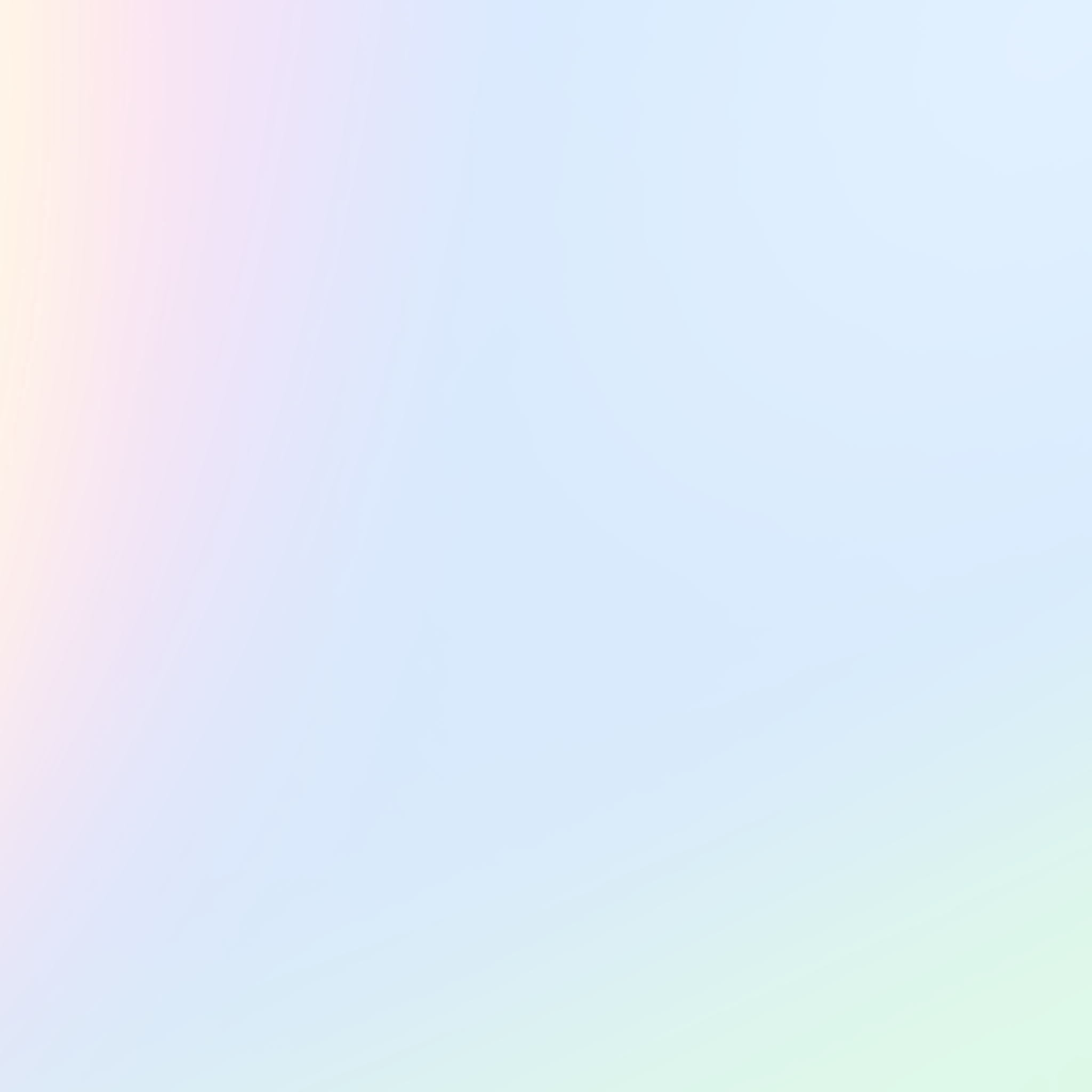 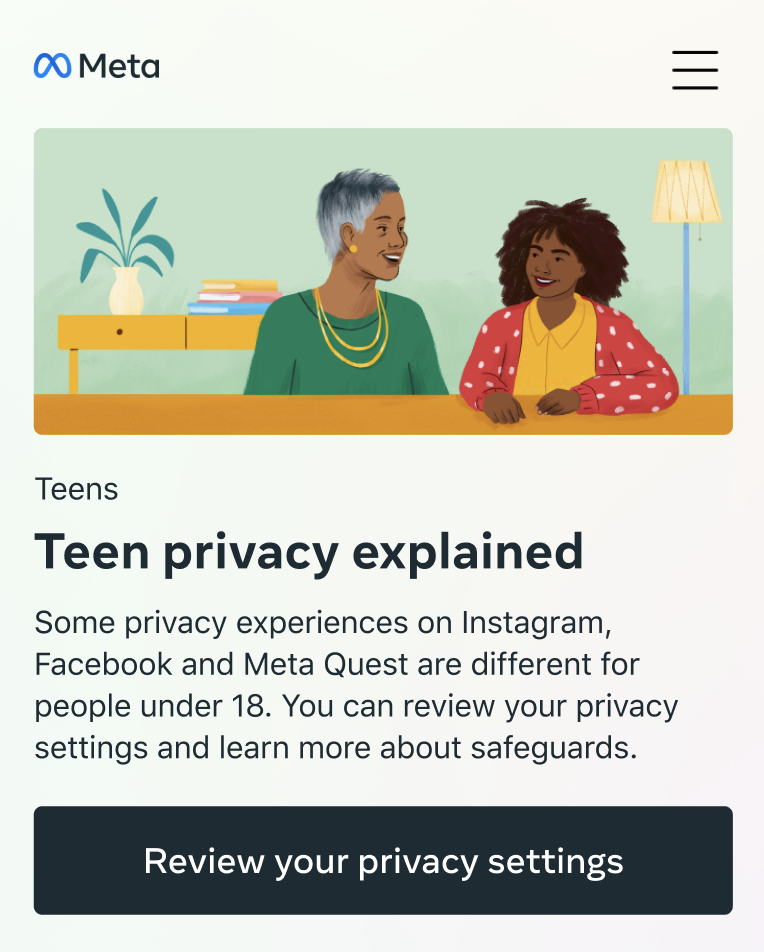 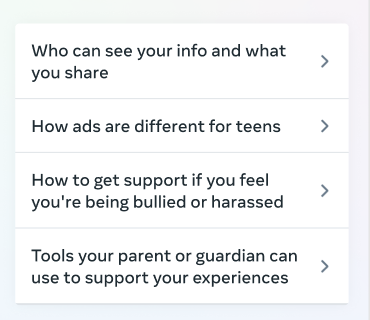 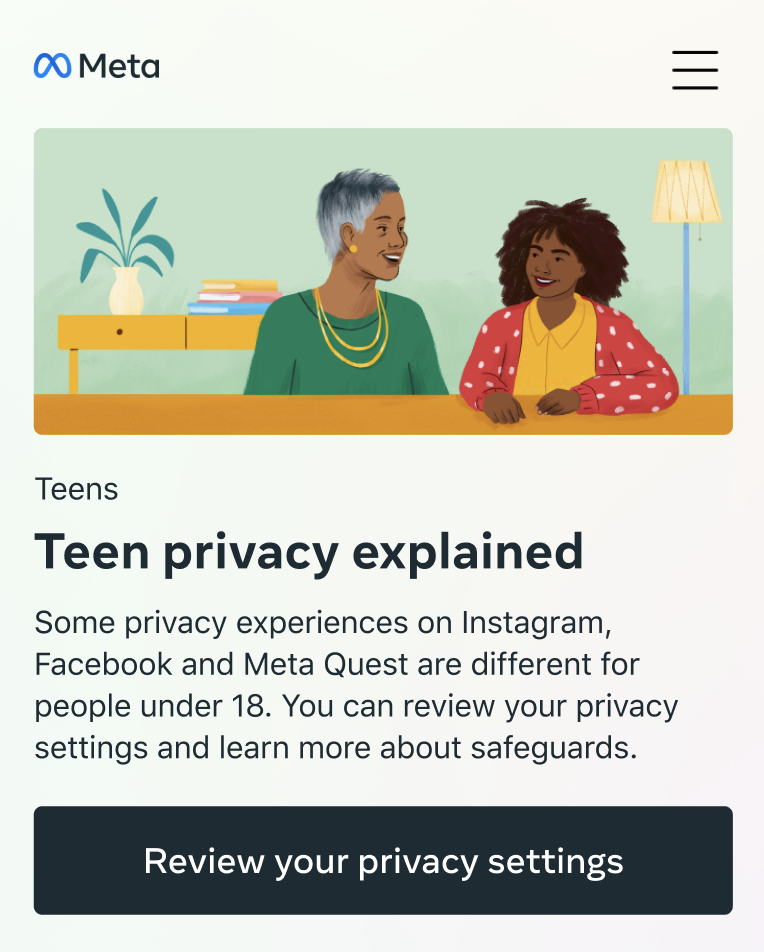 ‹#›
الدرس الثالث
تجارب مناسِبة للفئة العمرية
الإشراف اليوم
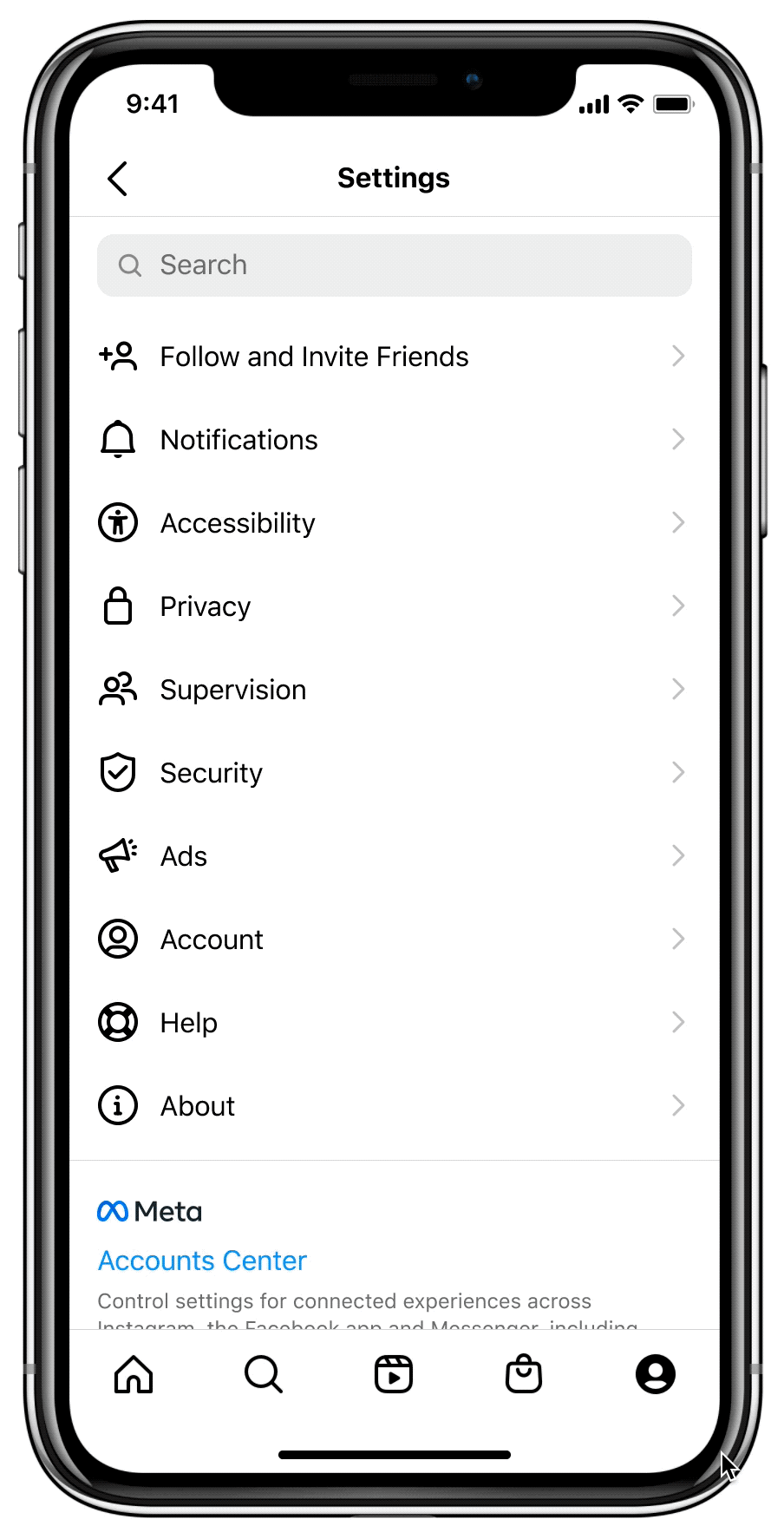 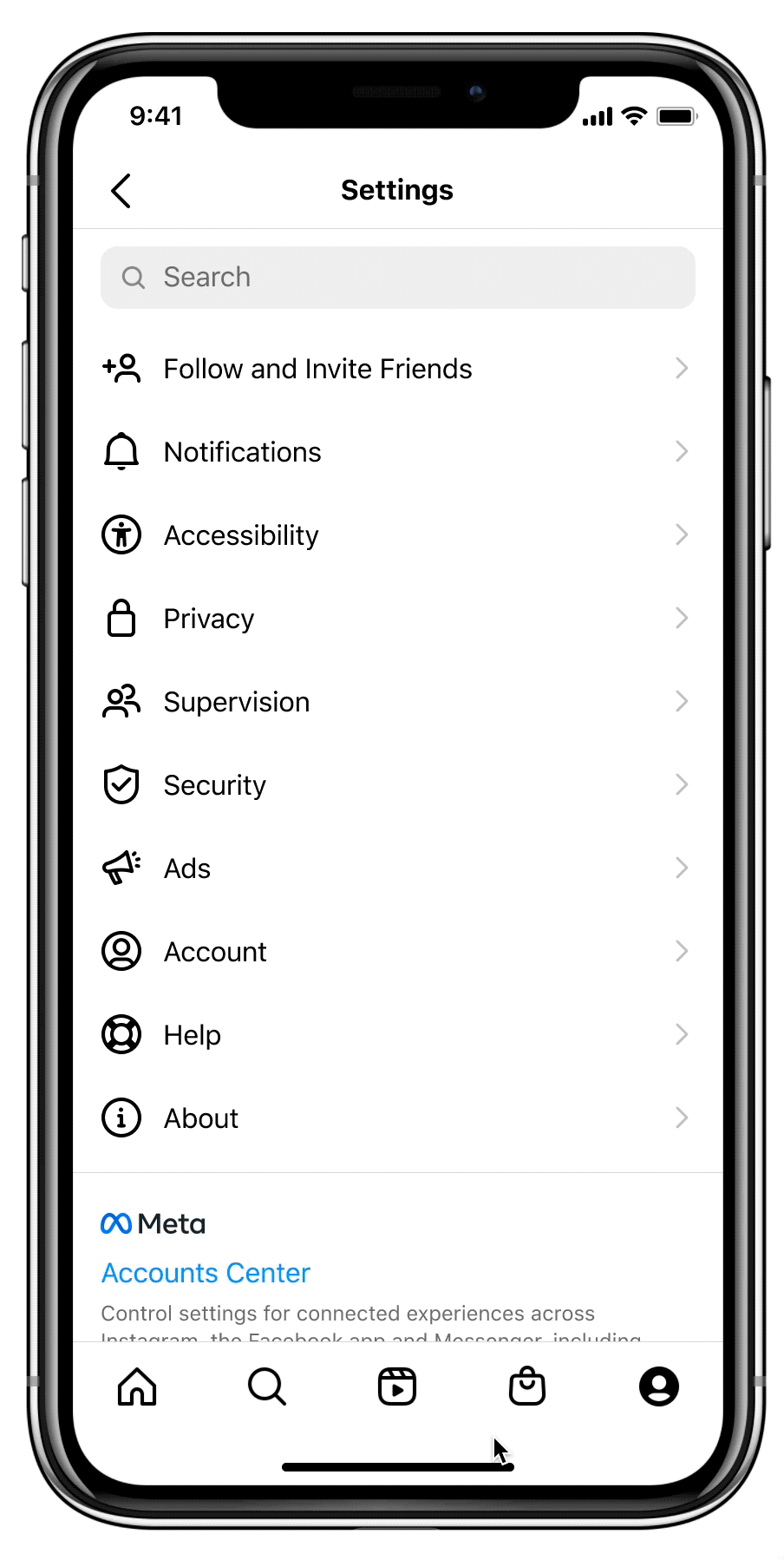 تجربة المراهقين
الحصول على جهة إشرافية واحدة فقط
تجربة الآباء
التحكُّم بأداء العديد من المراهقين
وضع القراءة فقط
‹#›
الدرس الثالث
تجارب مناسِبة للفئة العمرية
بالتفصيل
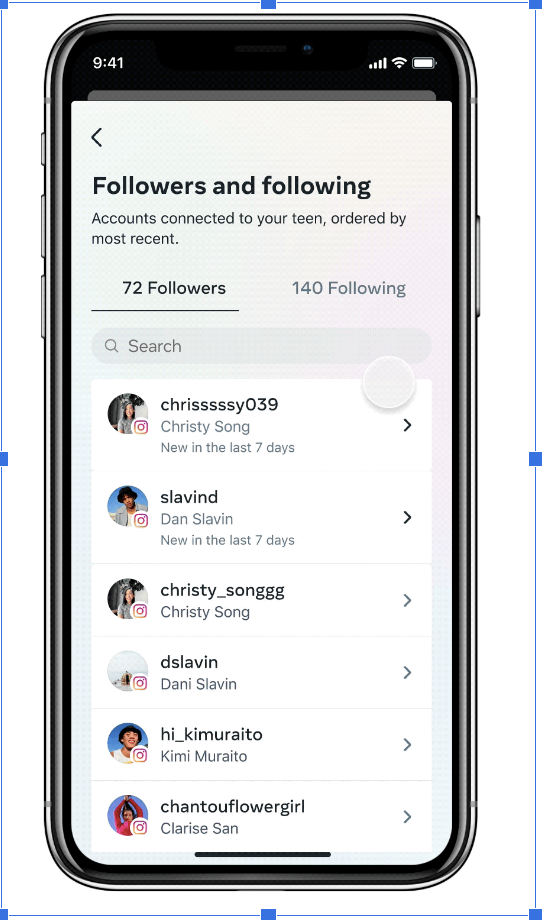 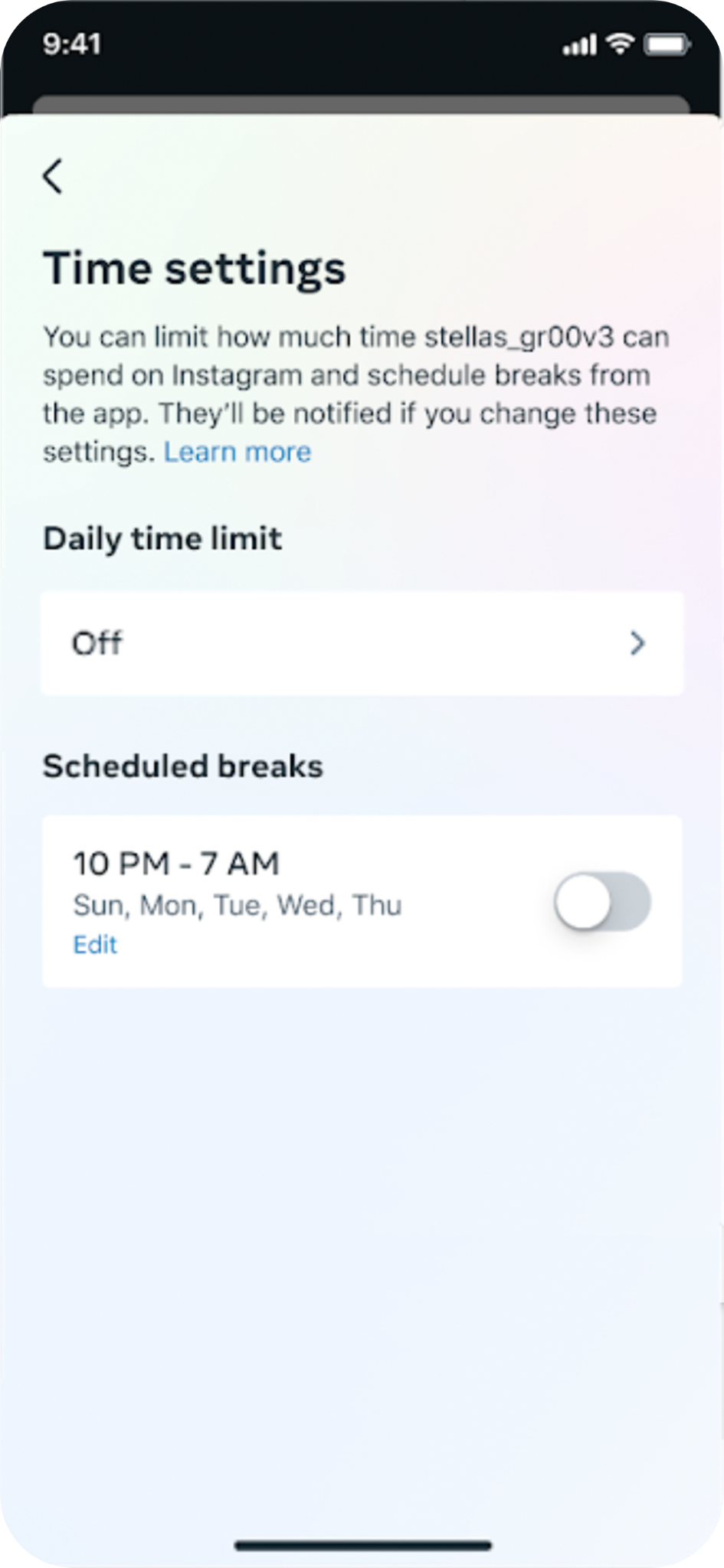 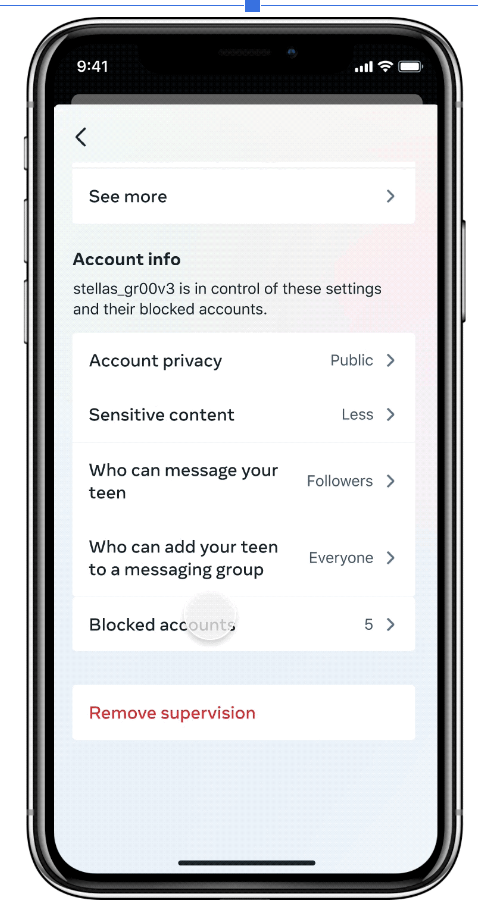 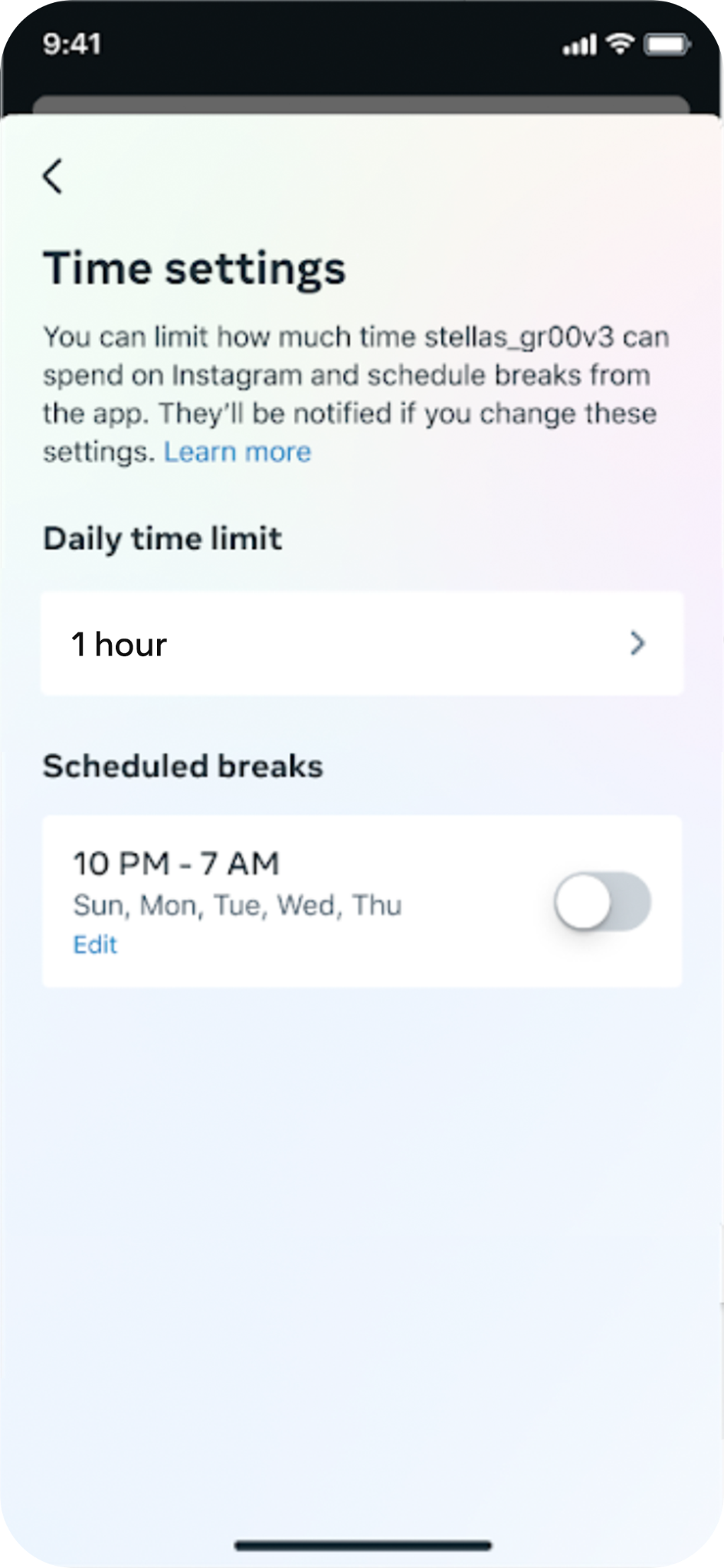 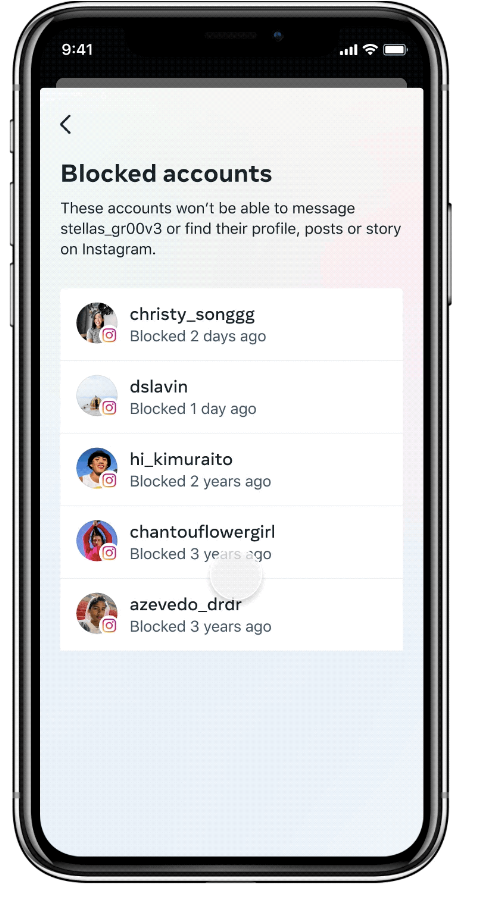 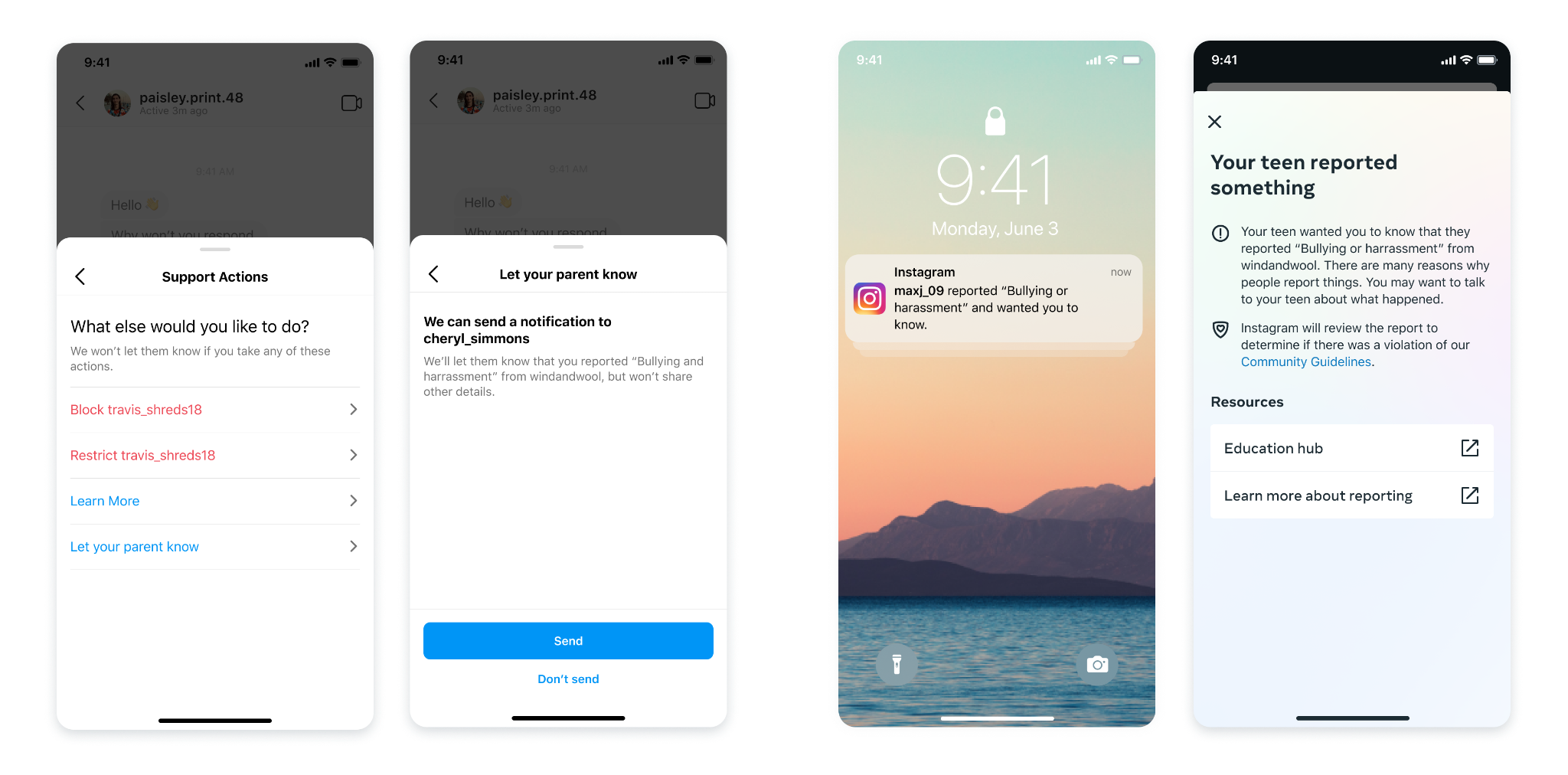 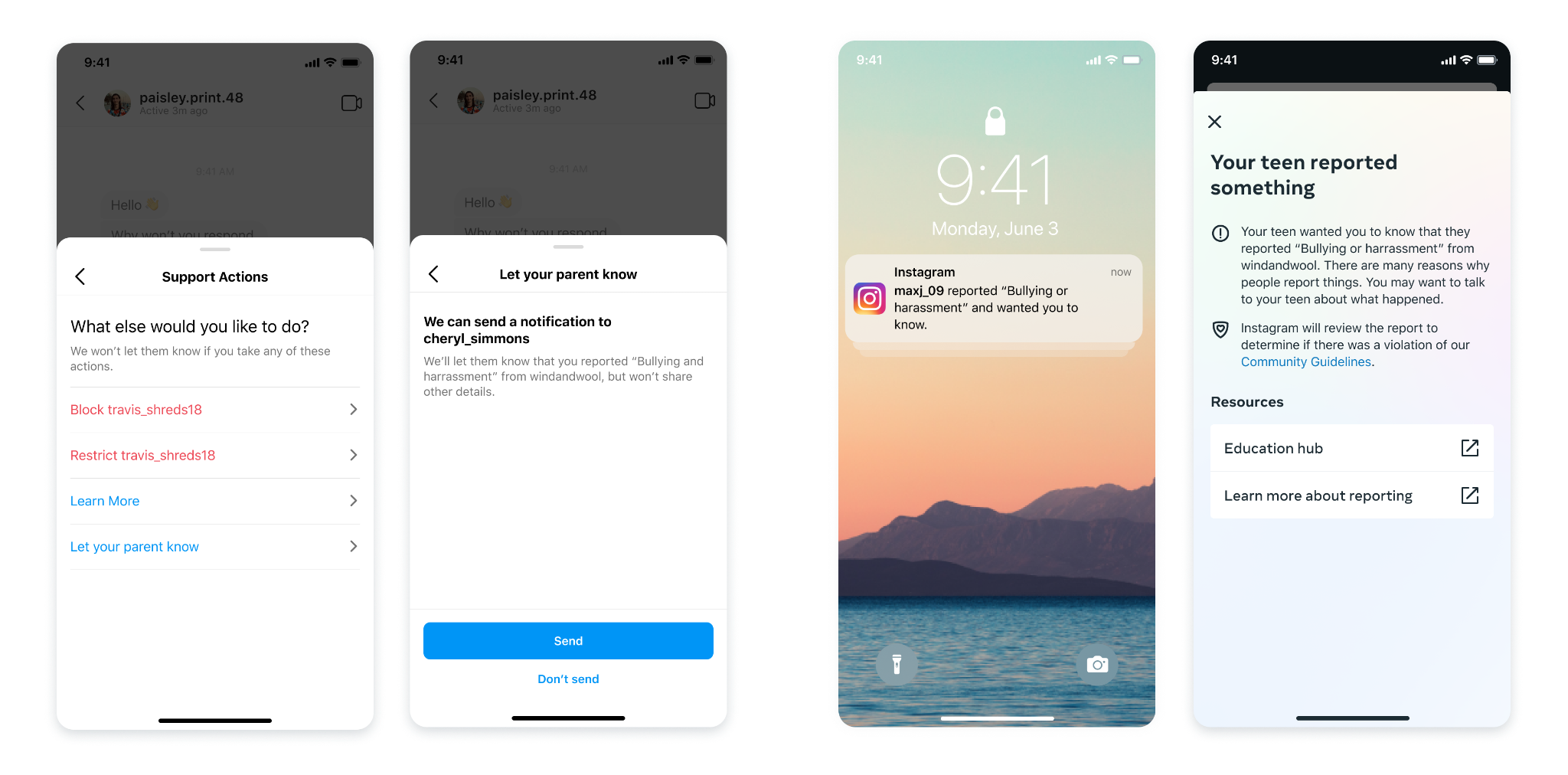 إمكانية رؤية المتابعين، والمتابعة، وإعدادات الحساب، والحسابات المحظورة
الإبلاغ (اختياري)
التحكّم بالوقت (القيود وفترات أخذ الاستراحة المحدَّدة)
‹#›
الدرس الثالث
تجارب مناسِبة للفئة العمرية
4 إعدادات يمكن للوالدين رؤيتها
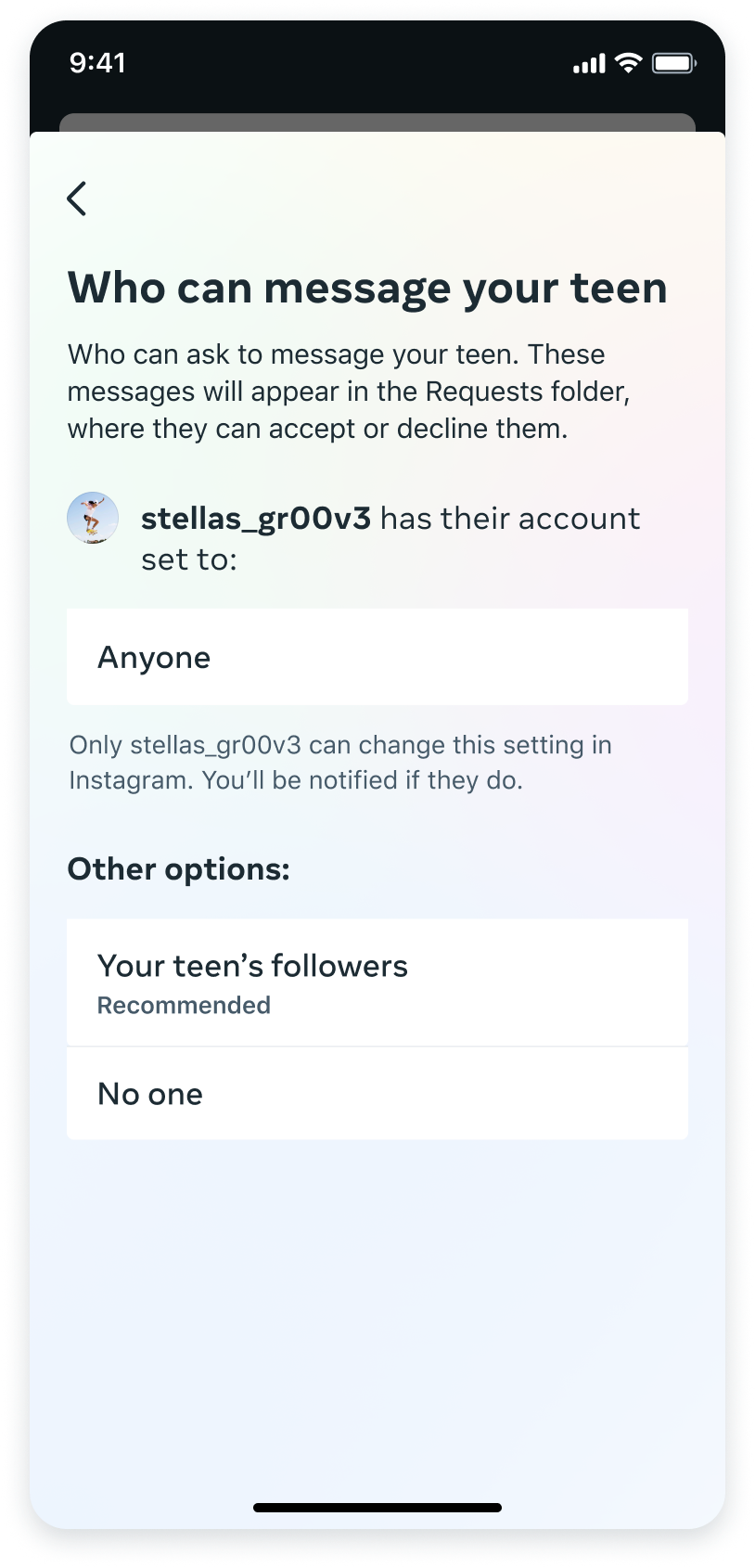 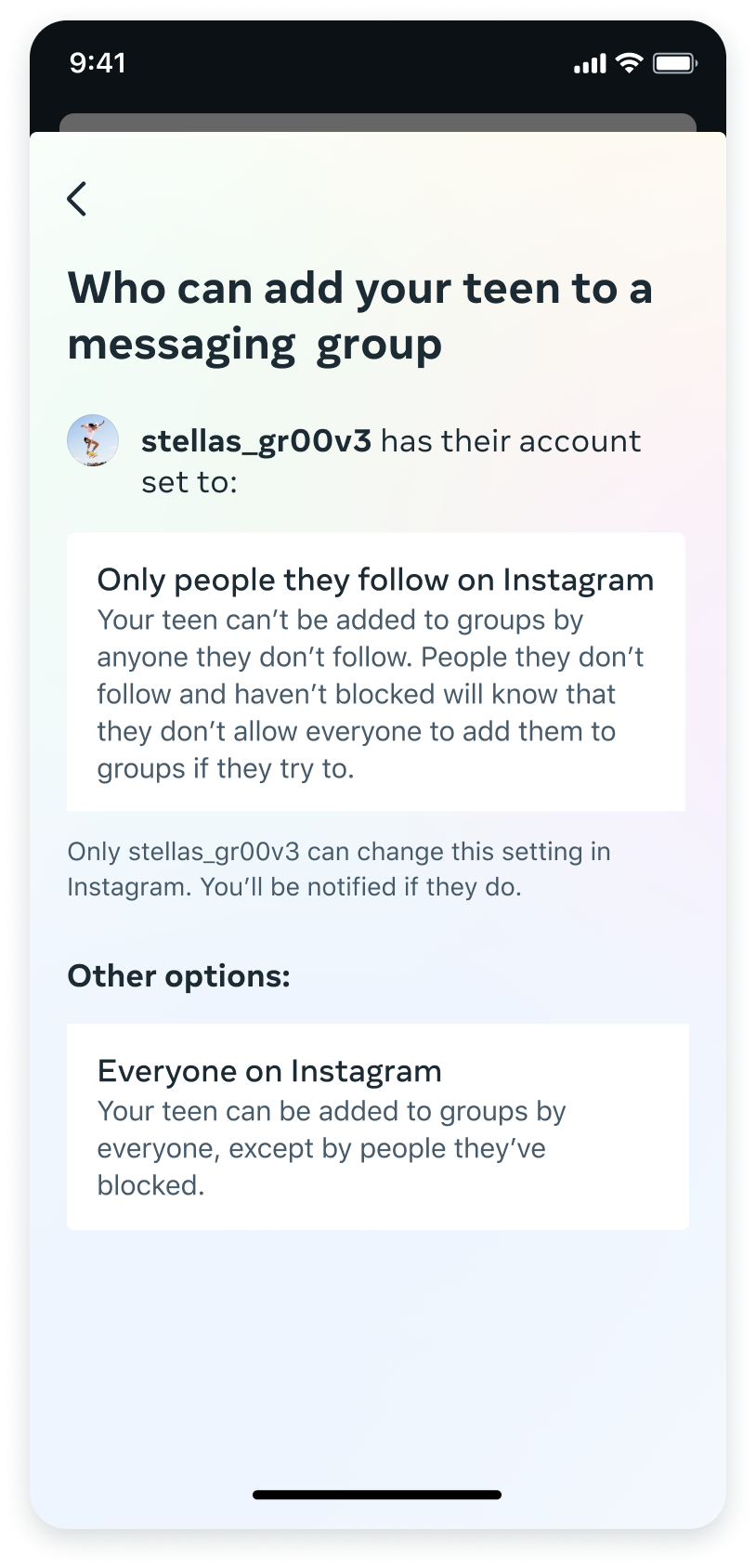 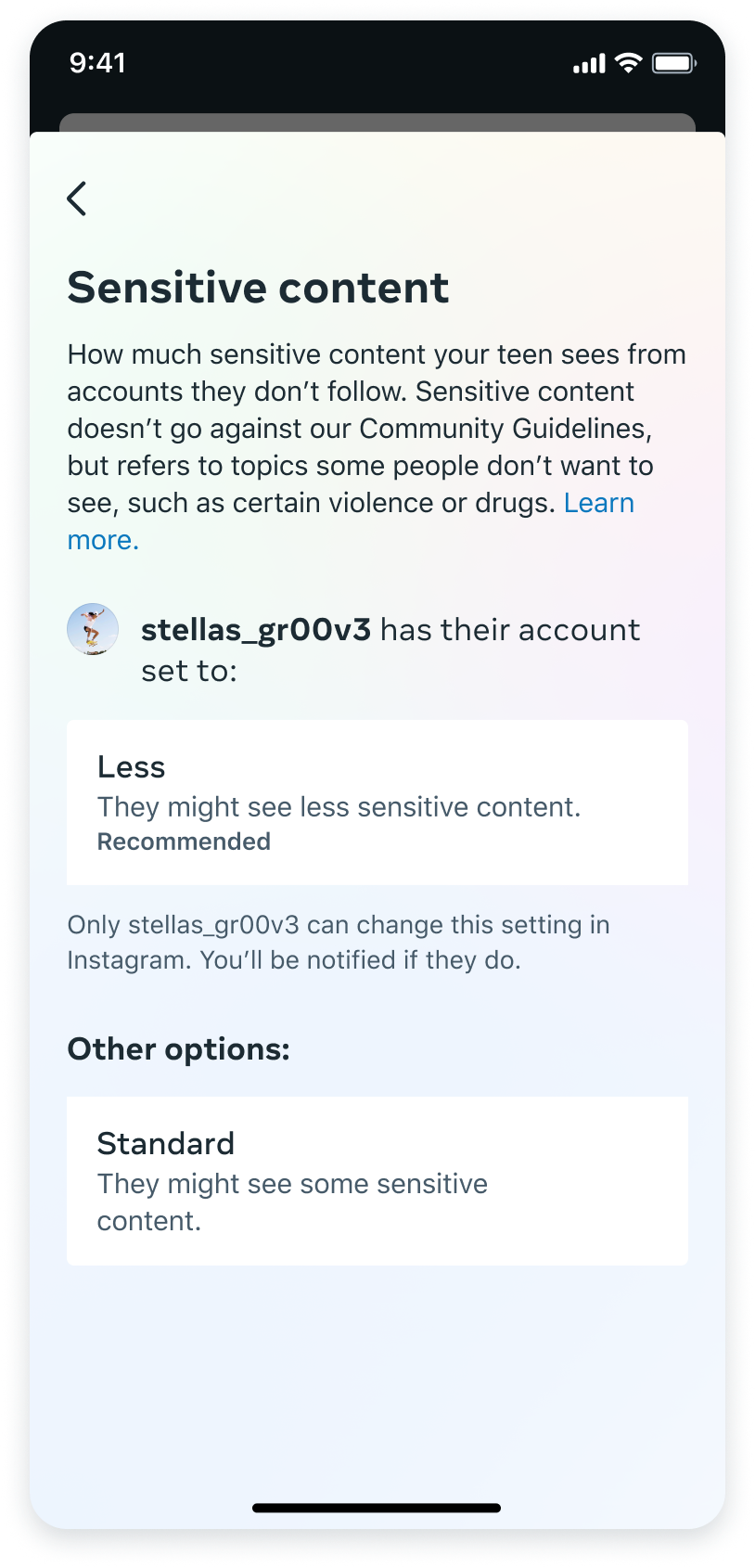 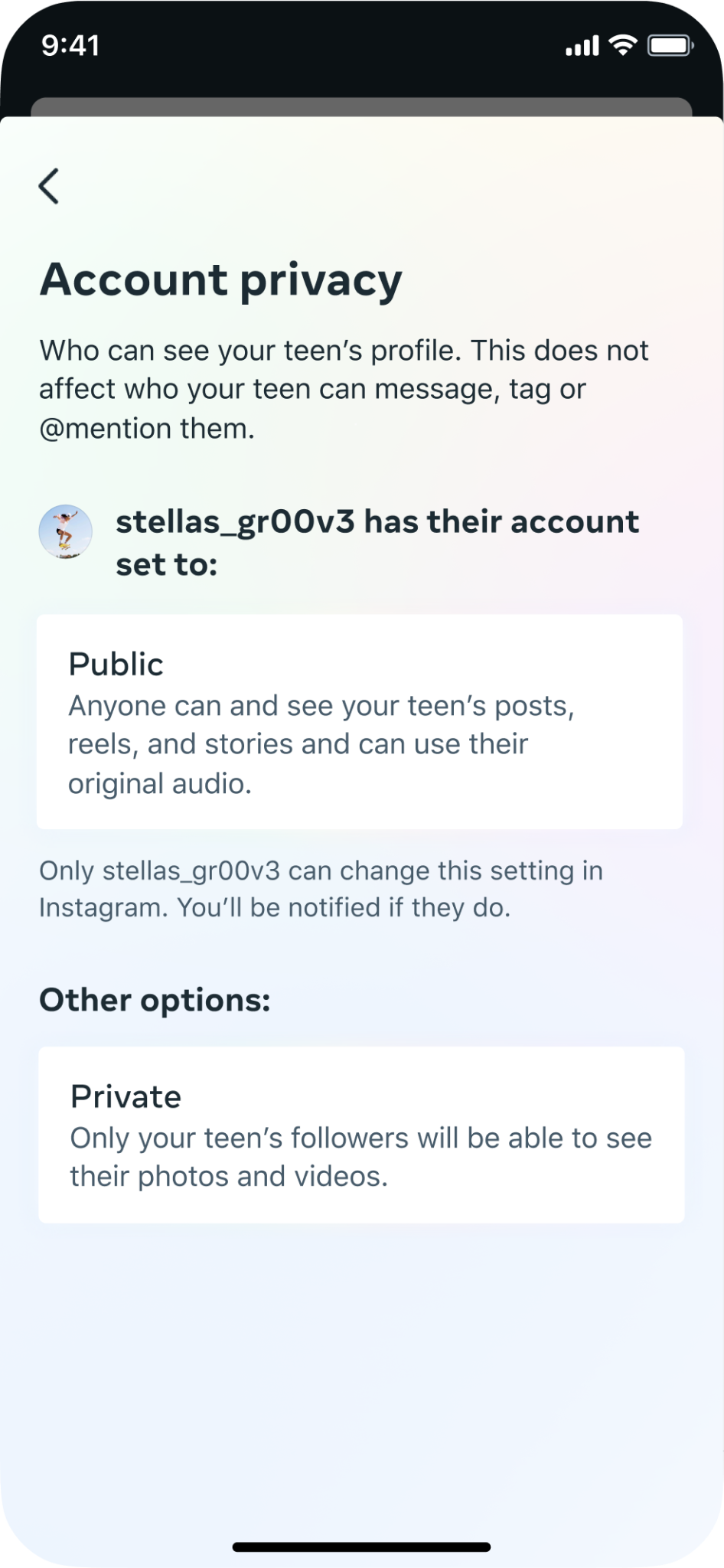 ‹#›
الدرس الثالث
تجارب مناسِبة للفئة العمرية
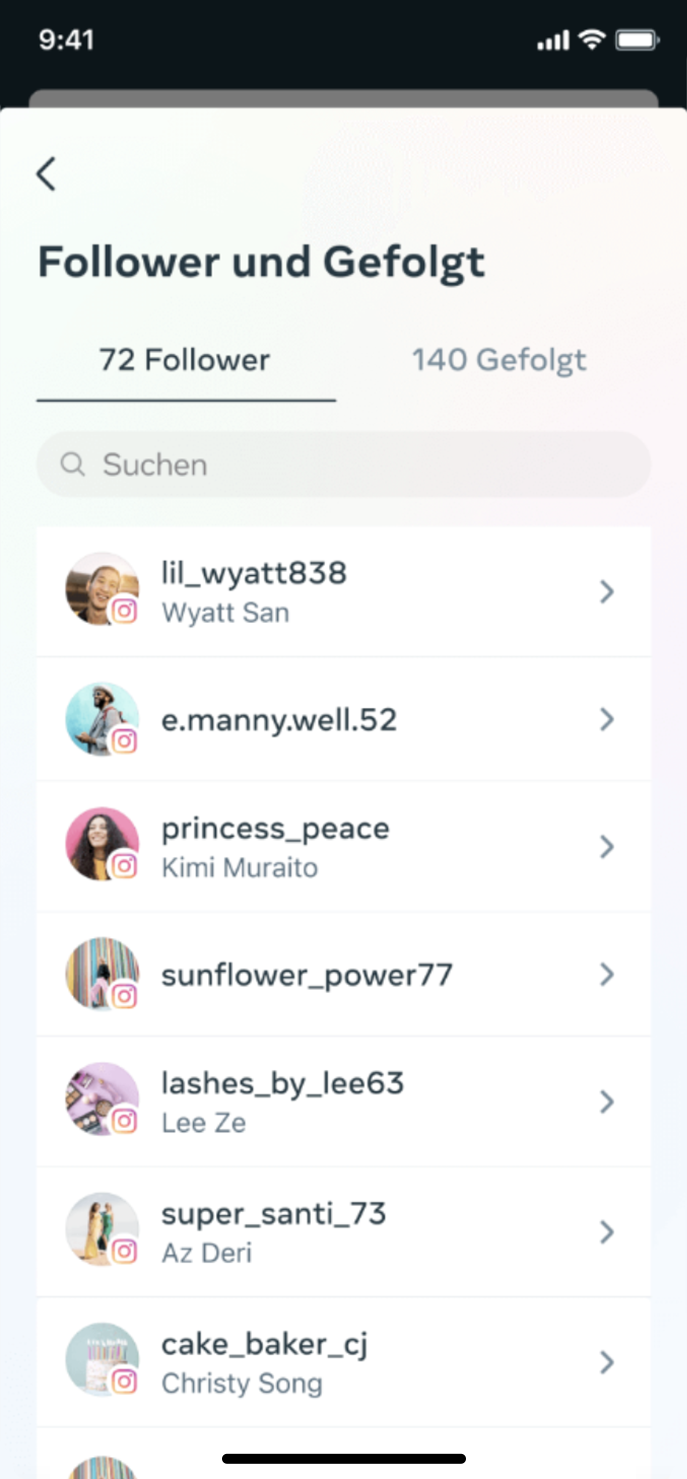 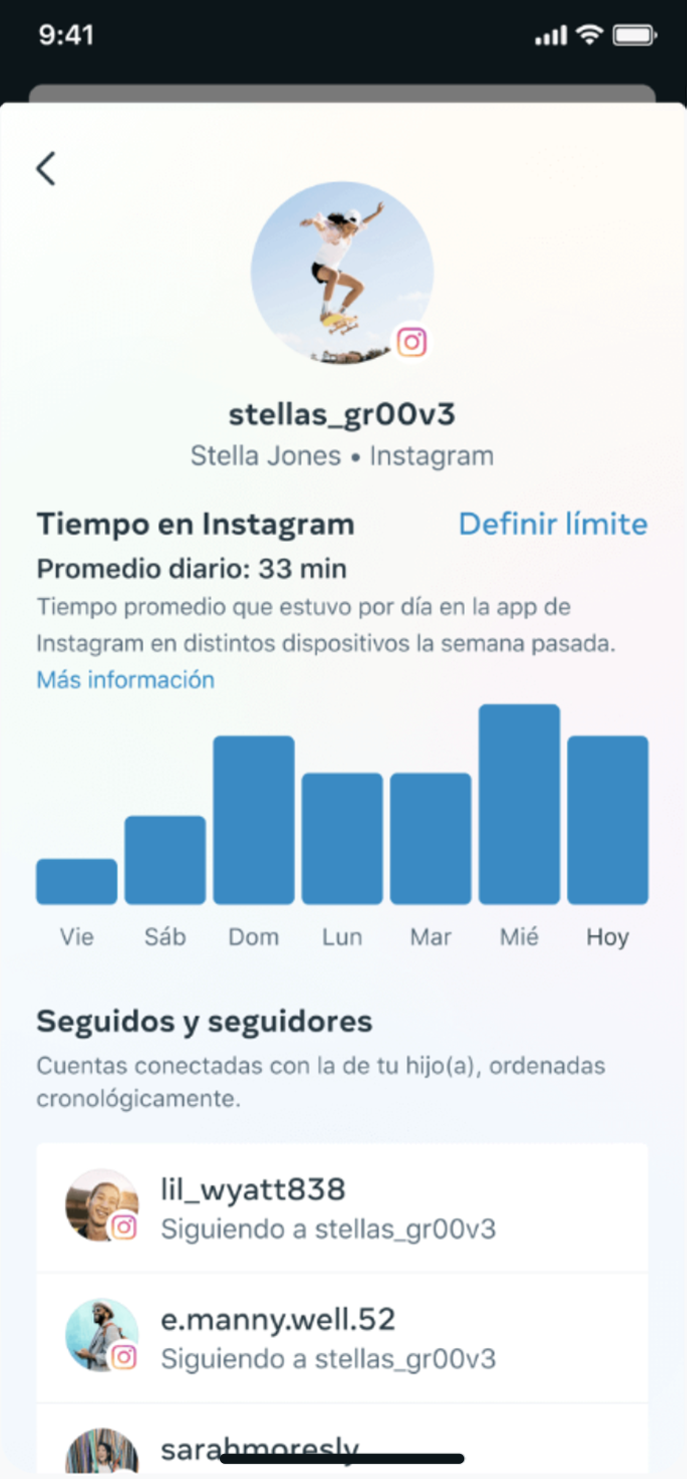 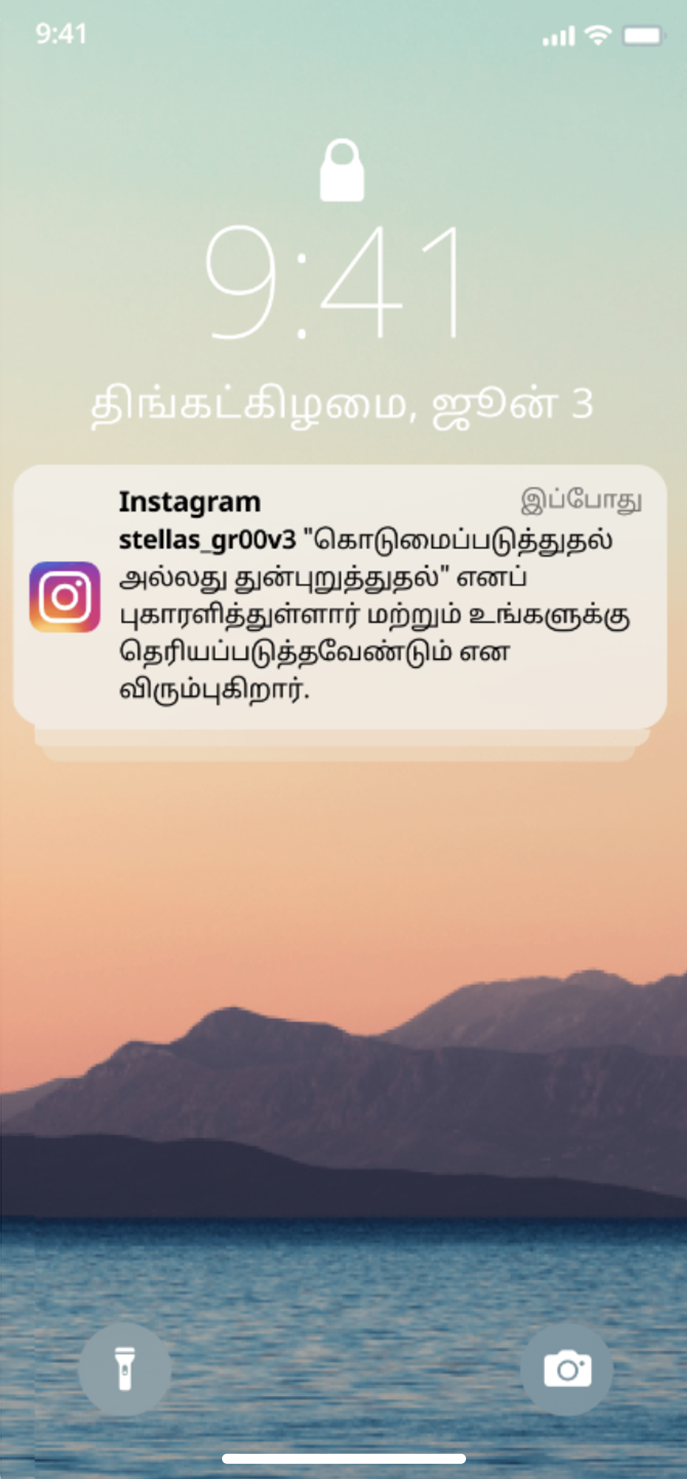 تتوفر أدوات إشراف الوالدين على Instagram حول العالم الآن
‹#›
الدرس الثالث
تجارب مناسِبة للفئة العمرية
حسابات خاصة بشكل افتراضي للمراهقين تحت سن 16 سنة
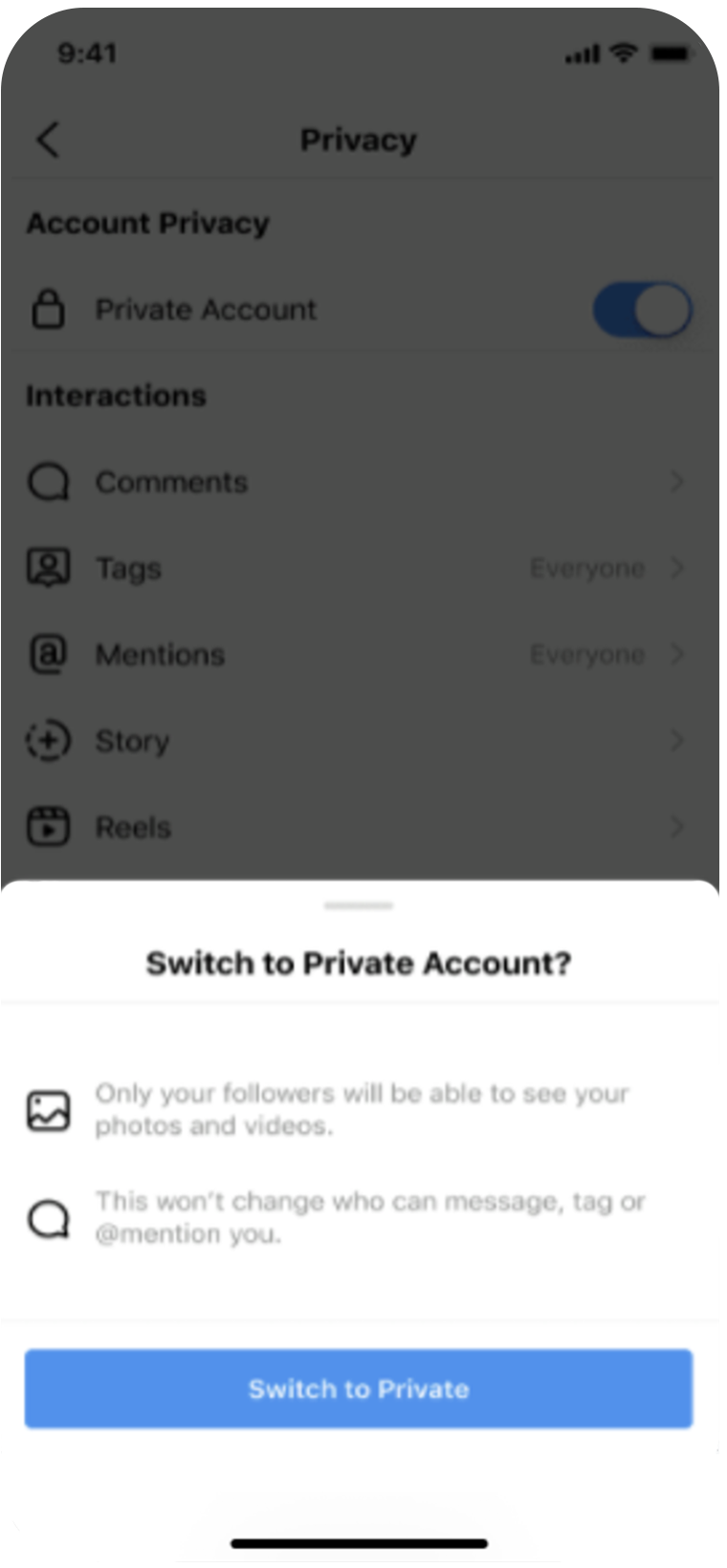 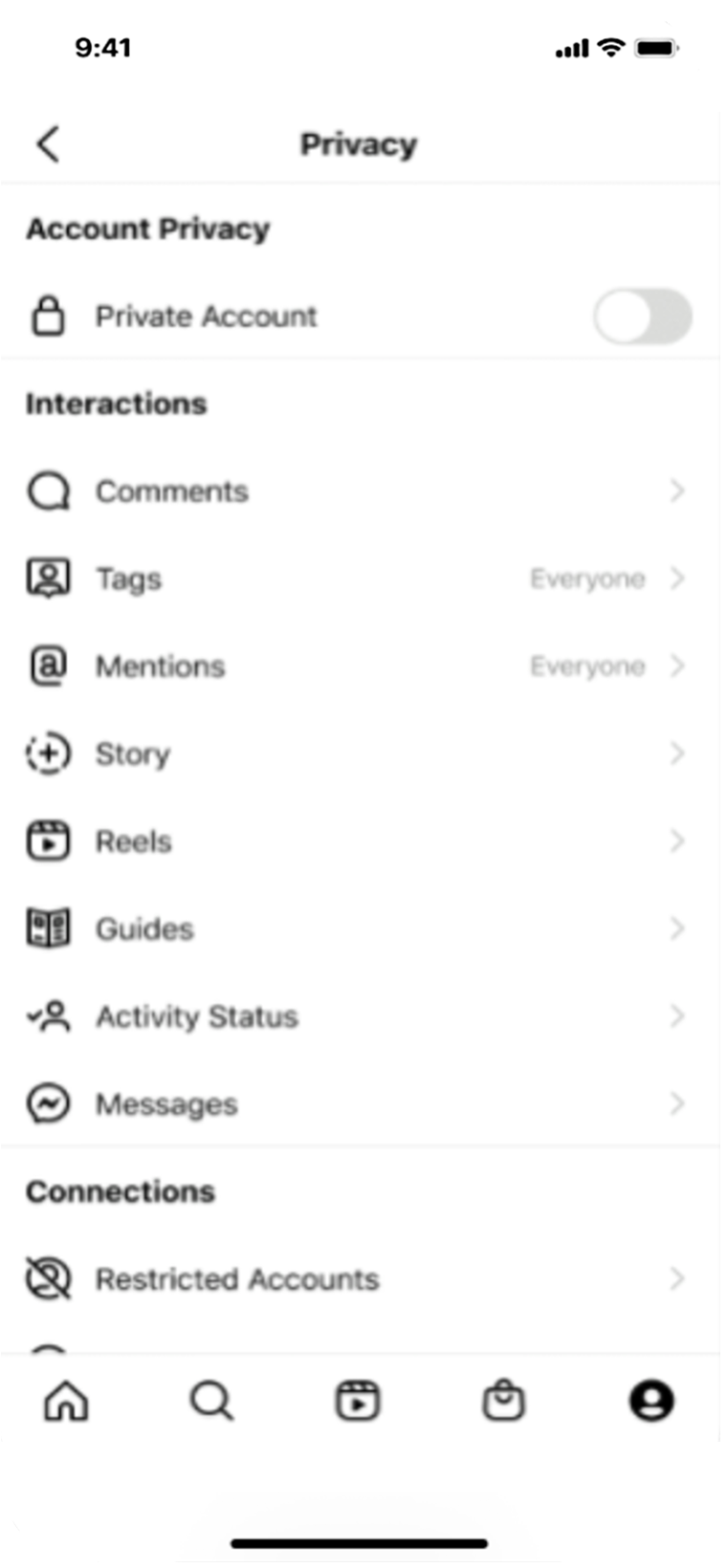 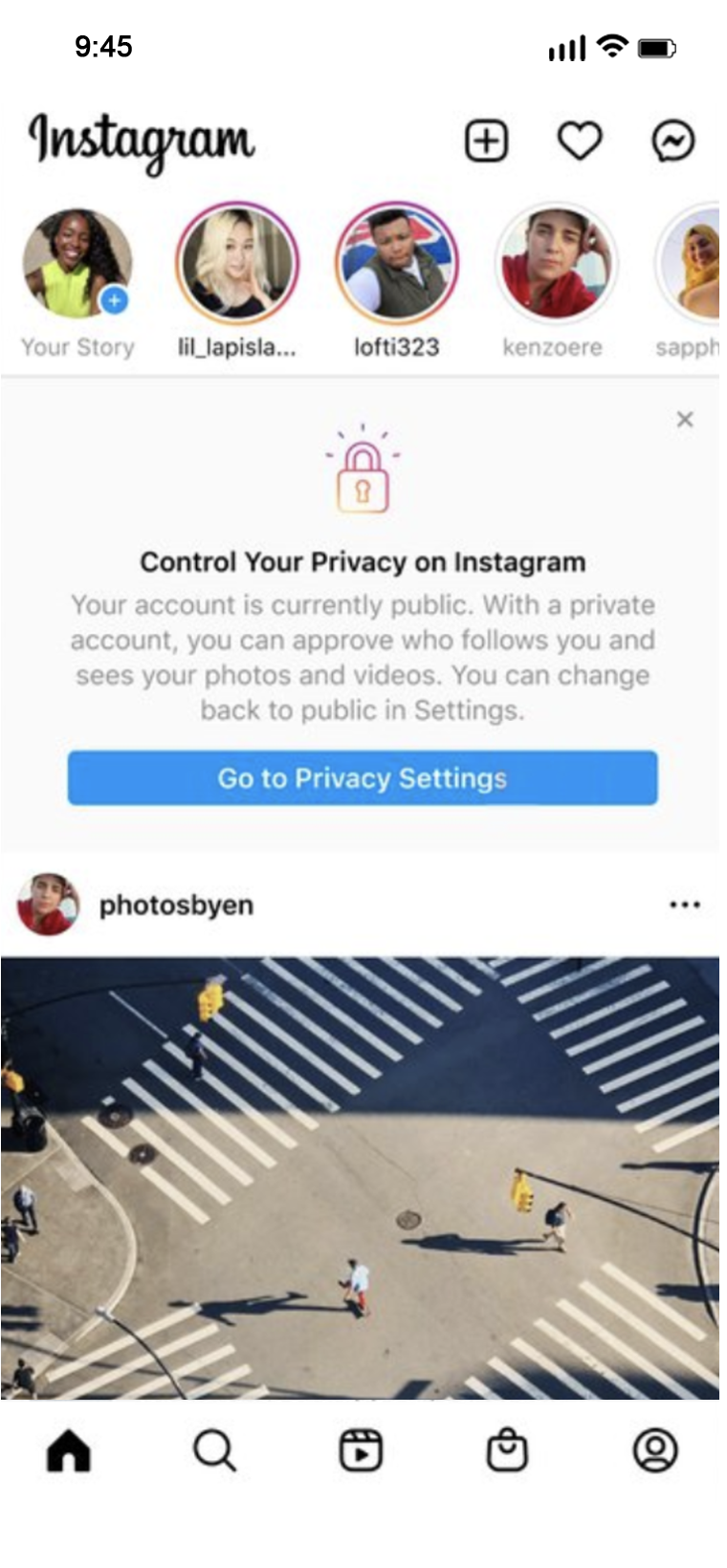 ‹#›
الدرس الثالث
تجارب مناسِبة للفئة العمرية
إبراز مزايا الحسابات الخاصة للمراهقين الذين لديهم حسابات
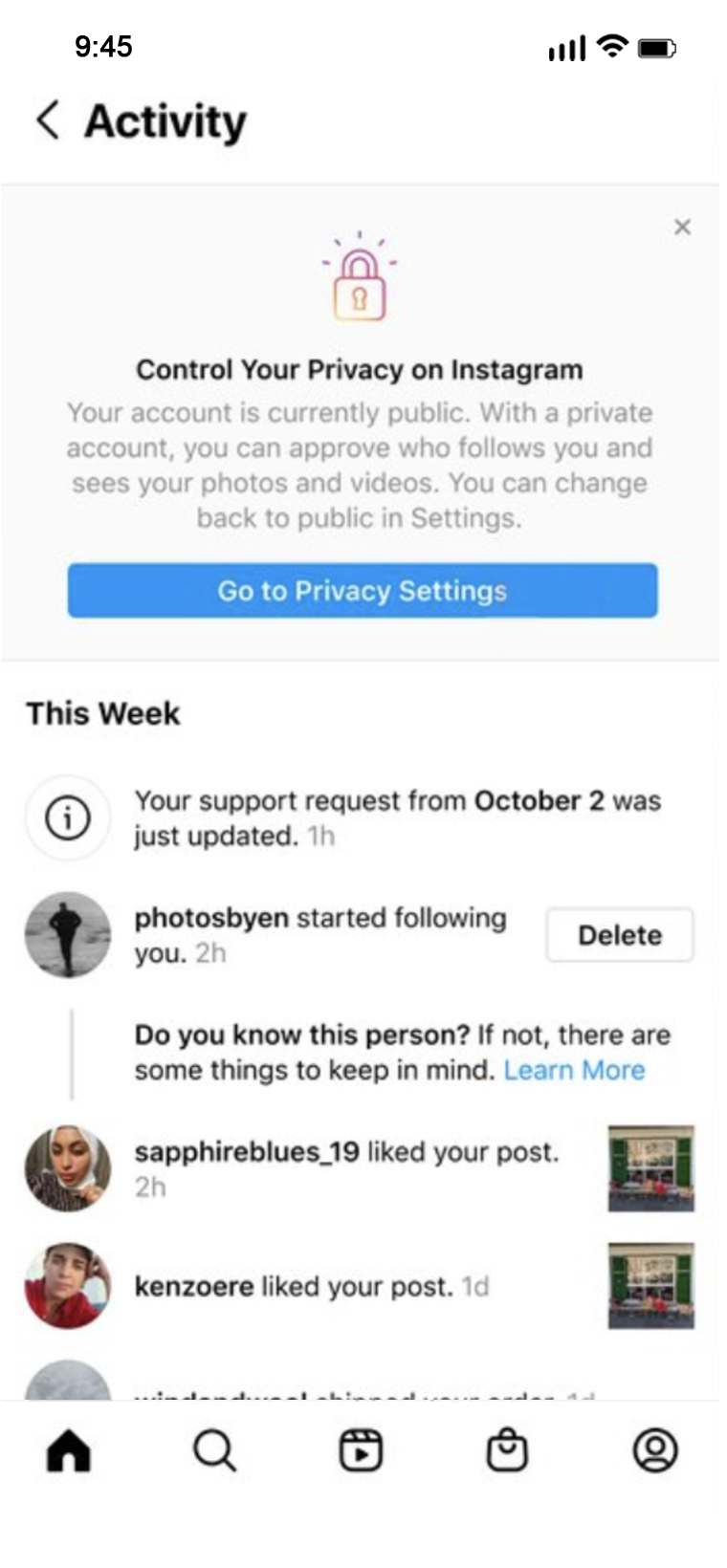 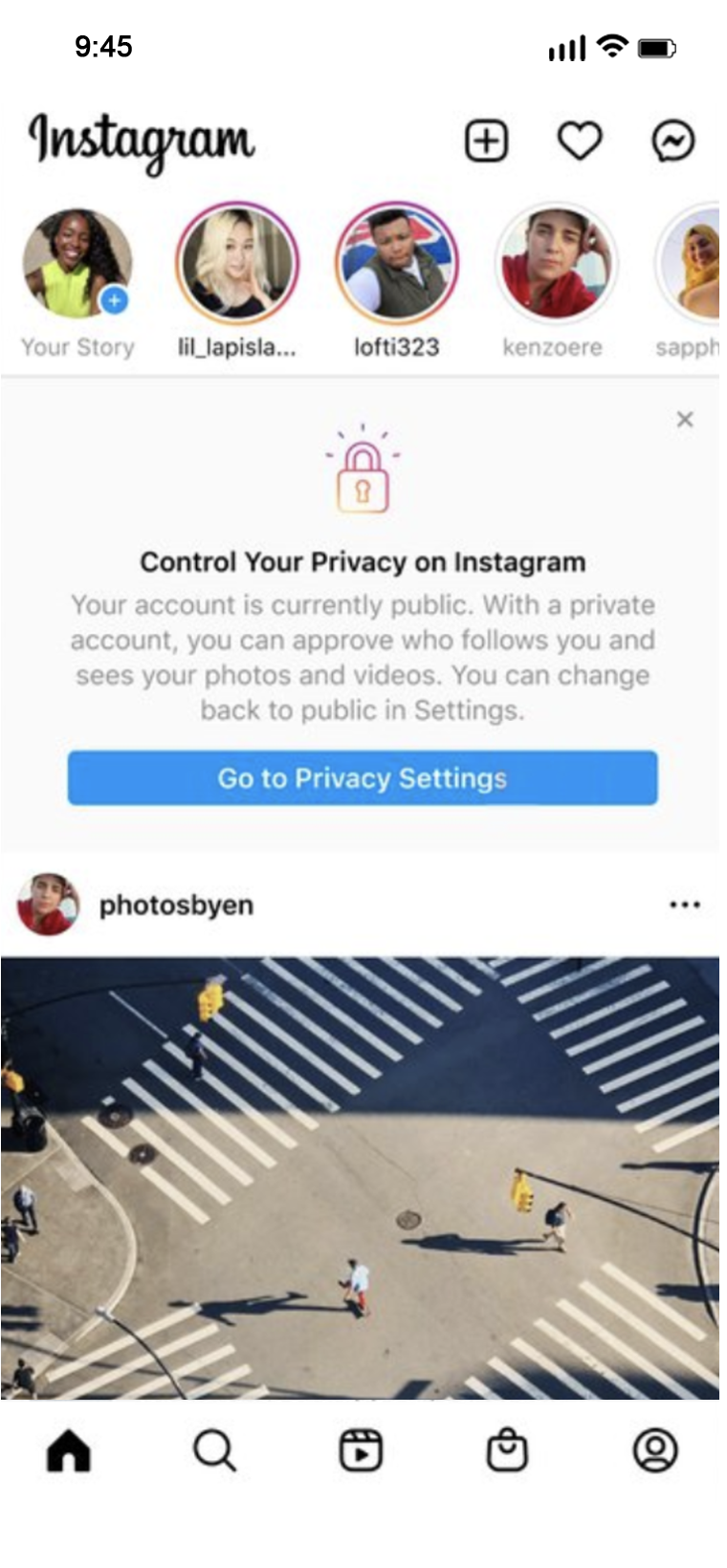 تحديثات النشاط
تحديثات أعلى الصفحة الرئيسية
‹#›
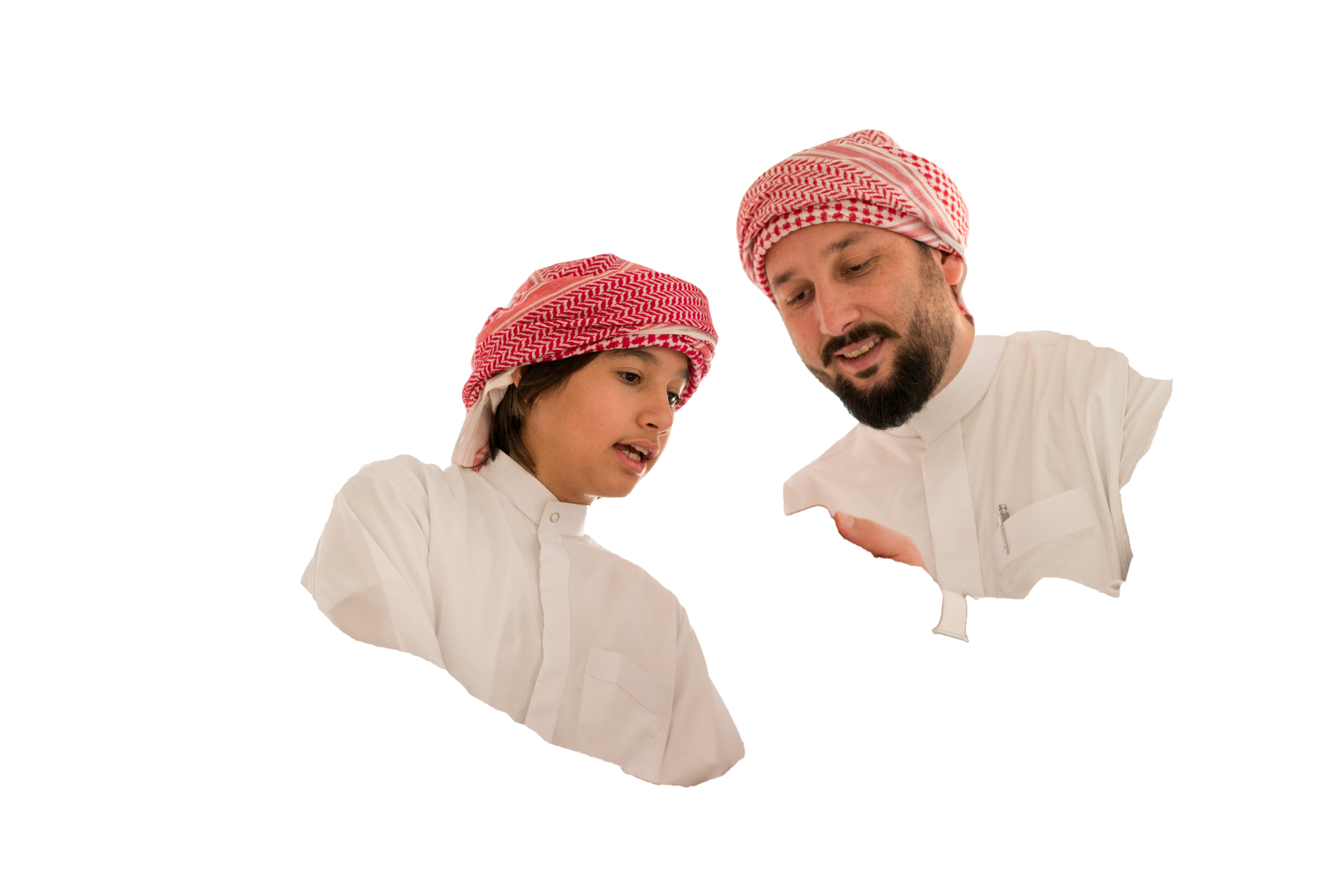 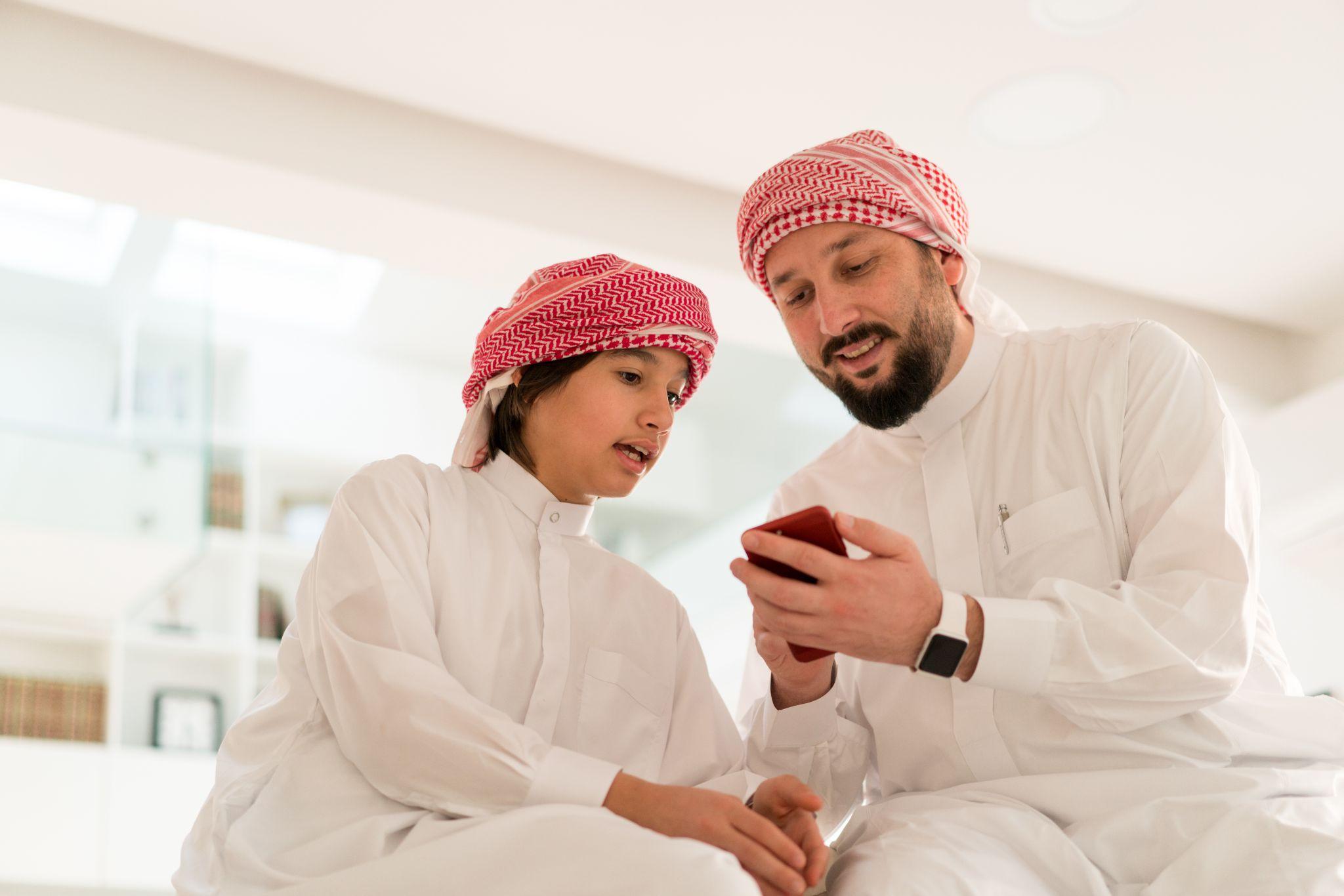 مُلحَق
موارد لك ولعائلتك في الواقع الافتراضي
‹#›
مُلحَق
موارد لك ولعائلتك في الواقع الافتراضي
موارد لك ولعائلتك
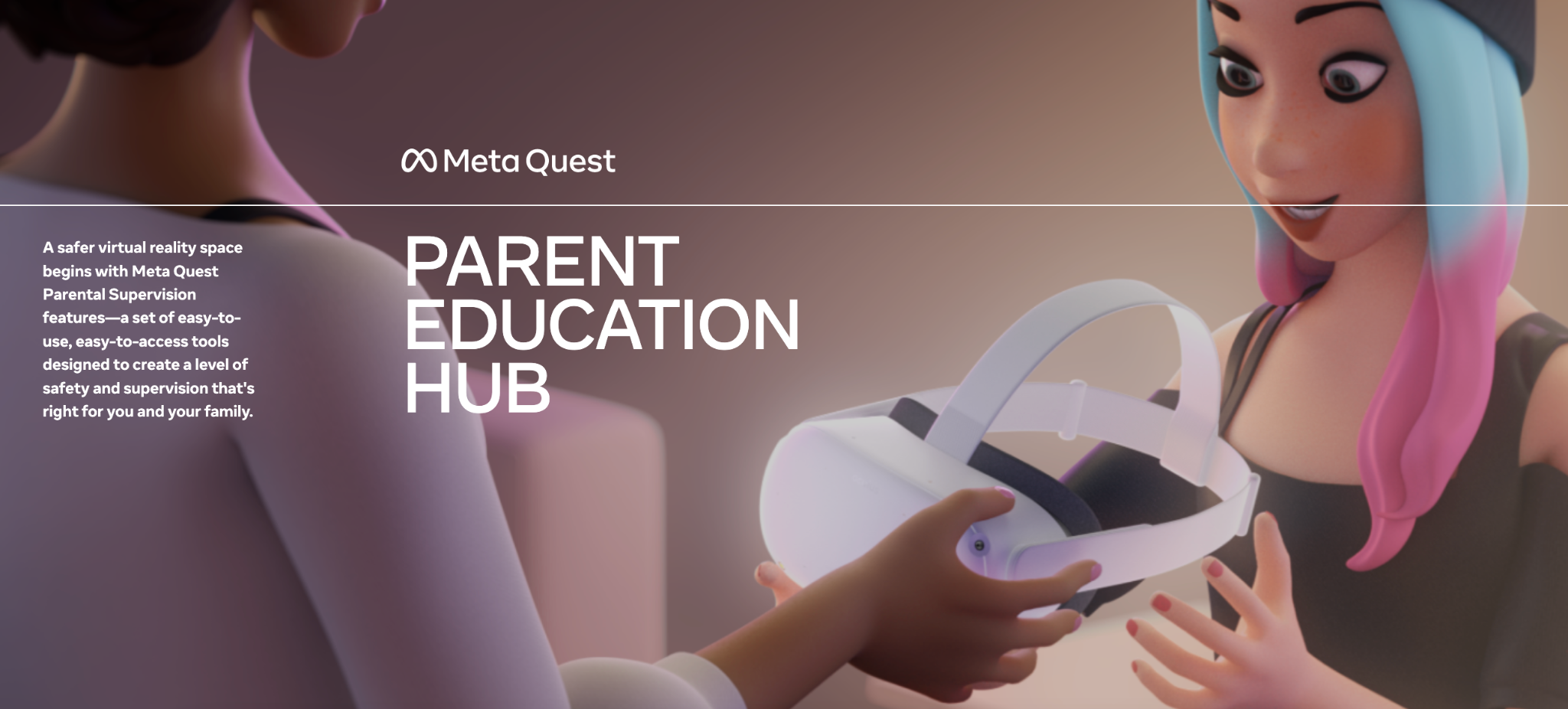 مركز تعليمي للوالدين حول الواقع الافتراضي
‹#›
مُلحَق
موارد لك ولعائلتك في الواقع الافتراضي
إشراف الوالدين في الواقع الافتراضي
السلامة في الواقع الافتراضي الاجتماعي
الوقت المستهلَك والصحة
محتوى غير مناسِب للفئة العمرية
الأمور المالية
أدوات الإبلاغ
إعدادات خصوصية افتراضية 
سُبُل الحماية أثناء المحادثات على Quest واستخدام الواقع الافتراضي على Messenger
مركز السلامة والأمان الخاص بـ Quest
الإحساس بالإشراف والمساحة
مشتريات محمية برمز تعريف شخصي
تصنيفات التحالف الدولي للتصنيف العمري (IARC) على متجر Quest Store
إرشادات المحتوى لمتجر Quest Store
سُبُل الحماية الحالية
مشاهدة قائمة الأصدقاء
تمكين وتعطيل السمات الاجتماعية 
سمات افتراضية للمراهقين على حساب Meta
مشاهدة الوقت المنقضي في الواقع الافتراضي
استلام إشعارات بالمشتريات
عرض قائمة بالتطبيقات
عرض، وحظر، والموافقة على المشتريات، وتنزيل، واستخدام التطبيقات
حظر إمكانية اتصال المراهق بالكمبيوتر المكتبي، أو المطوِّر، أو Air Link
جديد!
إشراف الوالدين
‹#›
مُلحَق
موارد لك ولعائلتك في الواقع الافتراضي
دخول محمي على التطبيقات
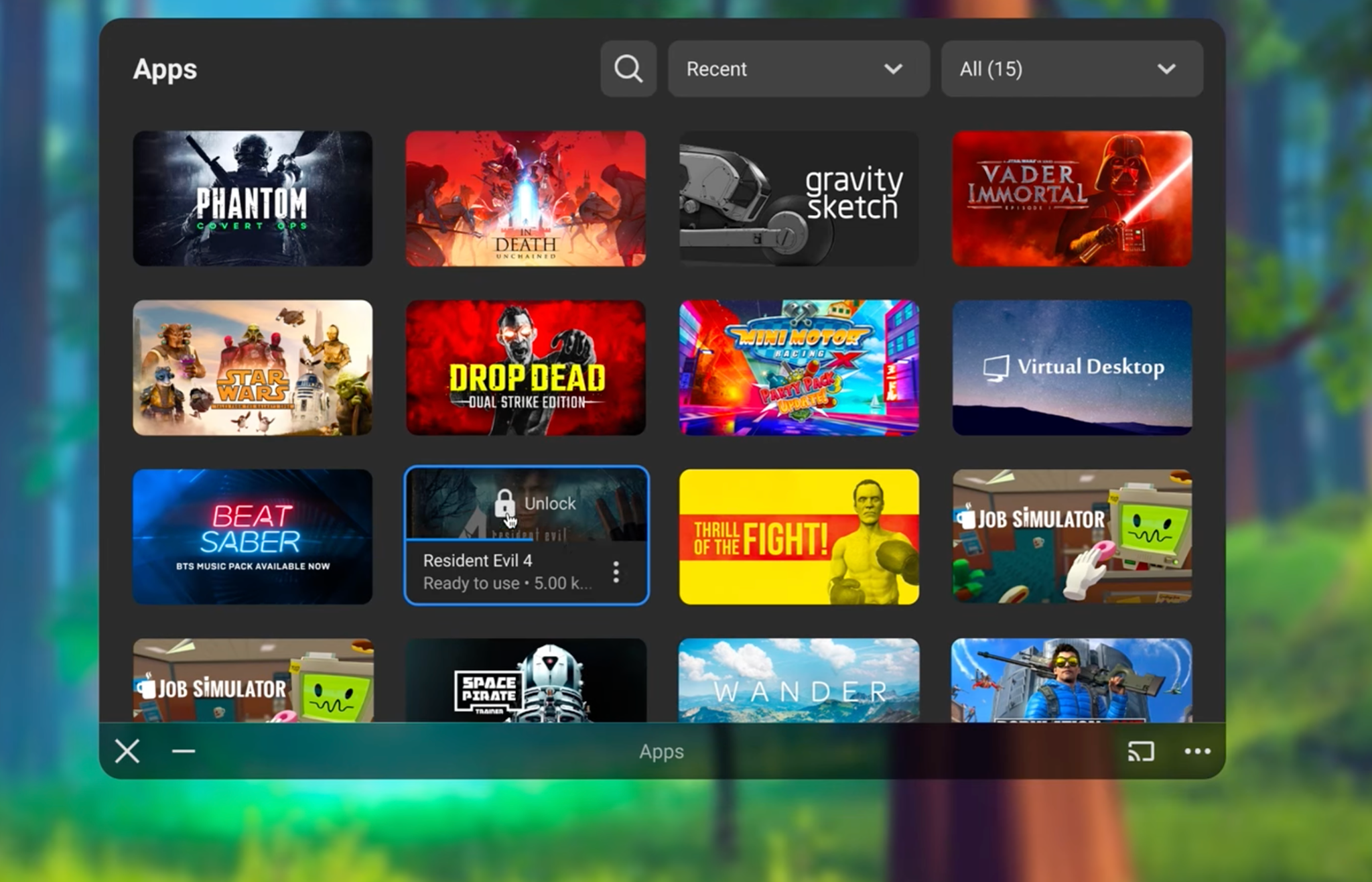 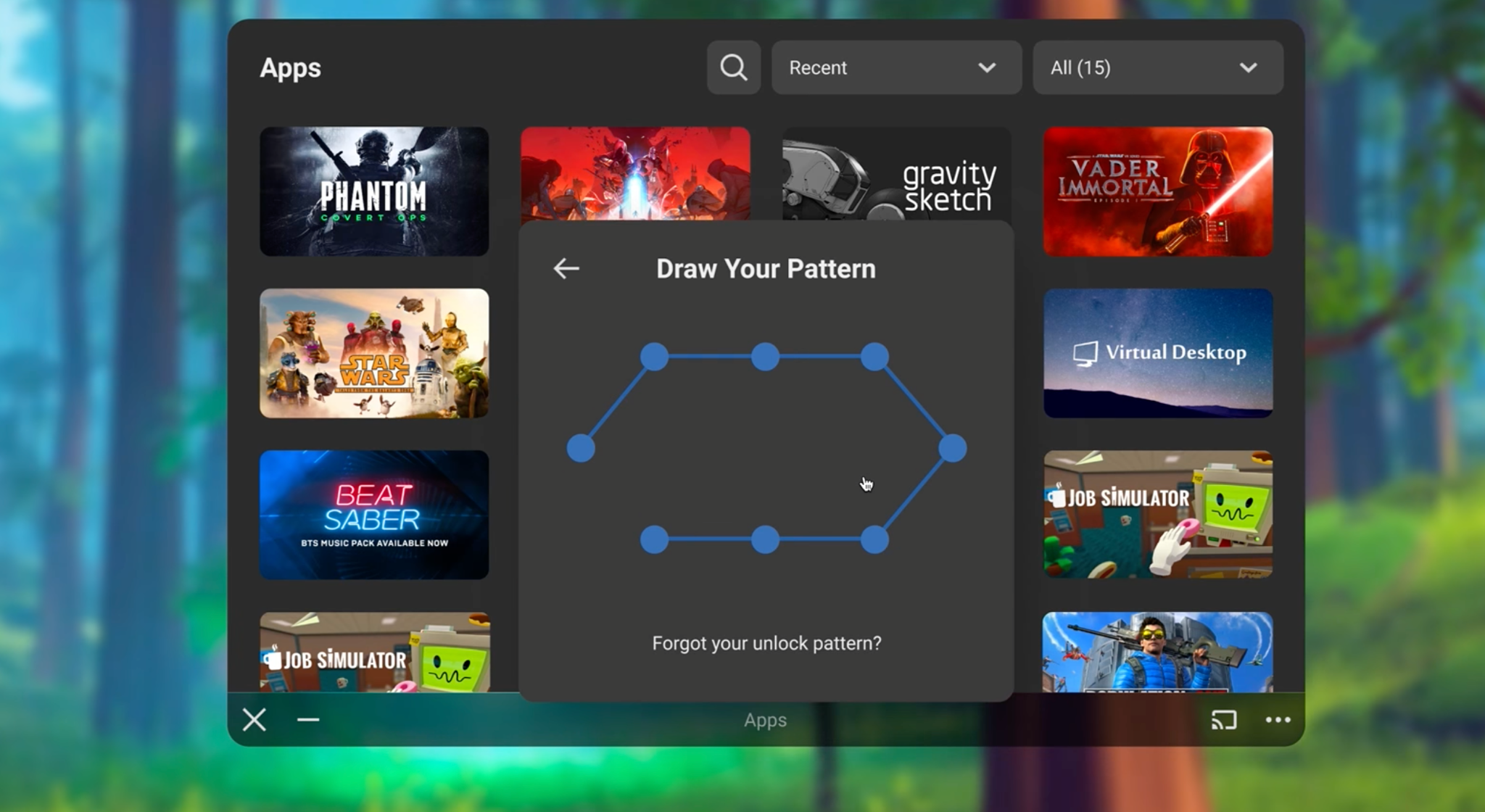 ‹#›
مُلحَق
موارد لك ولعائلتك في الواقع الافتراضي
حظر افتراضي على تنزيل أو شراء تطبيقات غير متوافقة مع تصنيف التحالف الدولي للتصنيف العمري (IARC) في متجر Quest
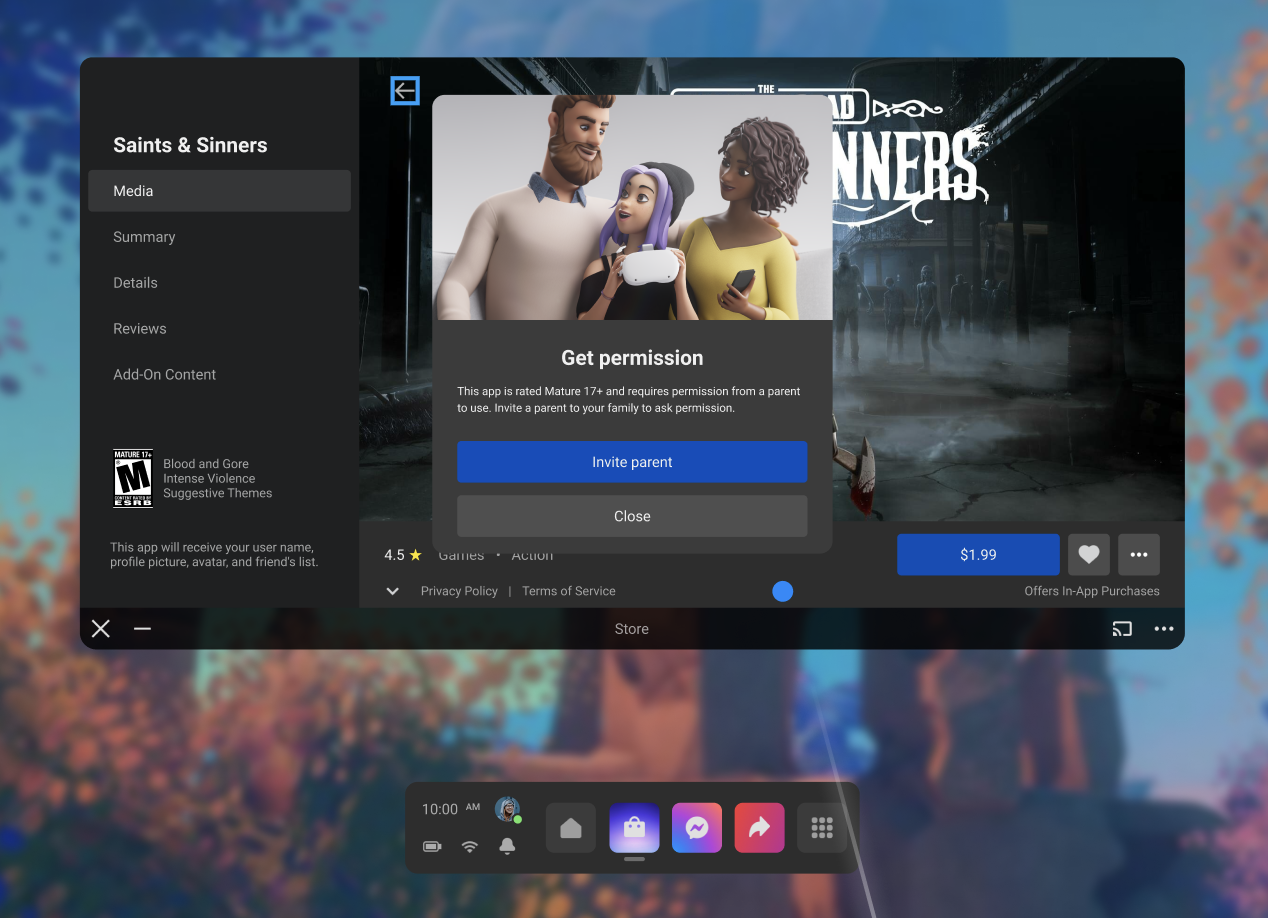 ‹#›
مُلحَق
موارد لك ولعائلتك في الواقع الافتراضي
إشراف الوالدين
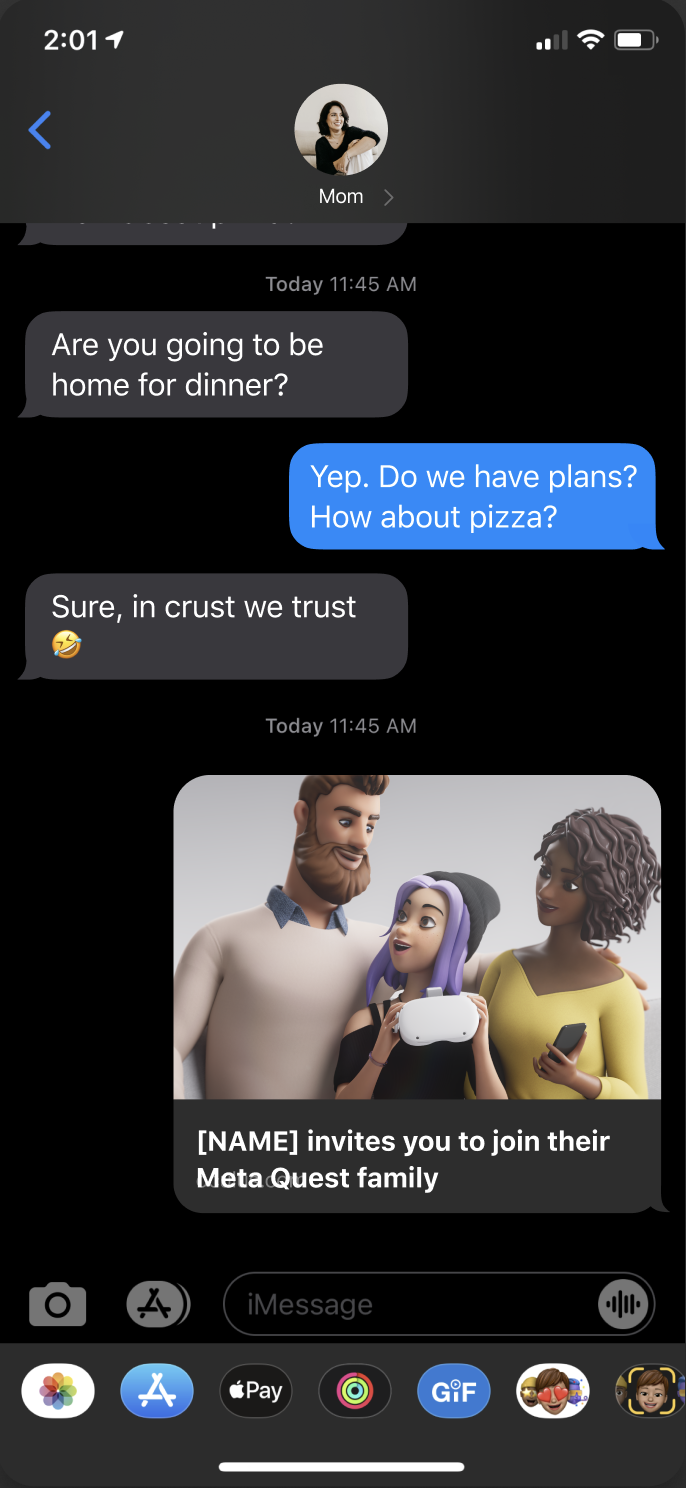 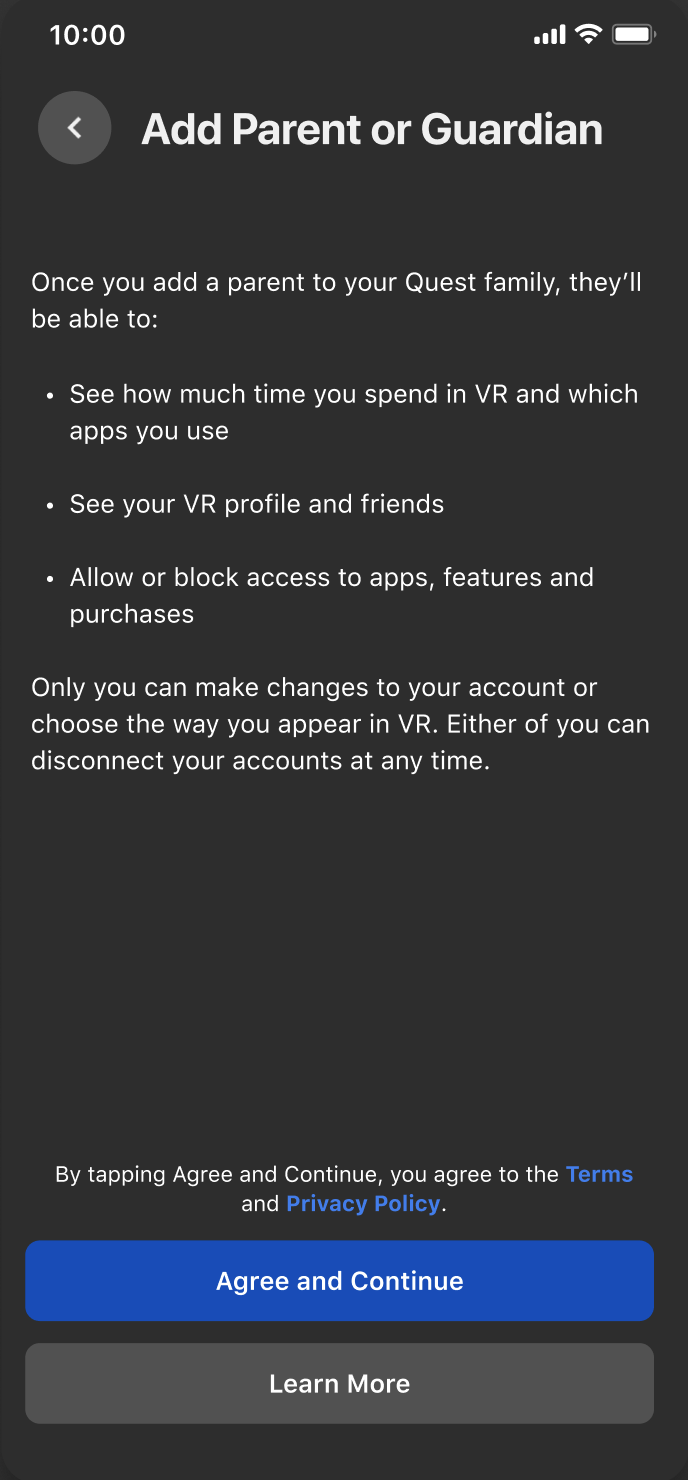 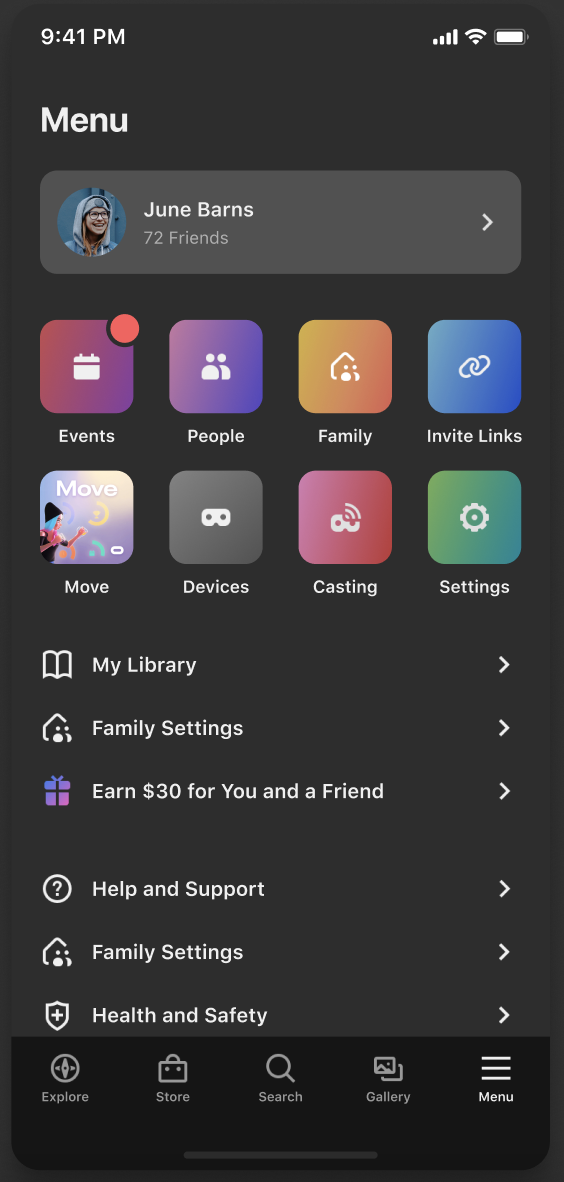 ‹#›
مُلحَق
موارد لك ولعائلتك في الواقع الافتراضي
لوحة التحكُّم الخاصة بالوالدين
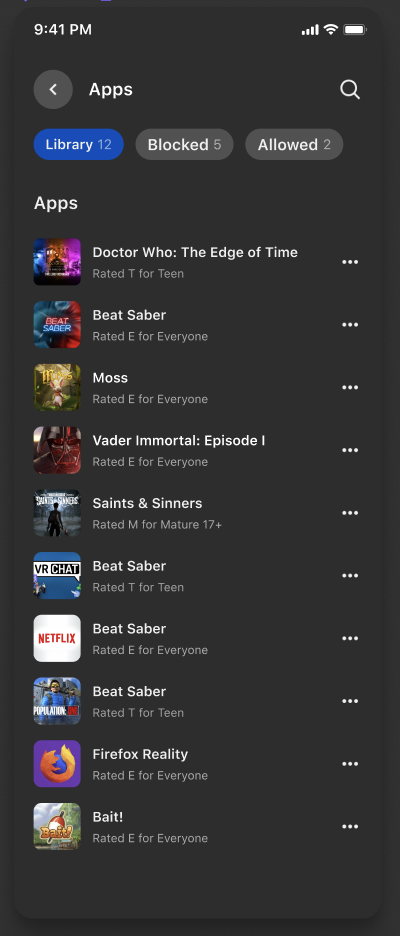 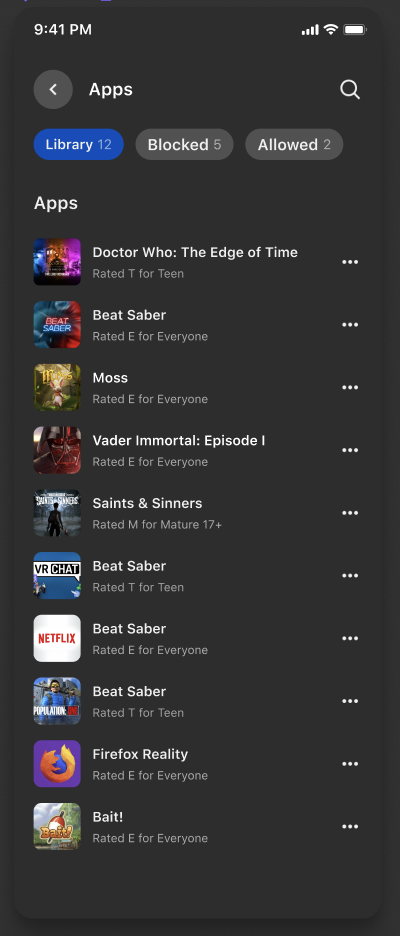 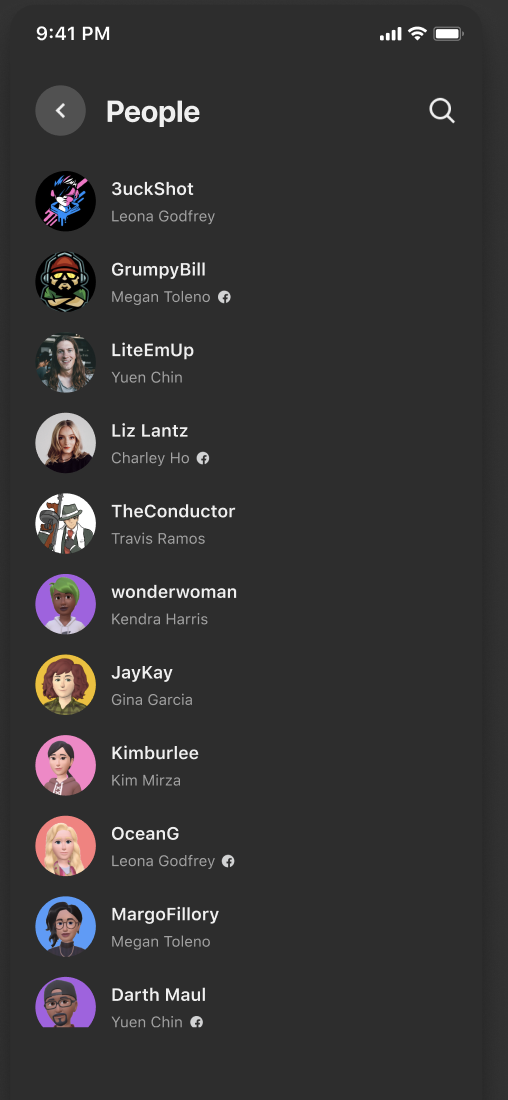 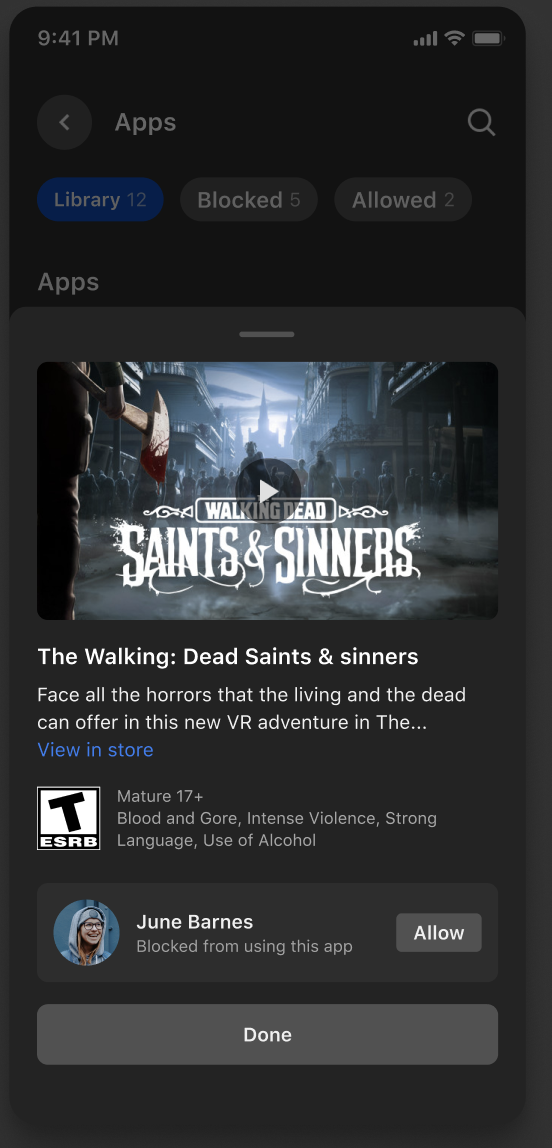 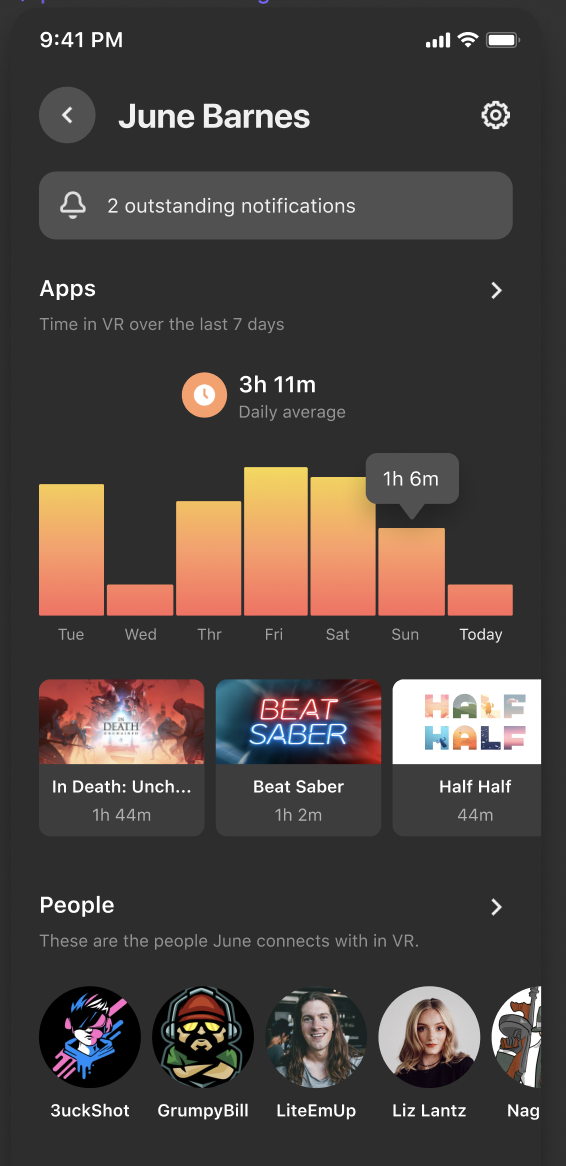 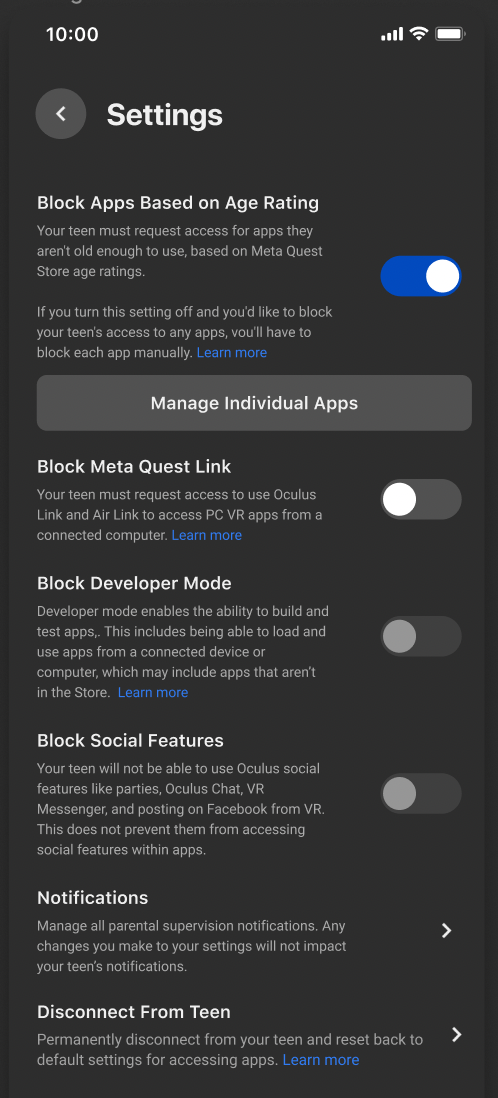 ‹#›
مُلحَق
موارد لك ولعائلتك في الواقع الافتراضي
إخطارات وتصريحات بالشراء
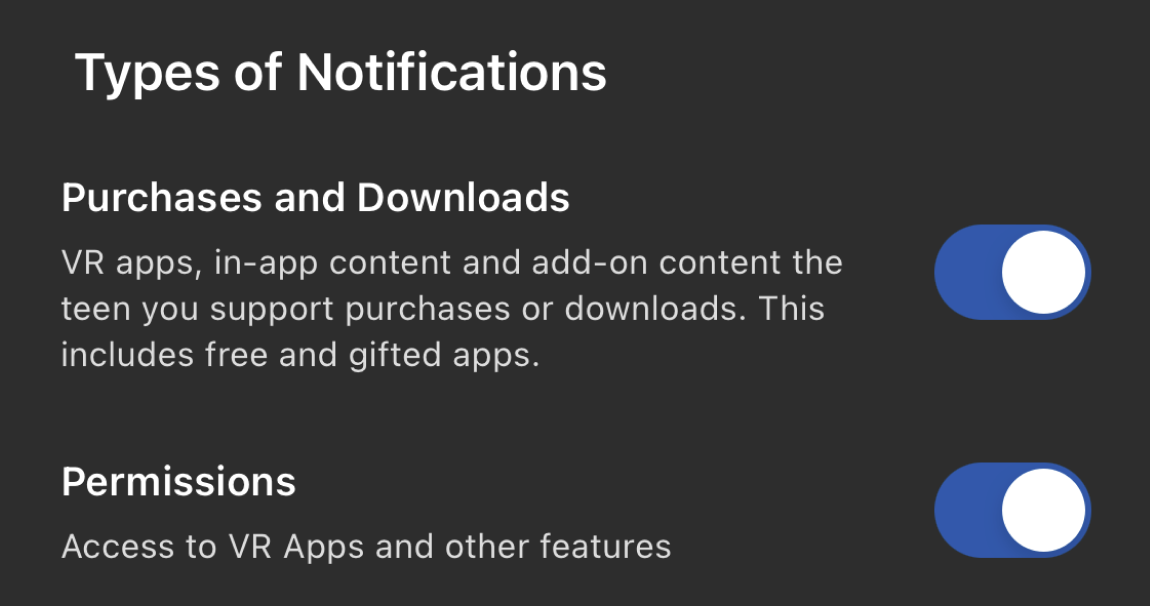 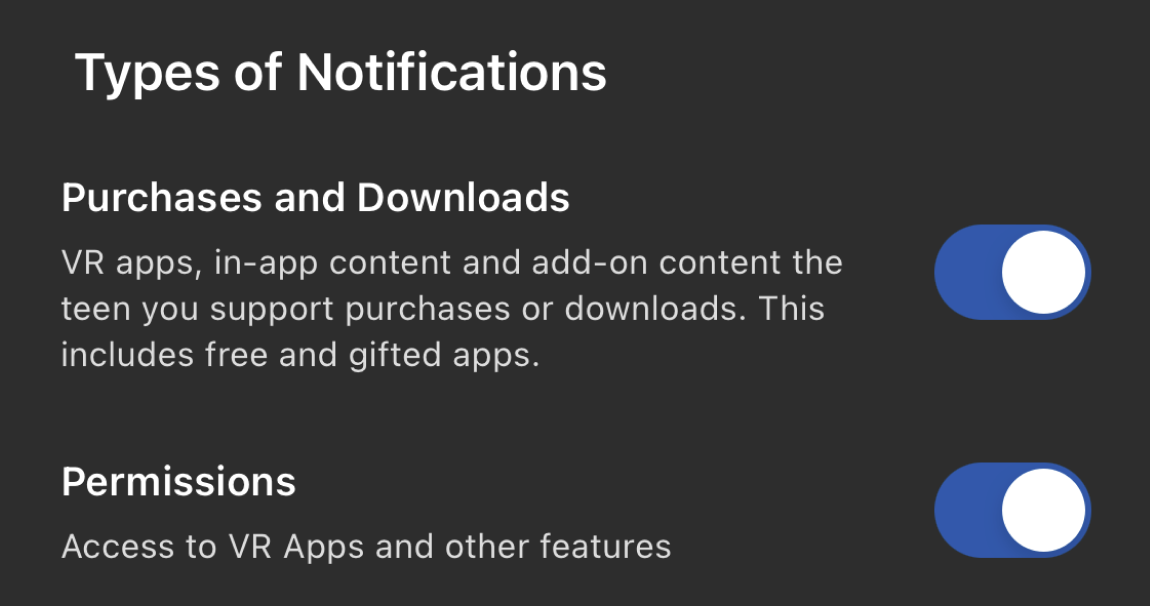 ‹#›
مُلحَق
موارد لك ولعائلتك في الواقع الافتراضي
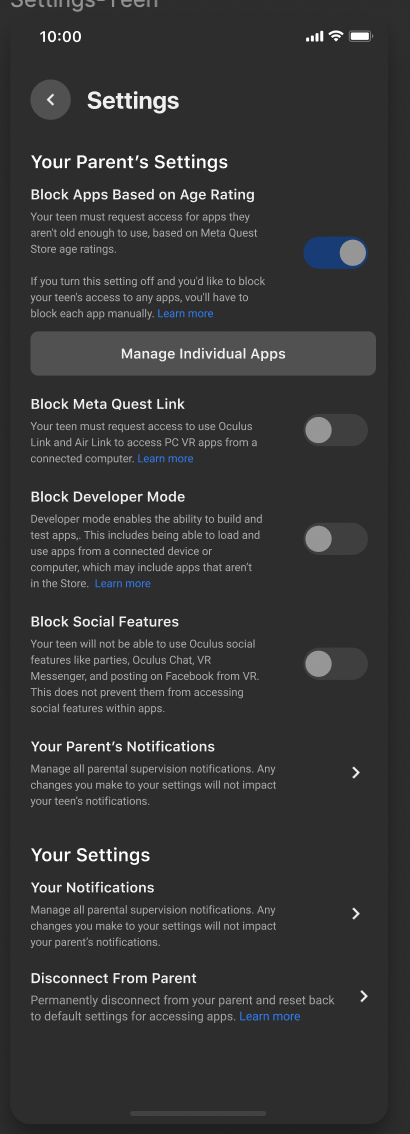 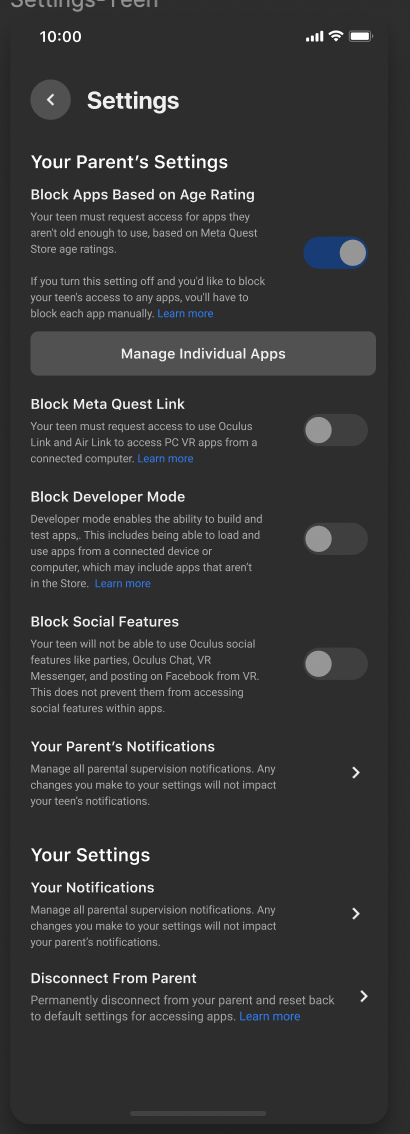 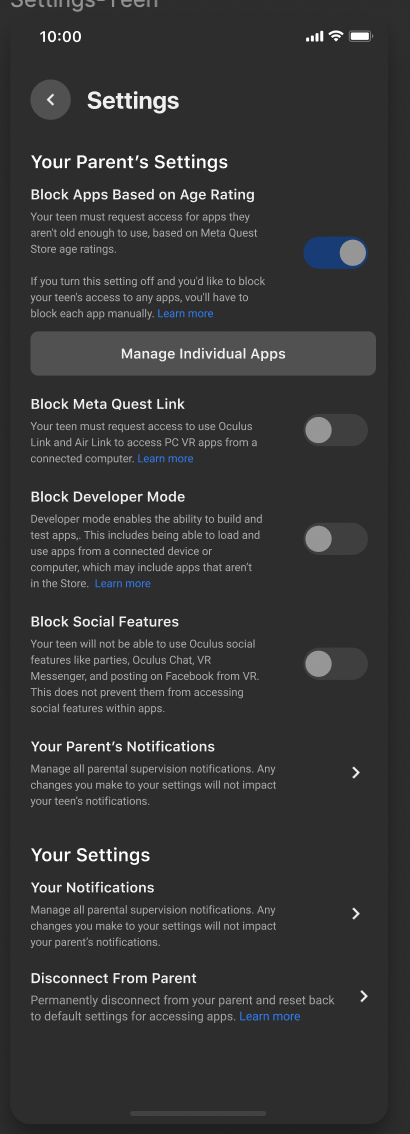 لوحة التحكّم الخاصة بالمراهقين (وضع القراءة فقط)
‹#›
مُلحَق
موارد لك ولعائلتك في الواقع الافتراضي
قيود على الإعلانات وأدوات تحكُّم للمراهقين
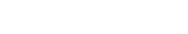 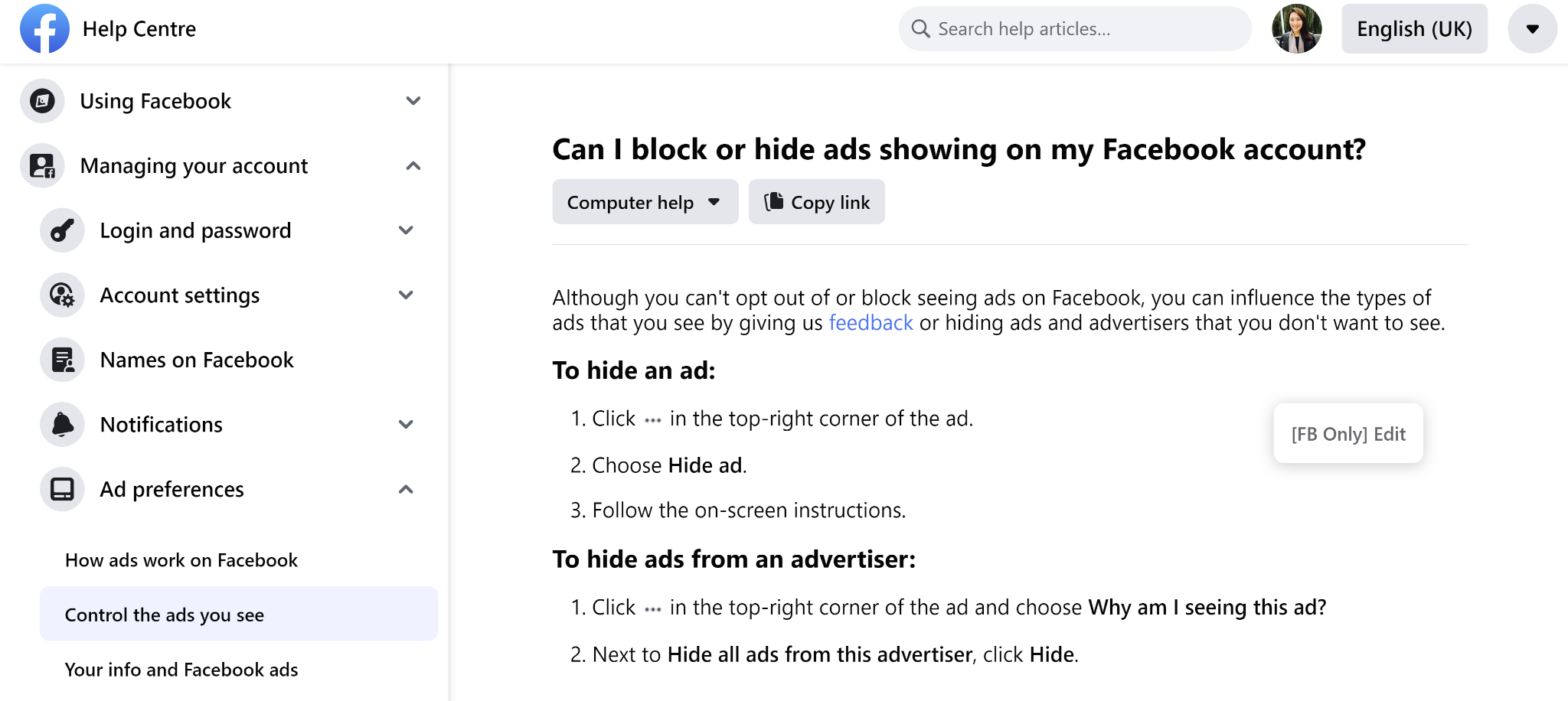 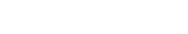 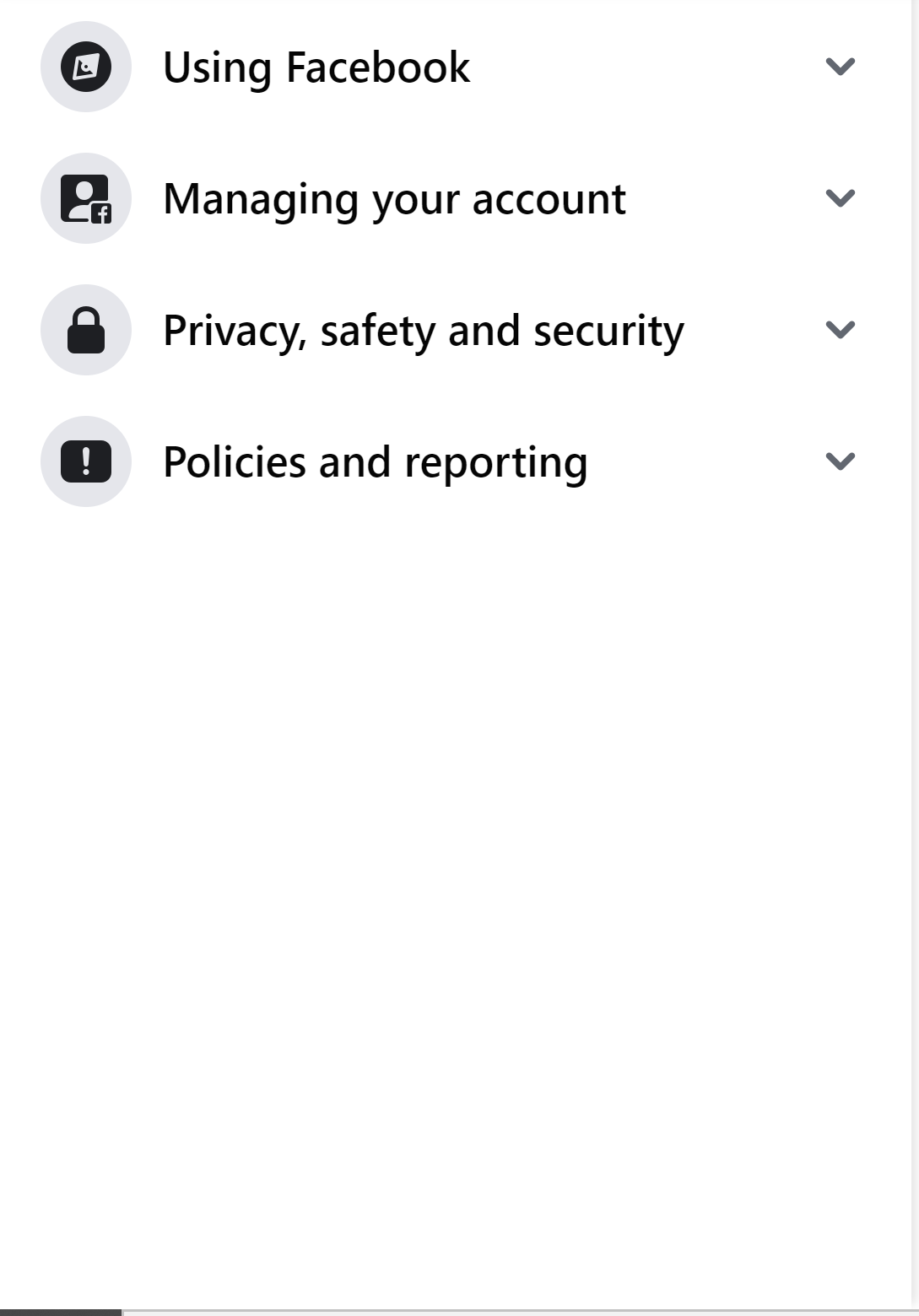 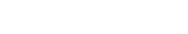 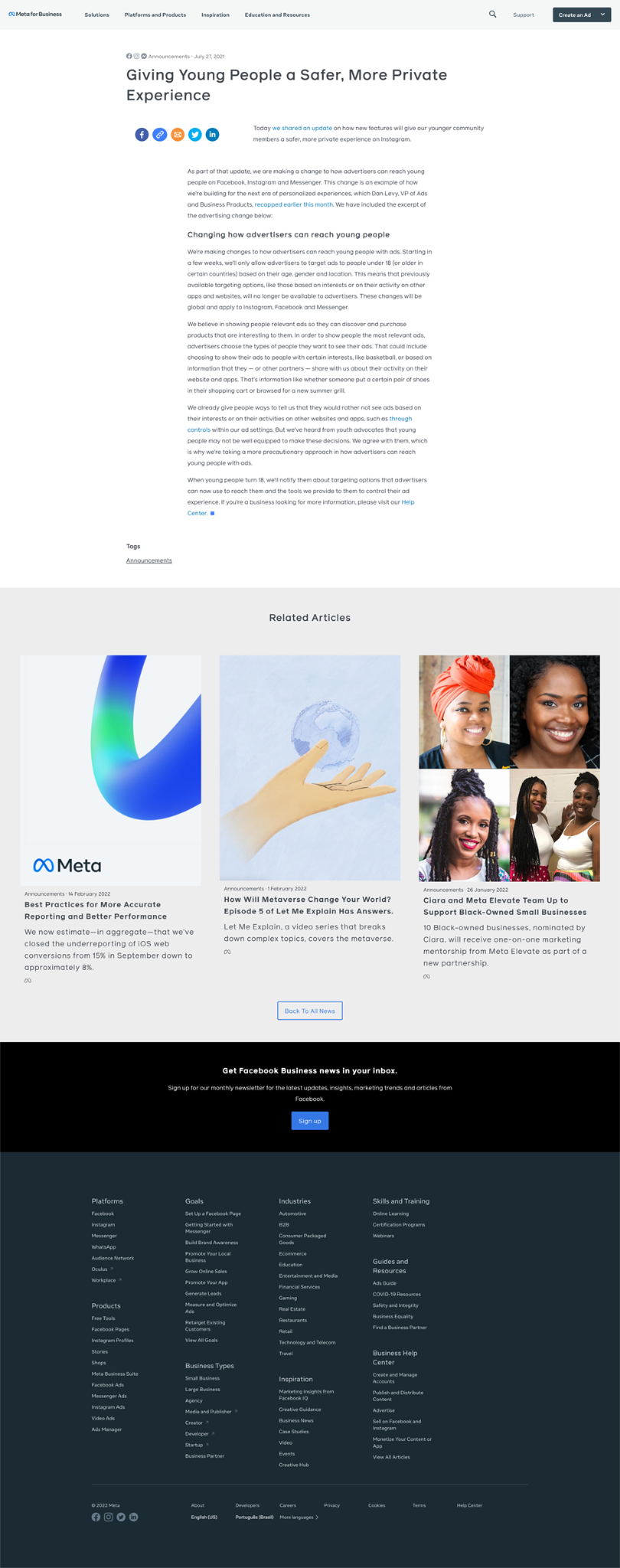 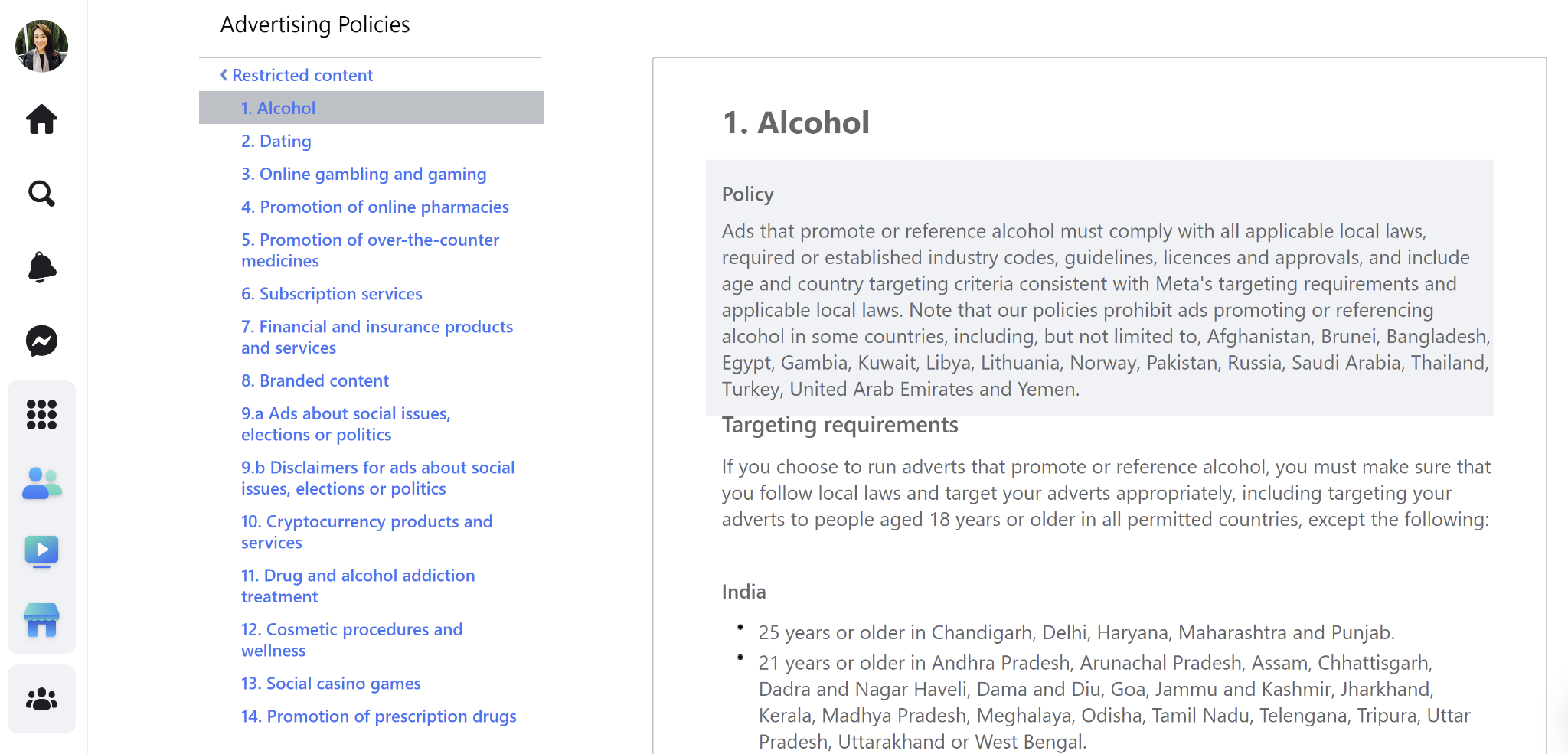 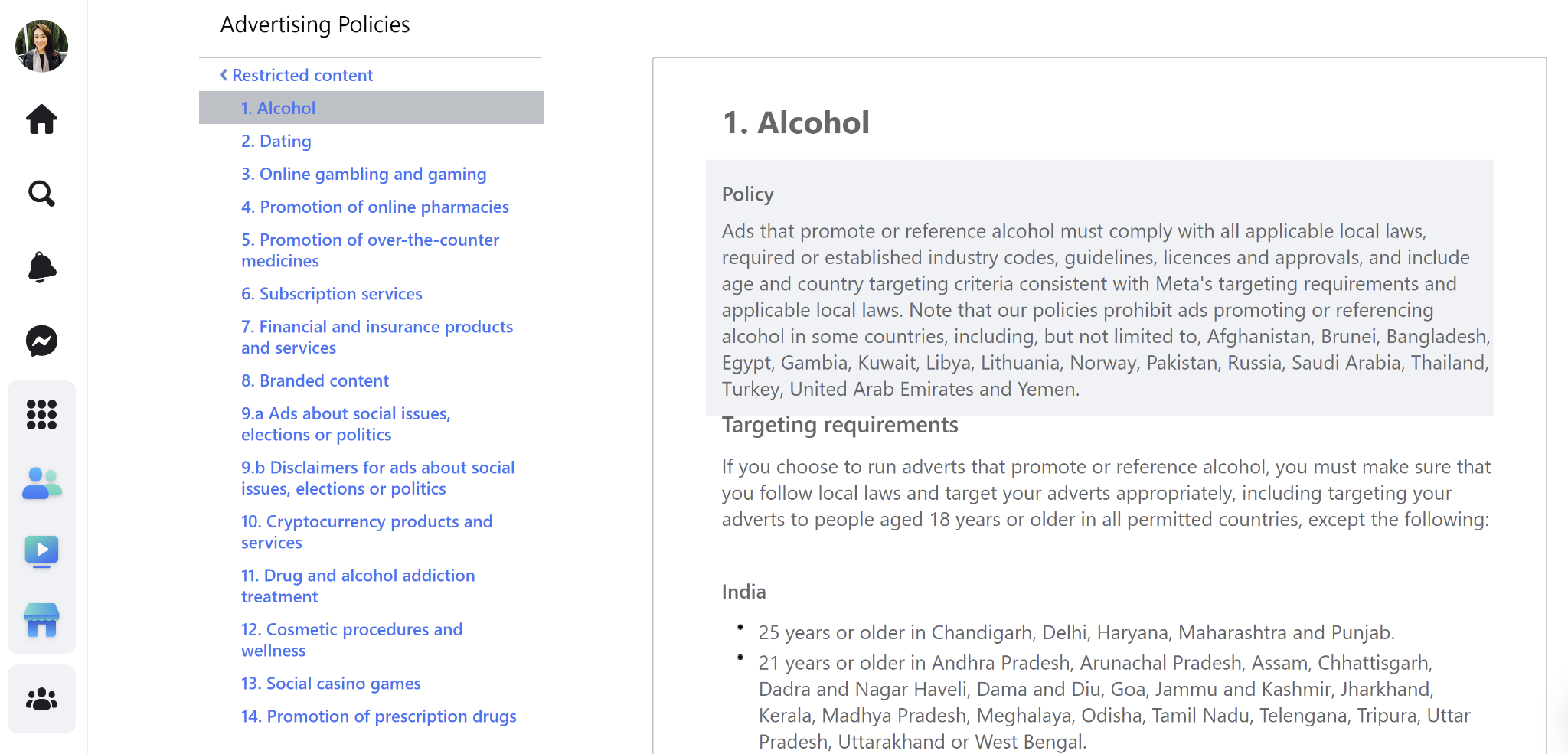 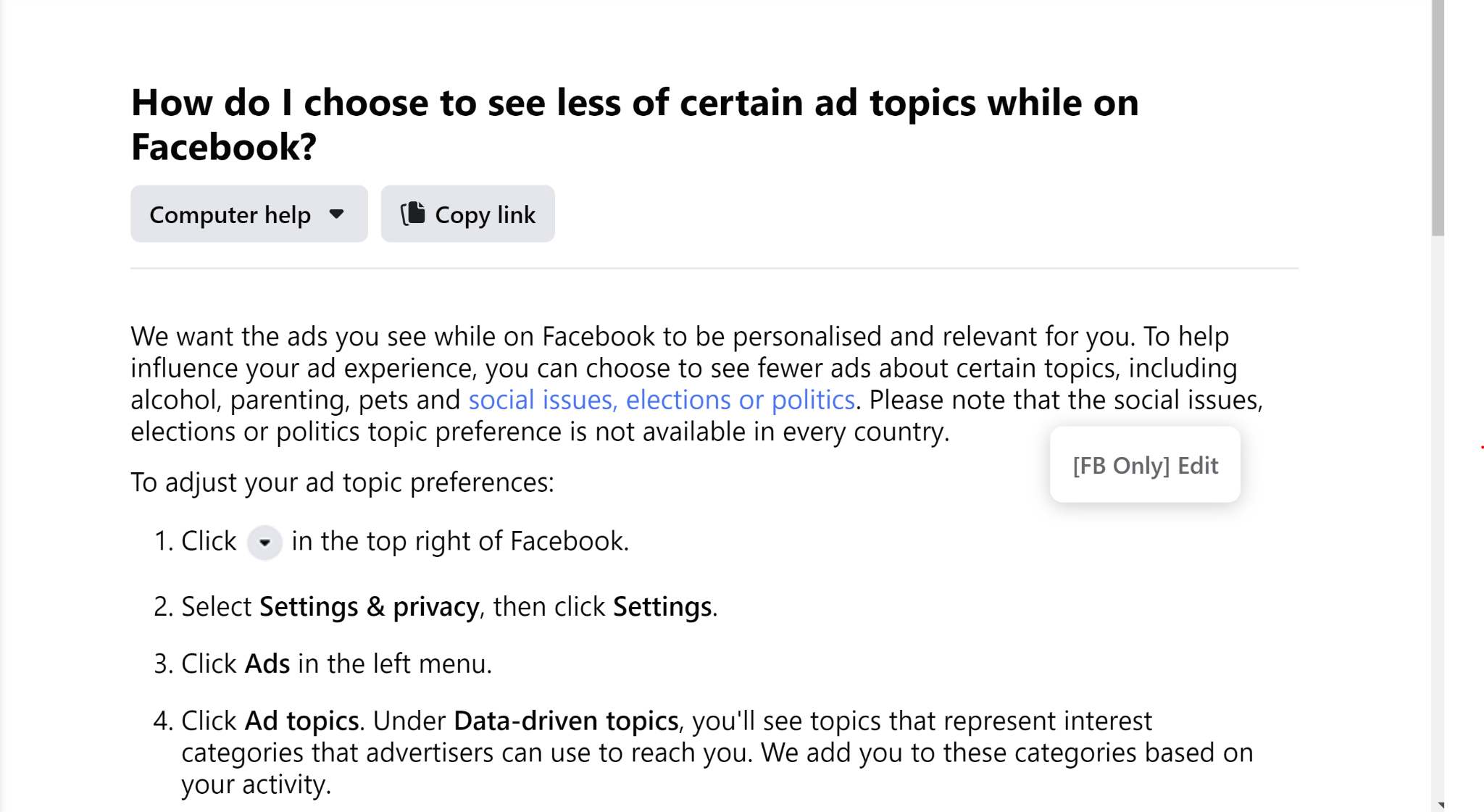 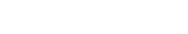 إخفاء بعض الإعلانات والإبلاغ عنها وتقليل رؤيتها
استهداف حسب العمر، والجنس، والموقع الجغرافي فقط
منع الاستهداف المبني على أساس الاهتمامات
الإعلانات المحظورة للمستخدمِين دون 18 عاماً
‹#›